Kindergarten Sample  Schedule
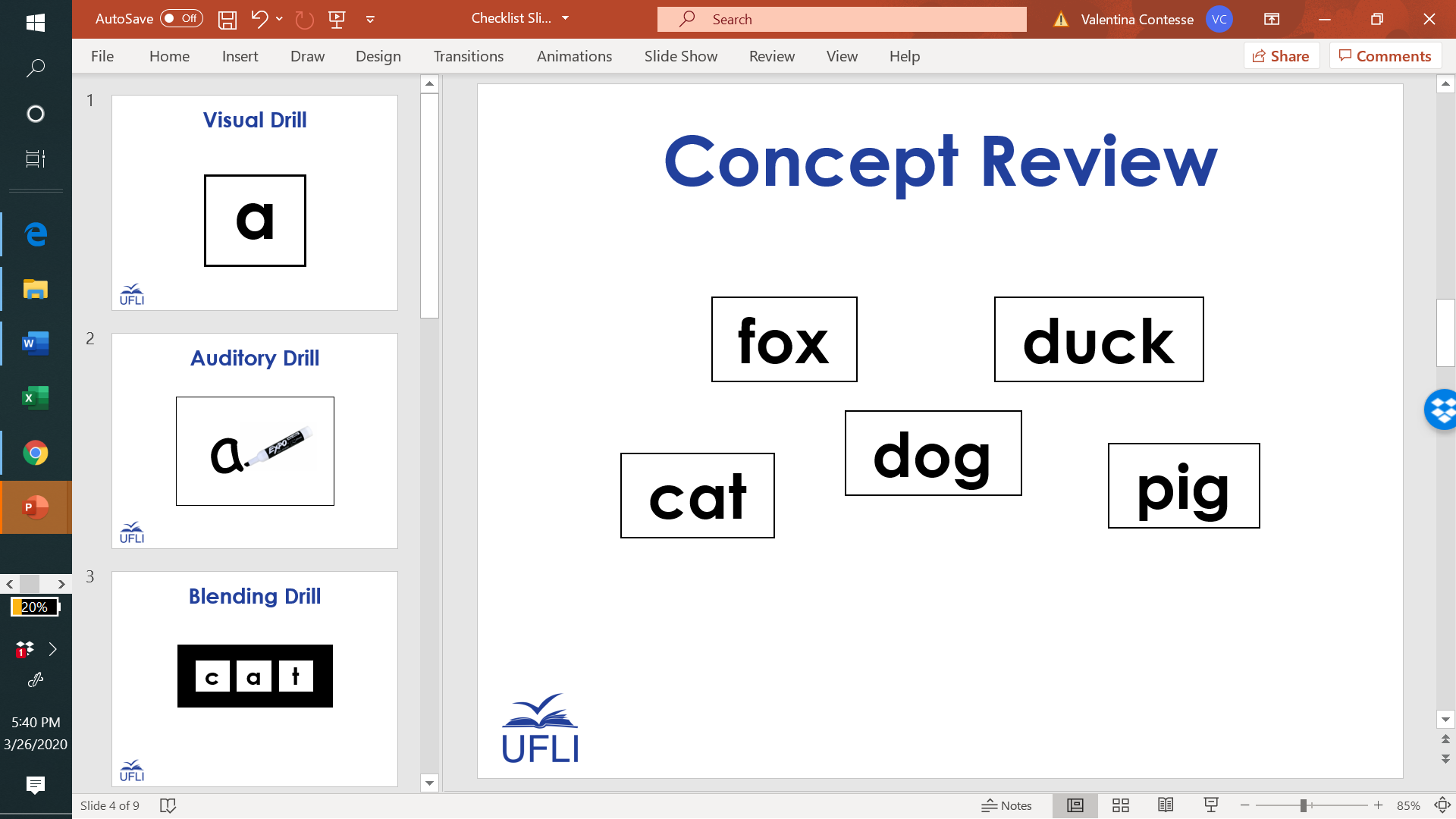 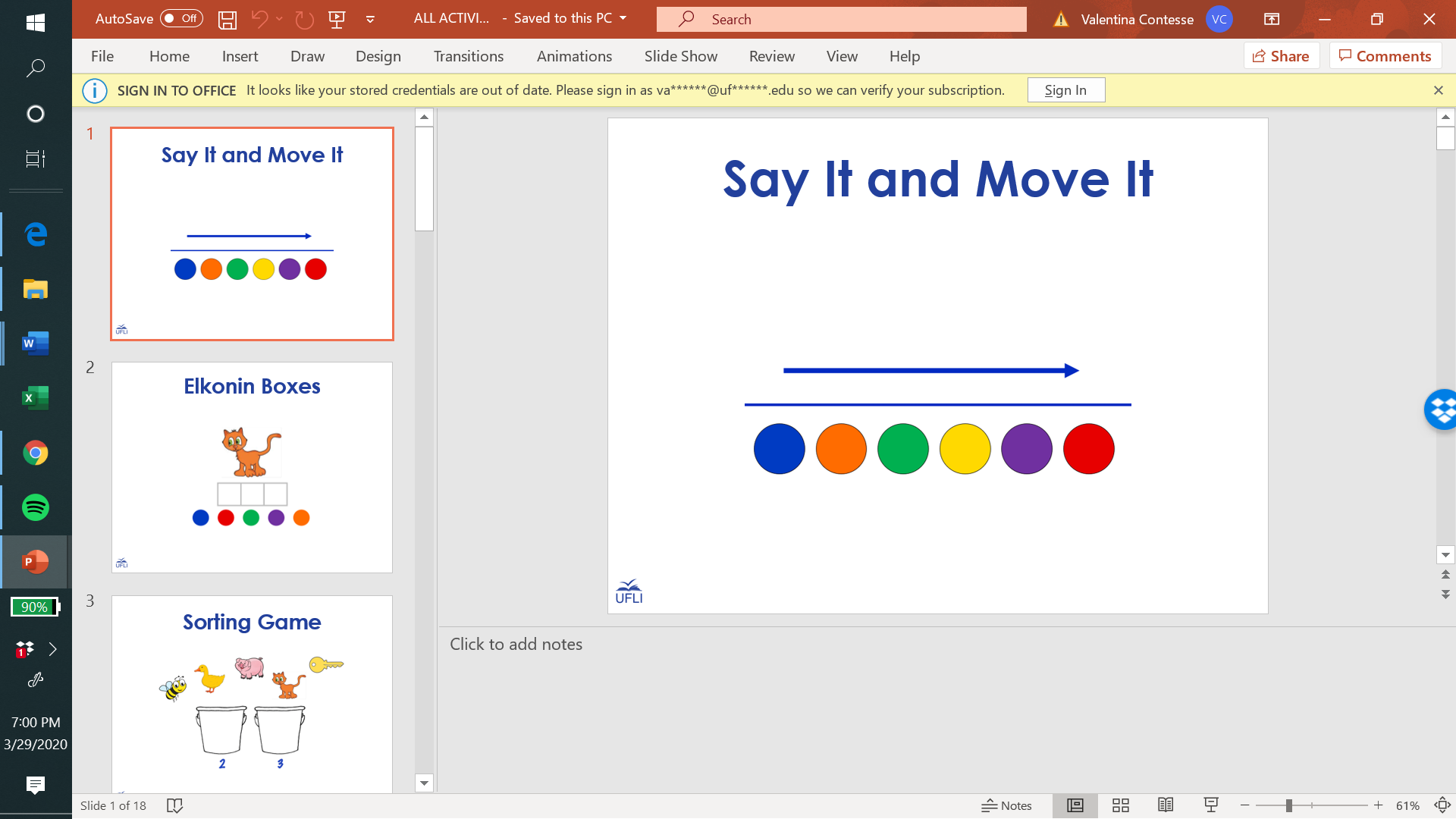 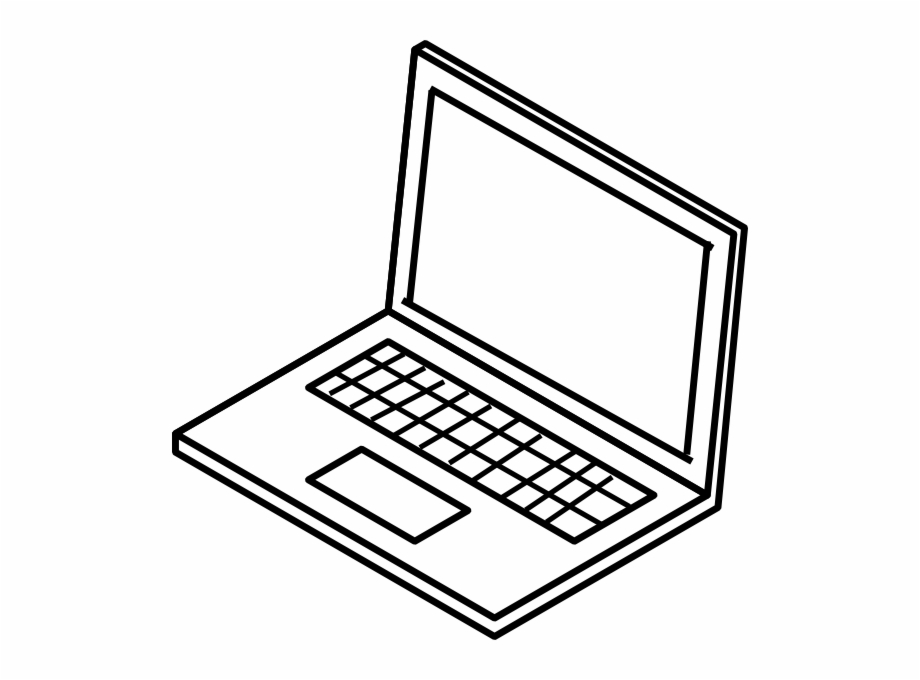 Stay in my area.
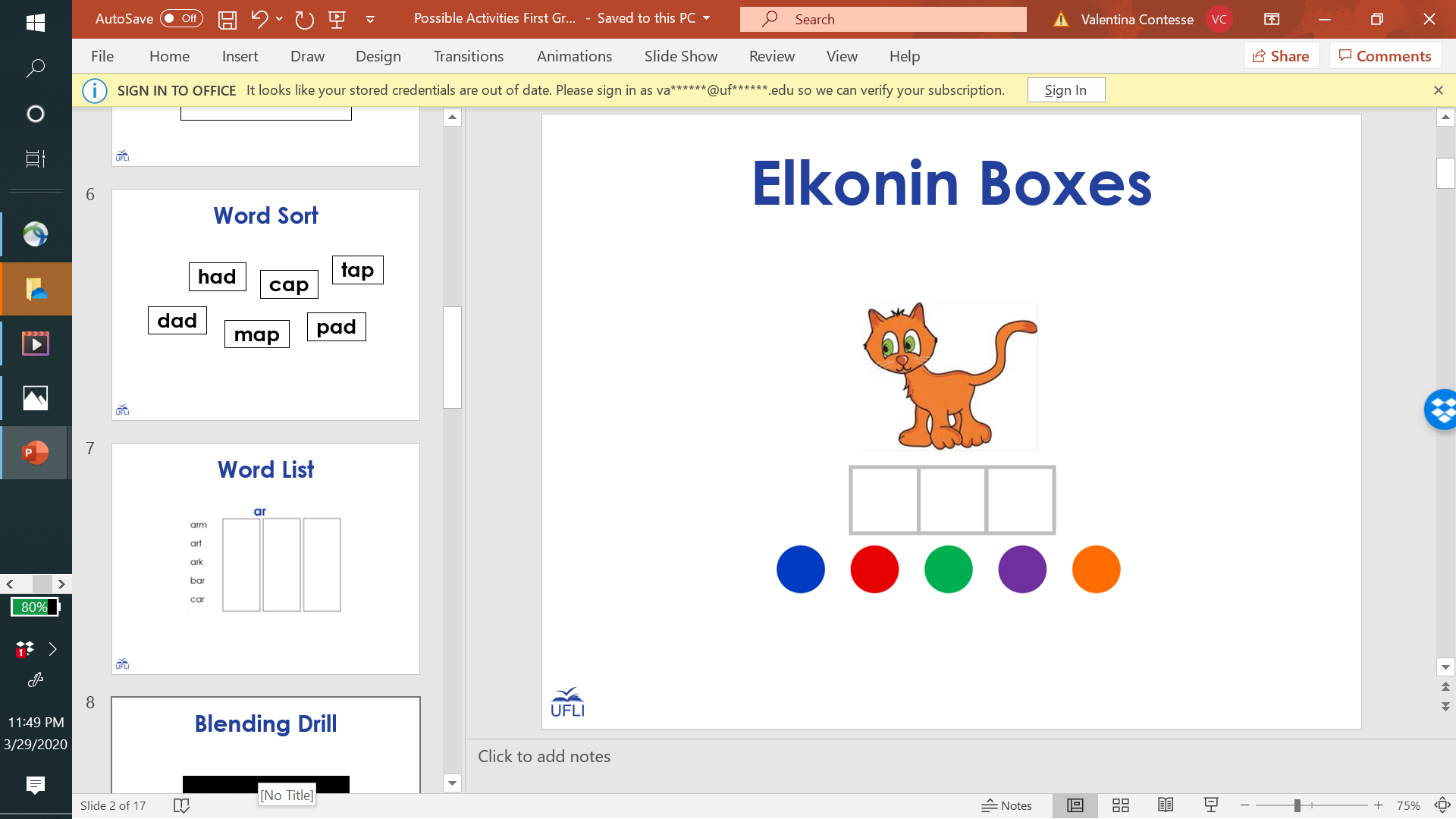 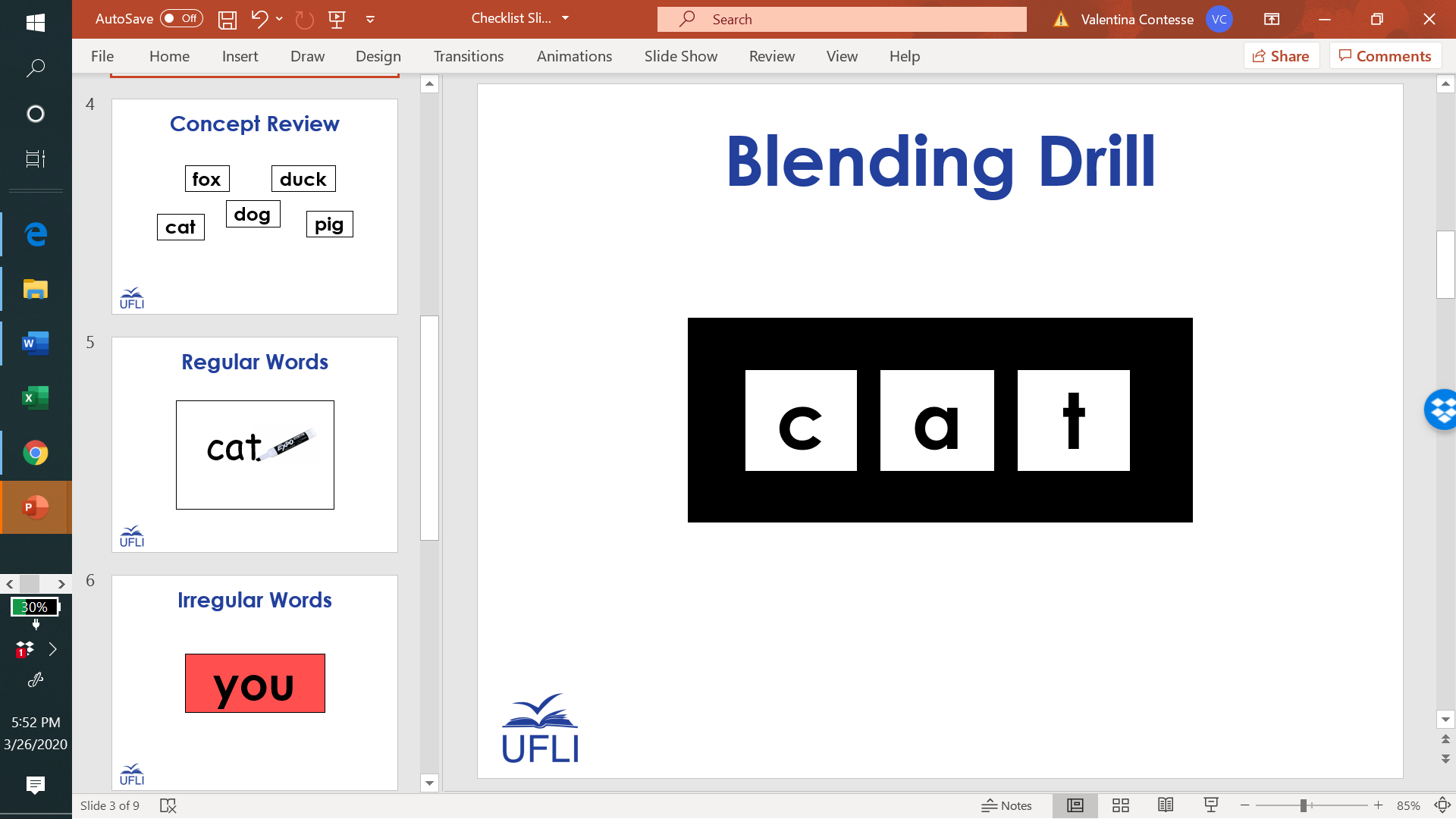 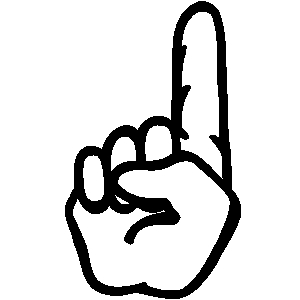 Follow directions the first time.

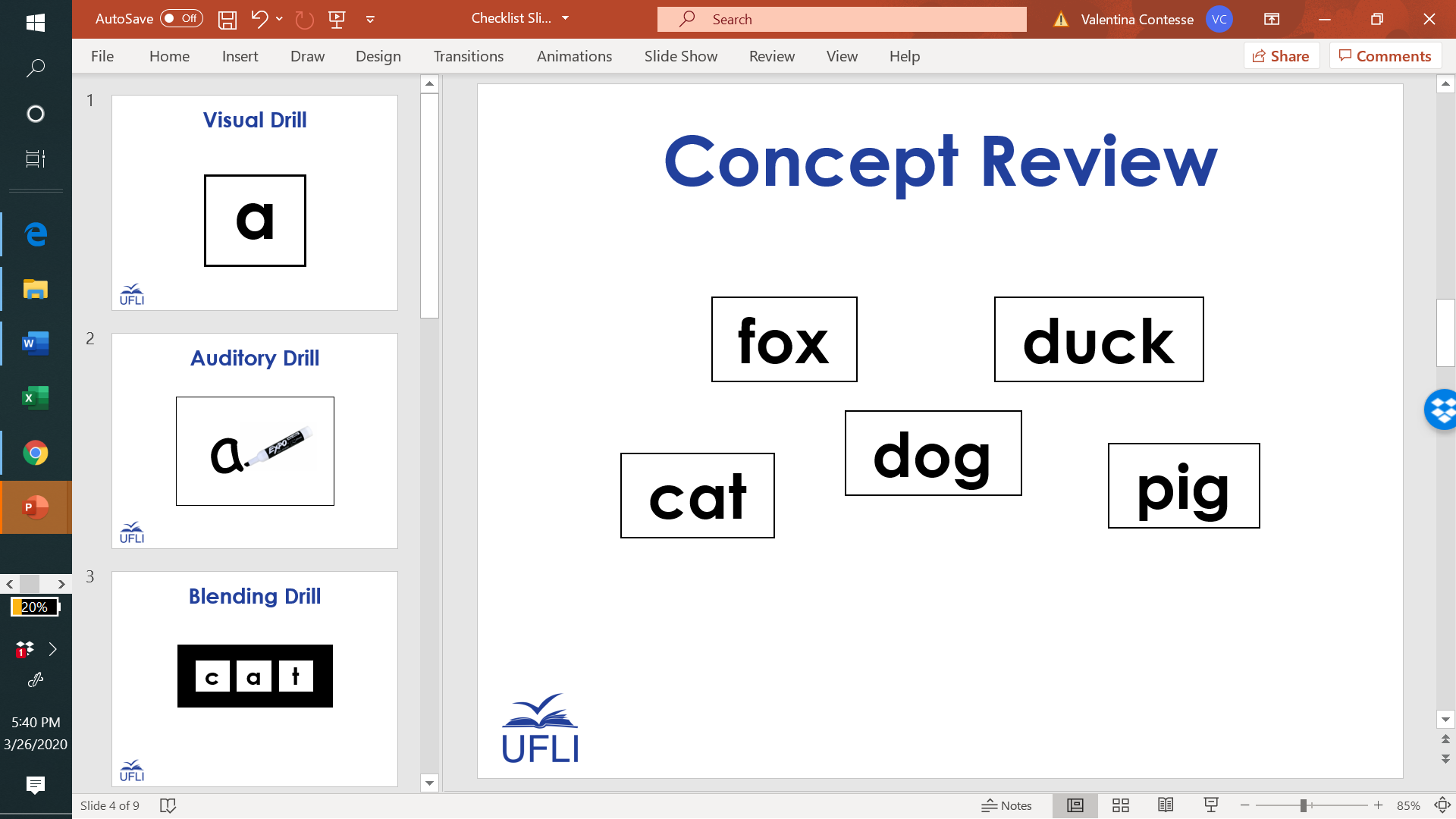 Have fun!
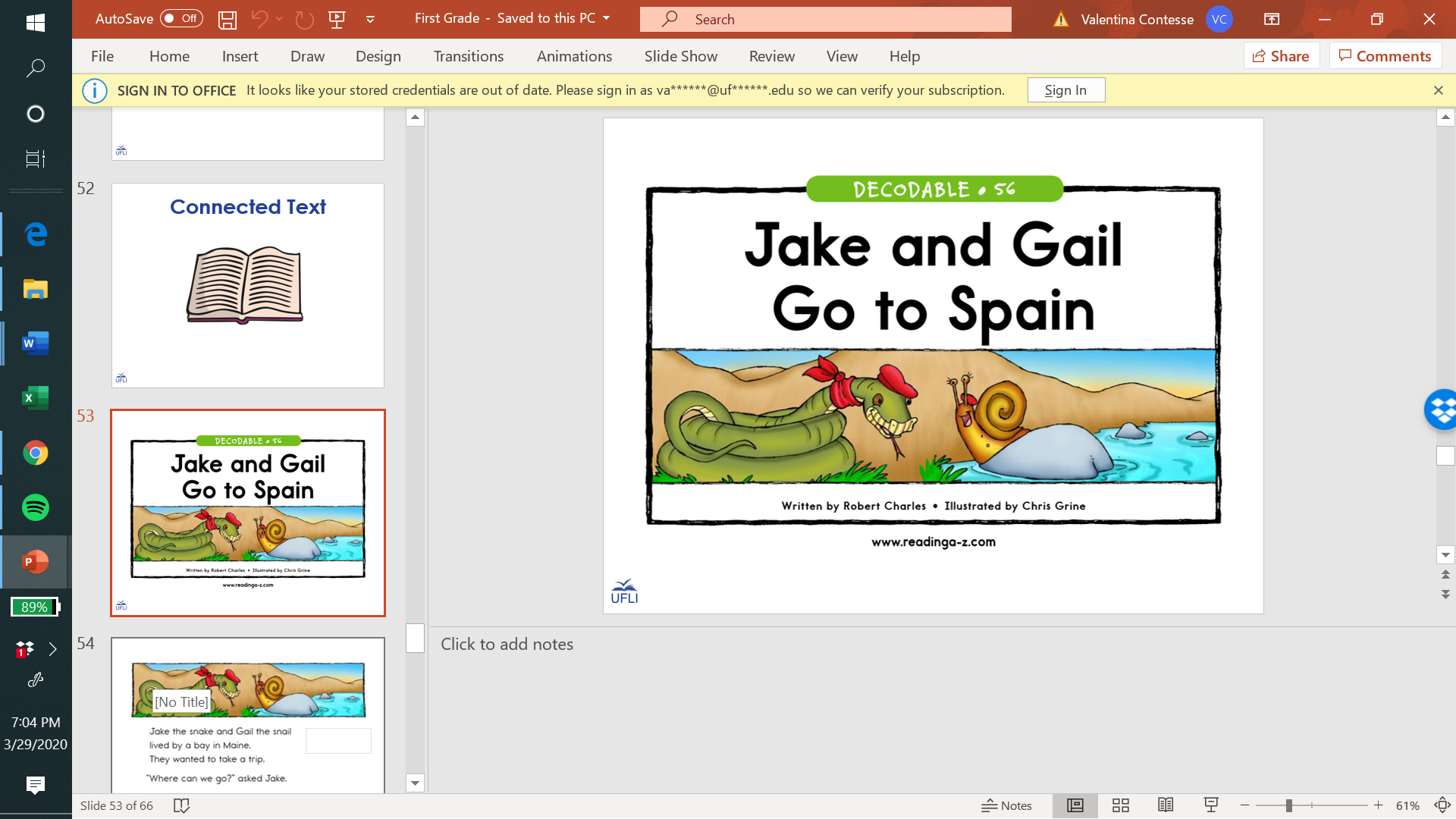 Elkonin Boxes
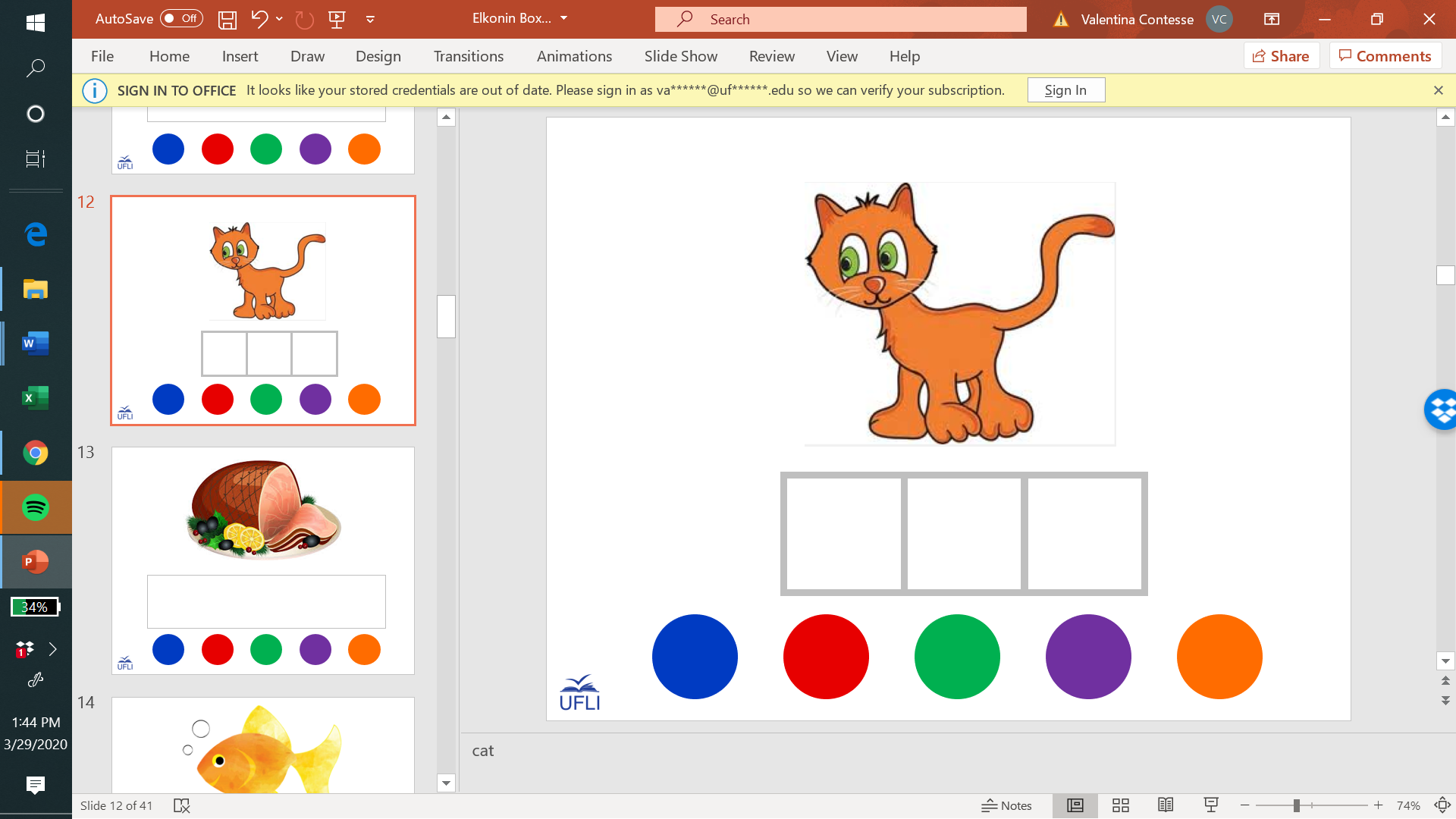 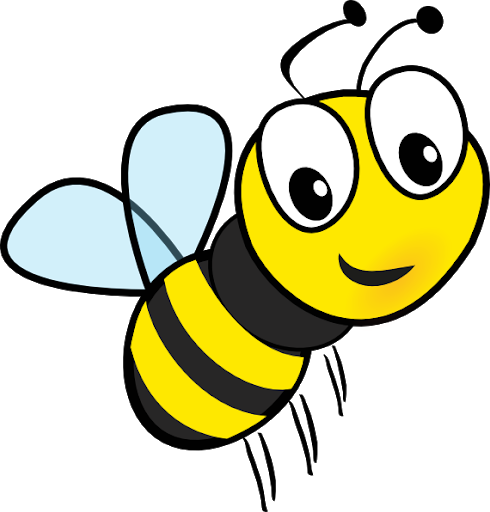 [Speaker Notes: bee]
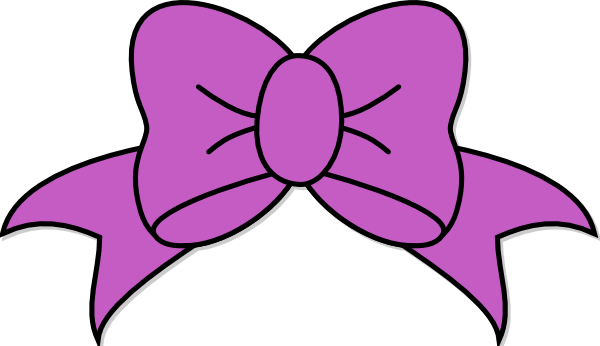 [Speaker Notes: bow]
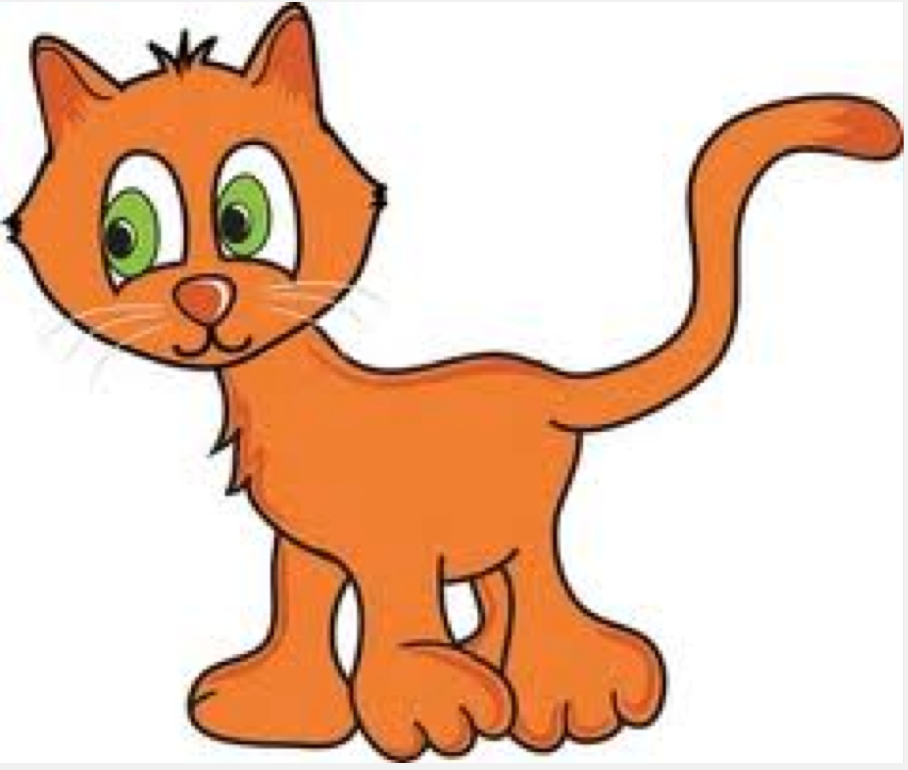 [Speaker Notes: cat]
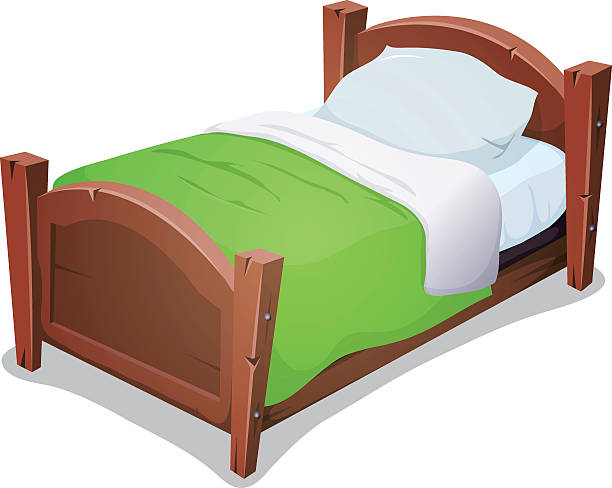 [Speaker Notes: bed]
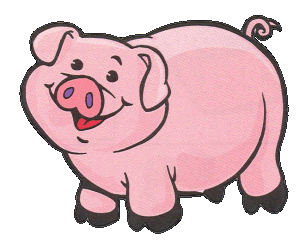 [Speaker Notes: pig]
Kindergarten Sample  Schedule
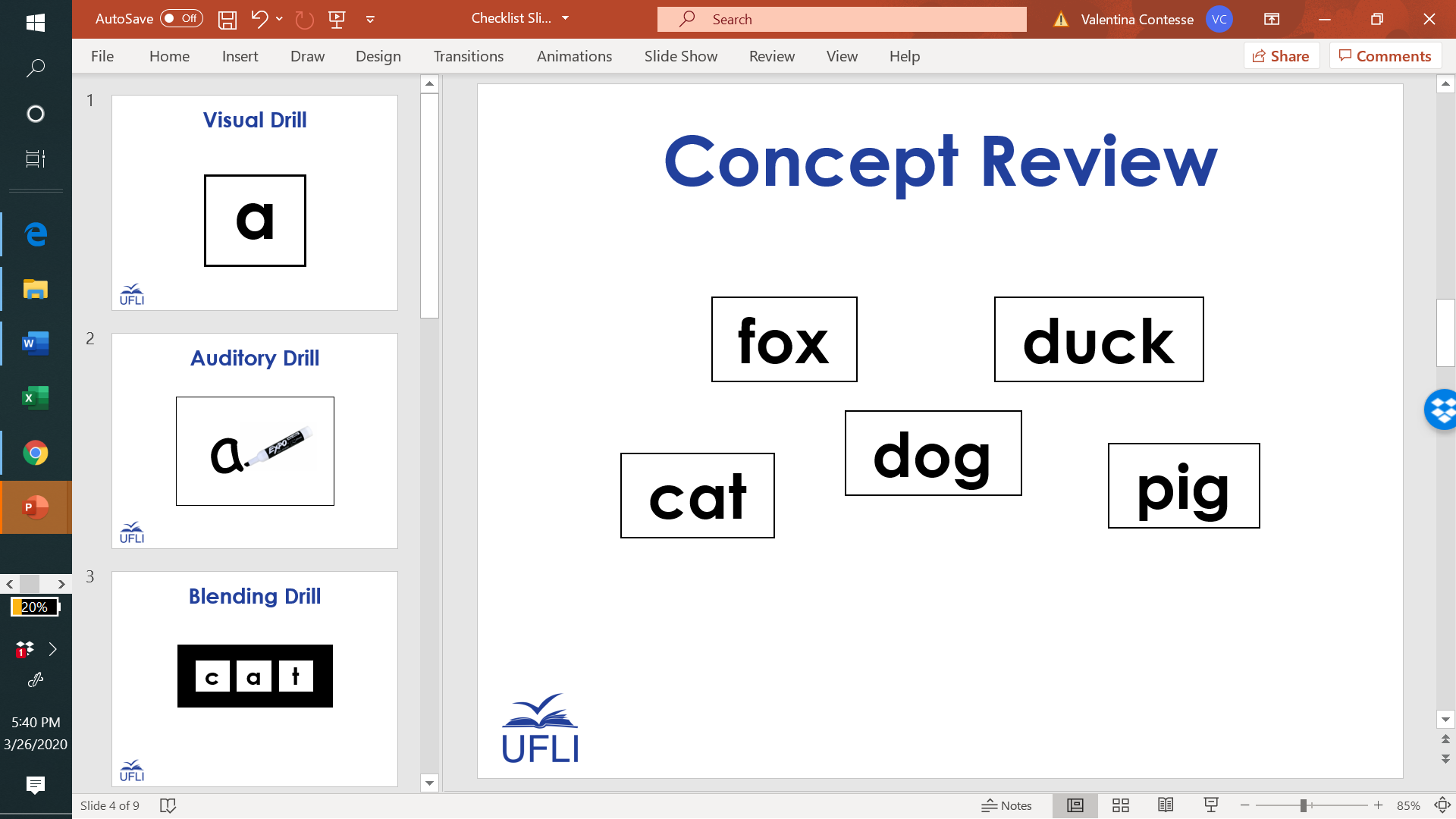 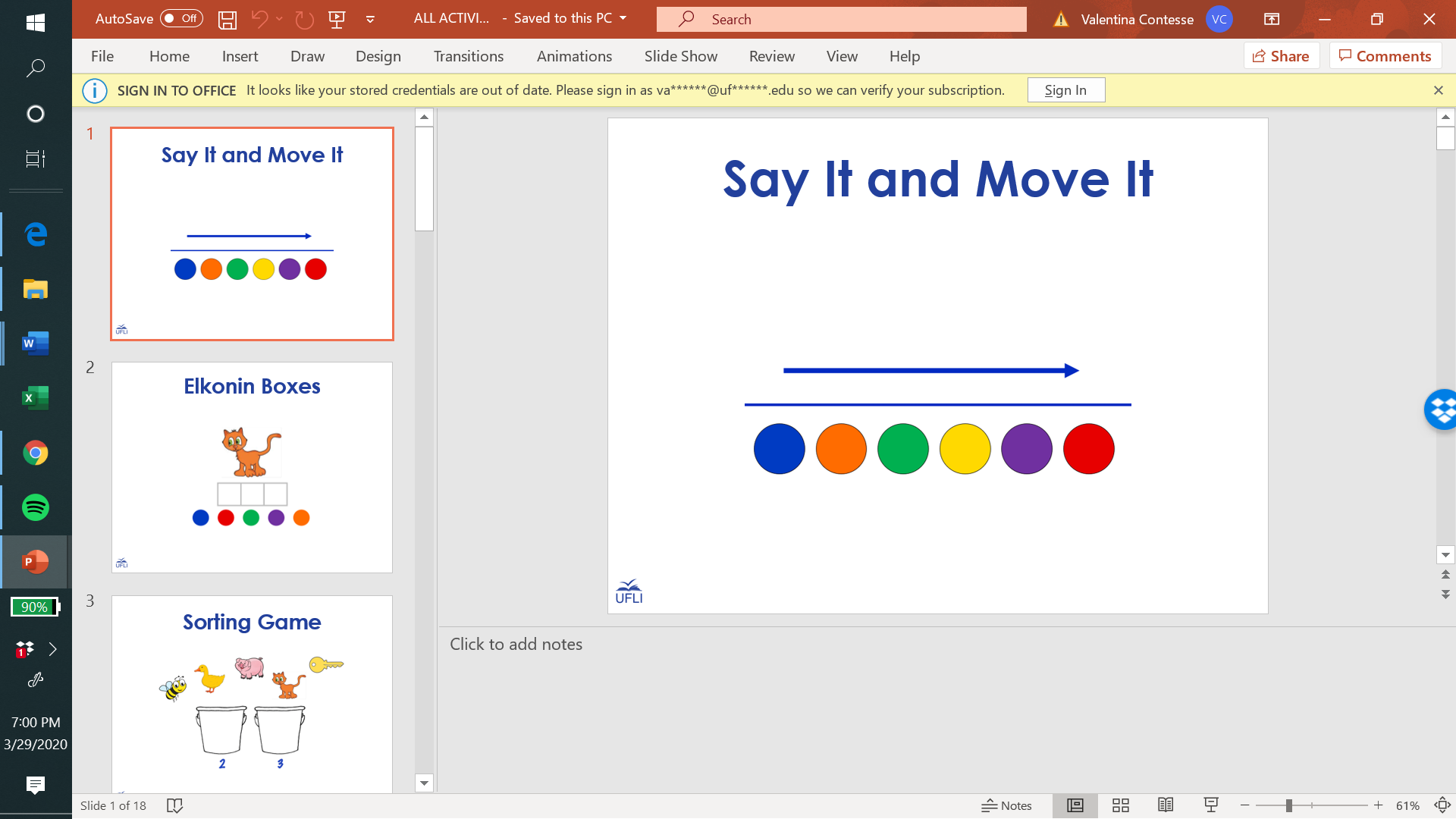 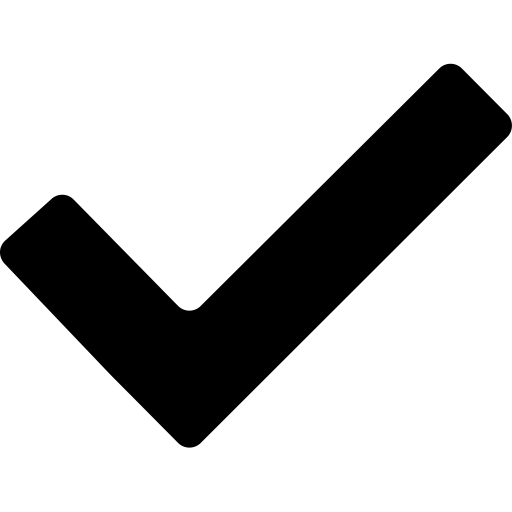 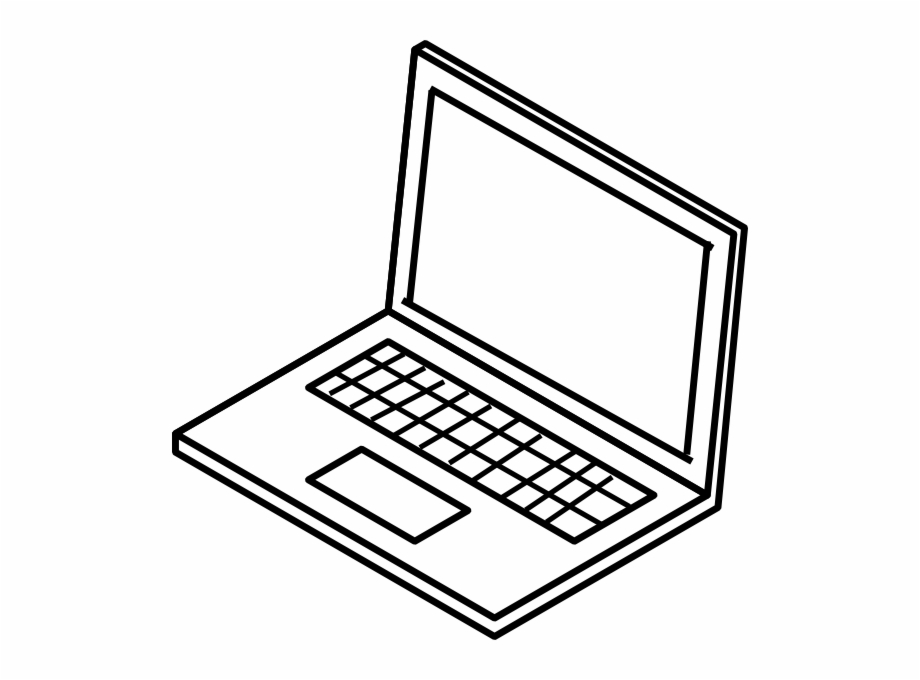 Stay in my area.
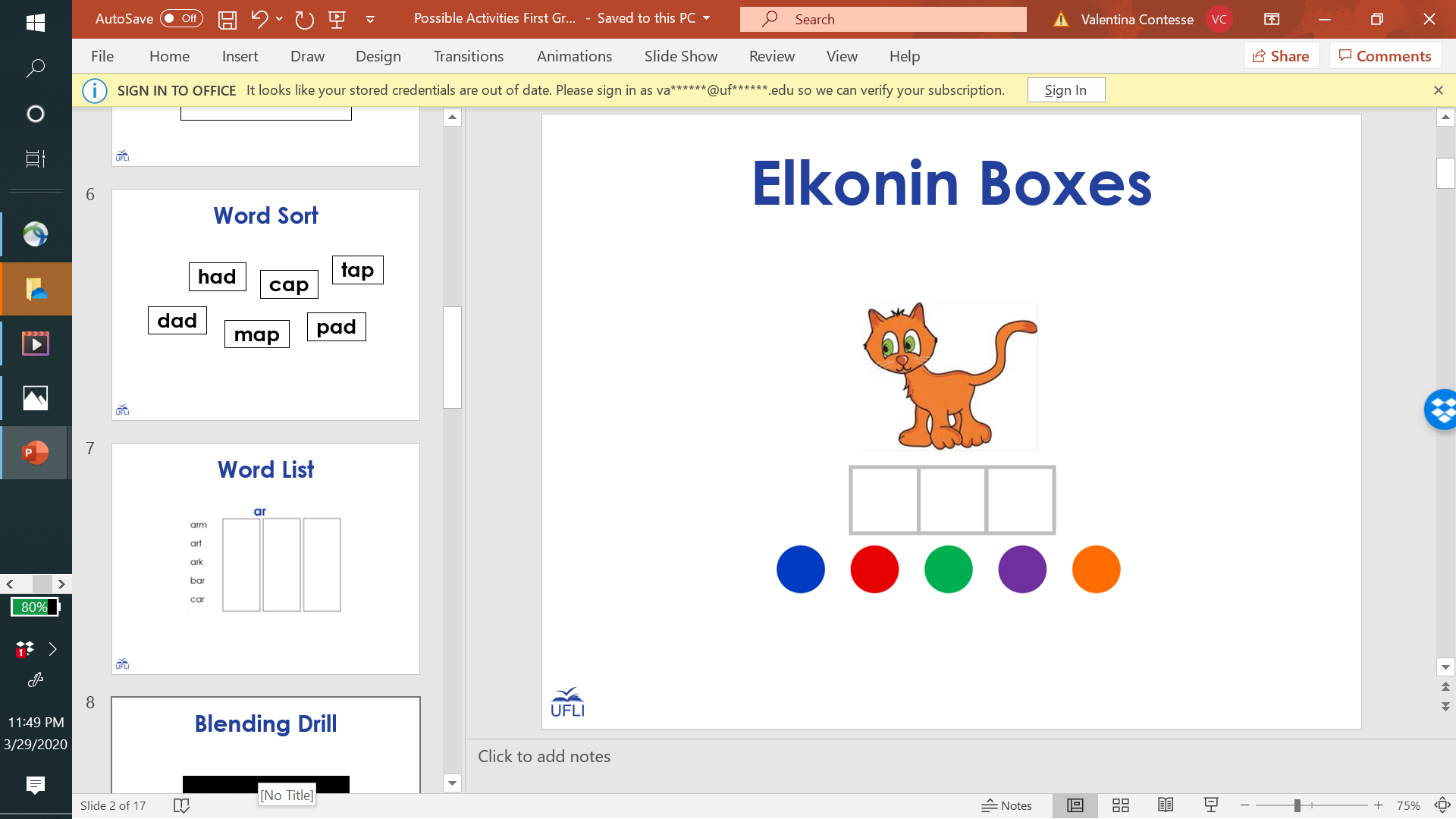 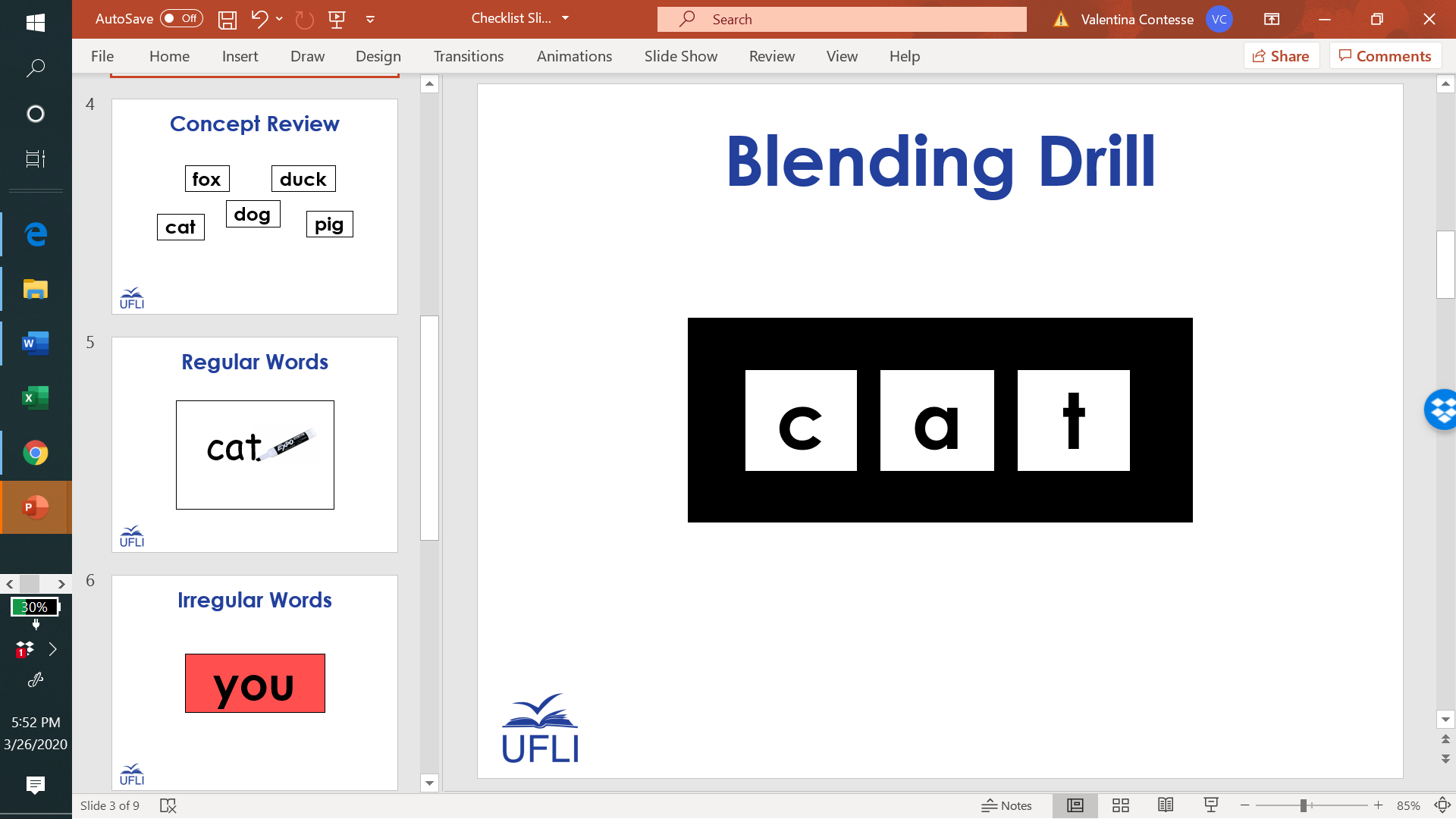 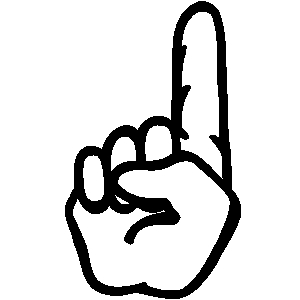 Follow directions the first time.

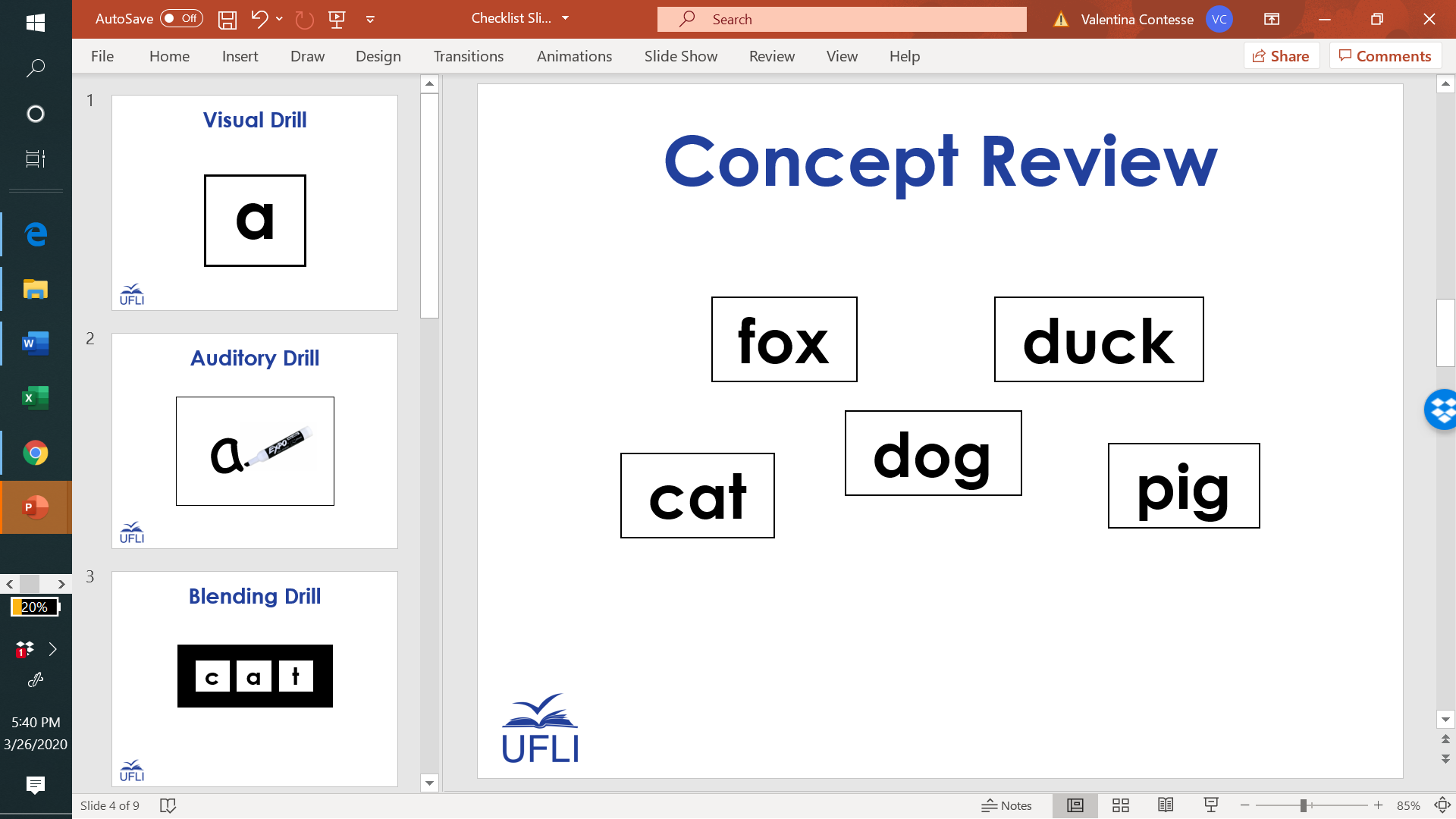 Have fun!
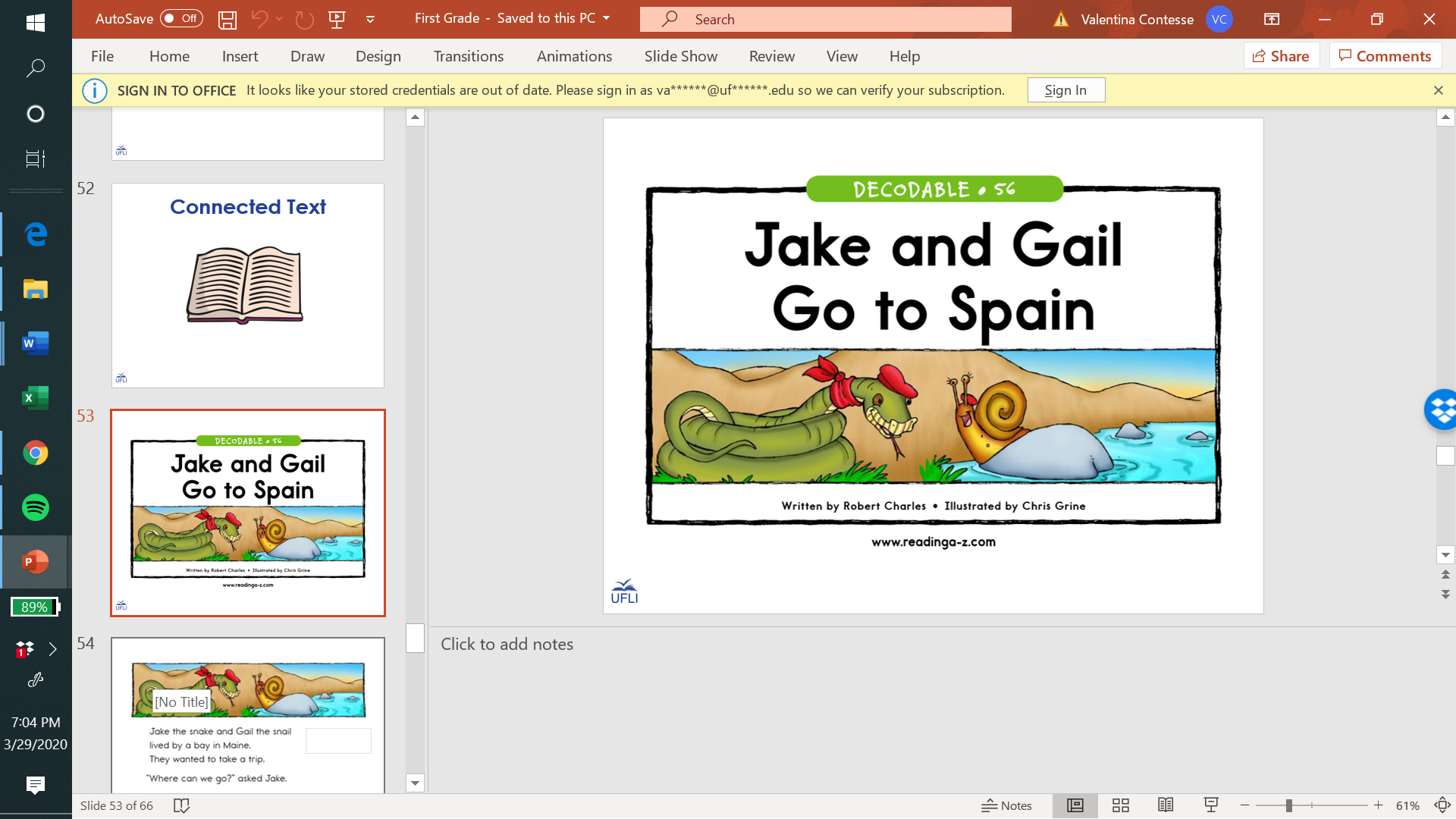 Visual Drill
a
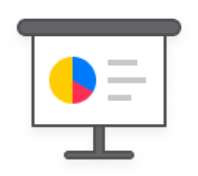 m
a
s
f
i
t
h
c
l
v
e
p
u
x
b
o
z
r
g
d
y
n
j
k
w
qu
Kindergarten Sample  Schedule
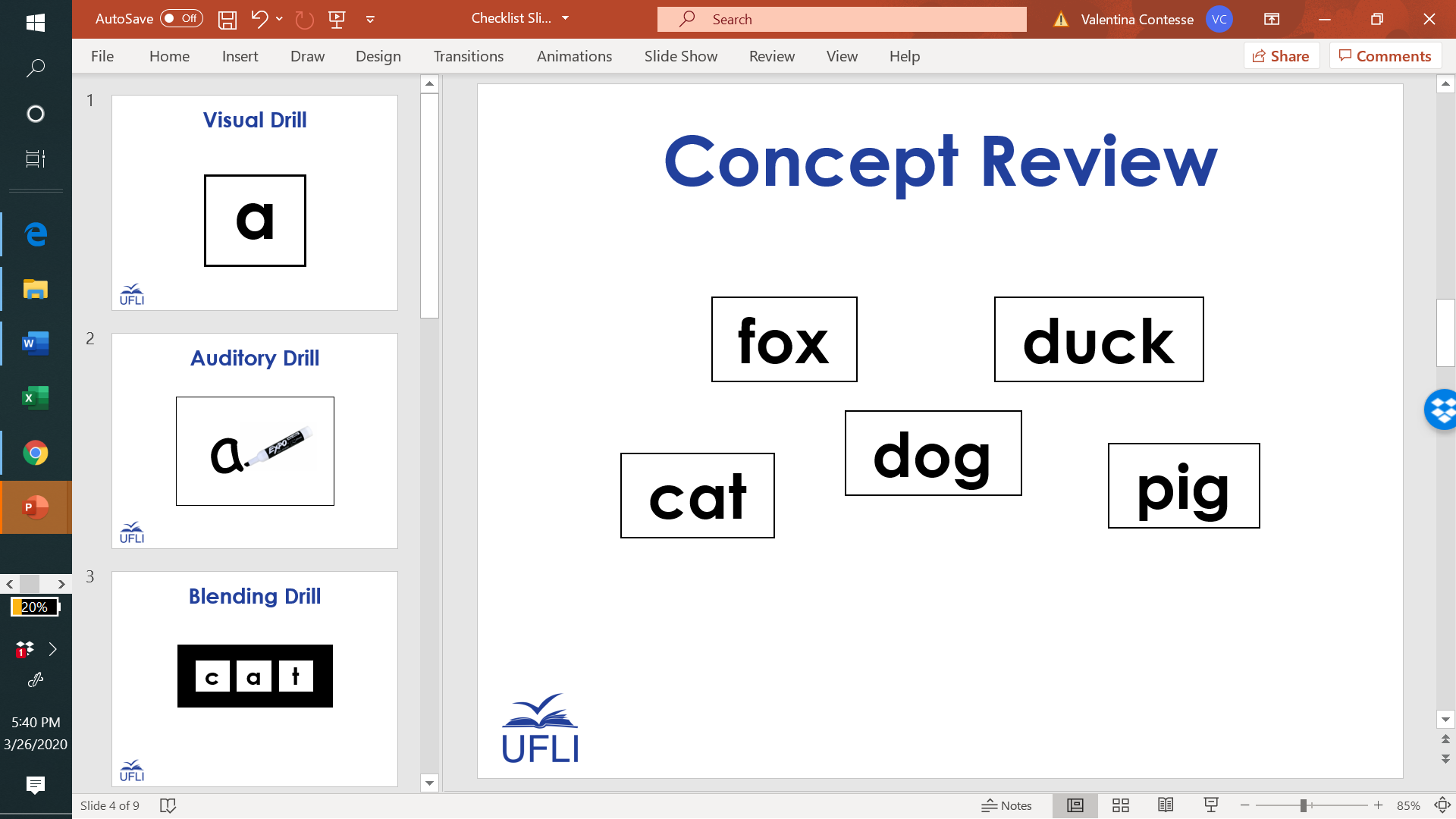 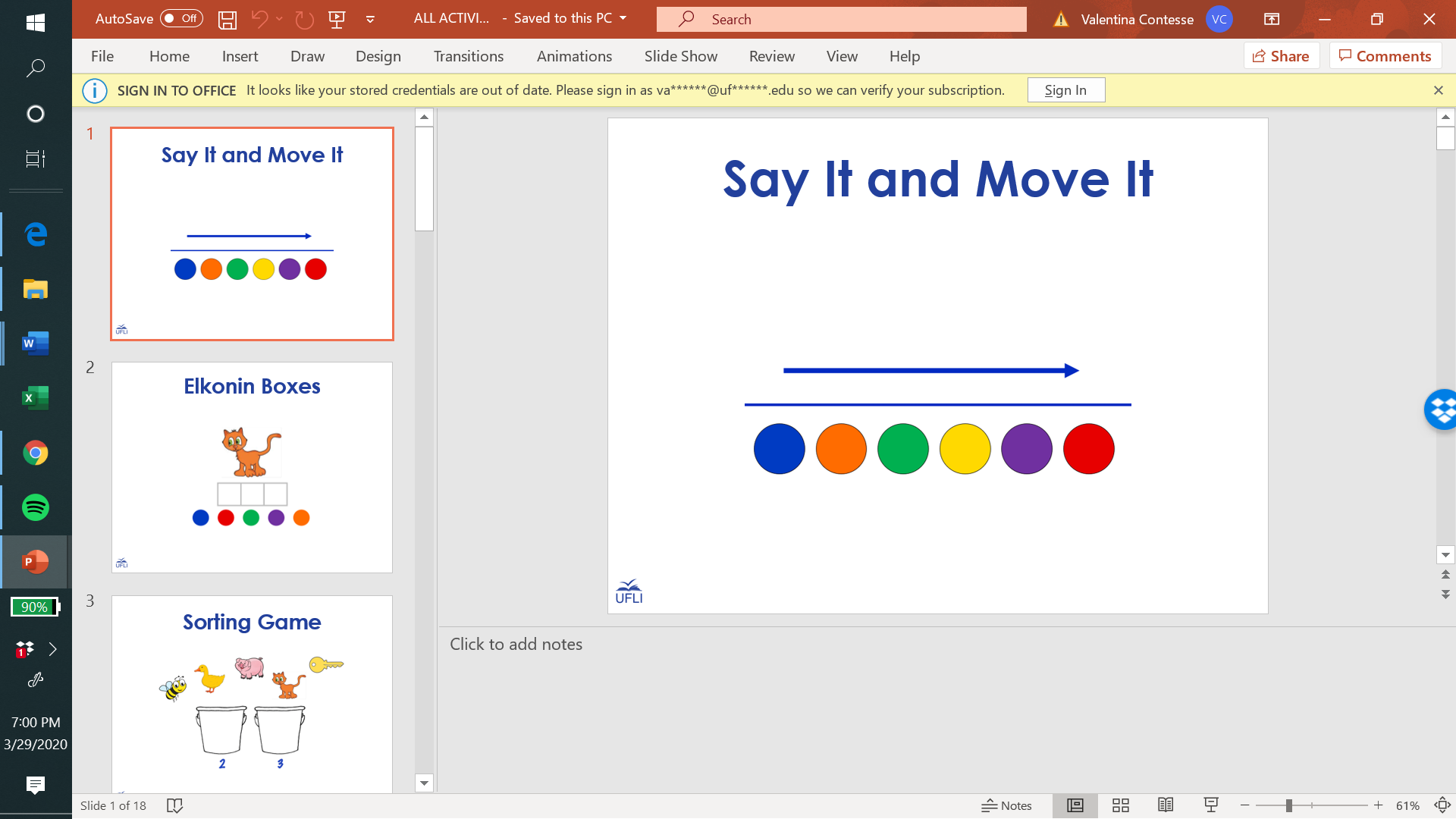 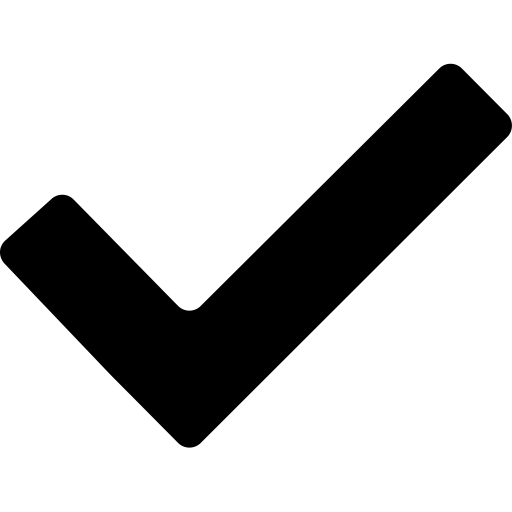 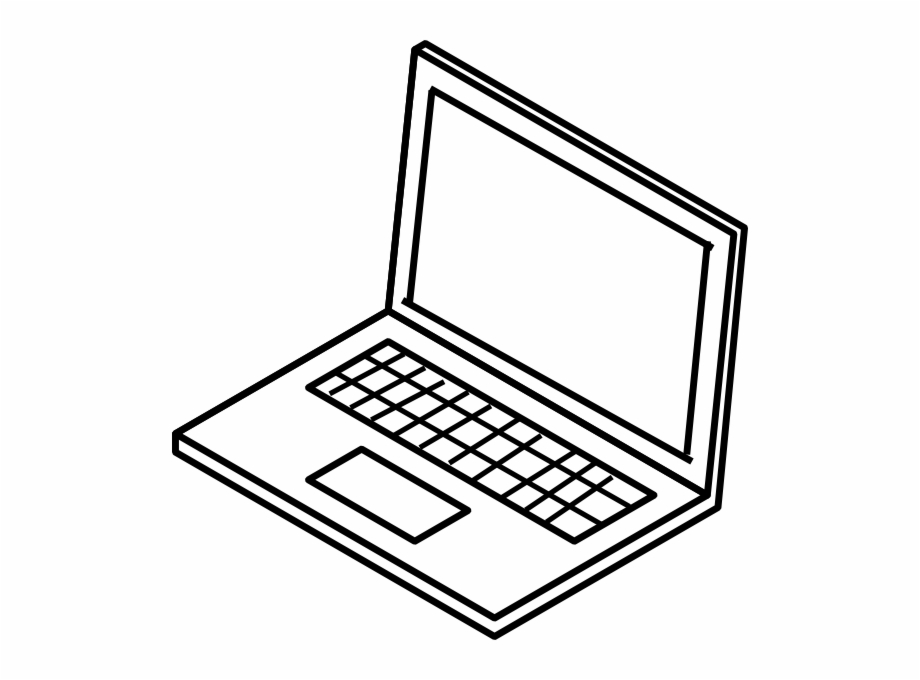 Stay in my area.
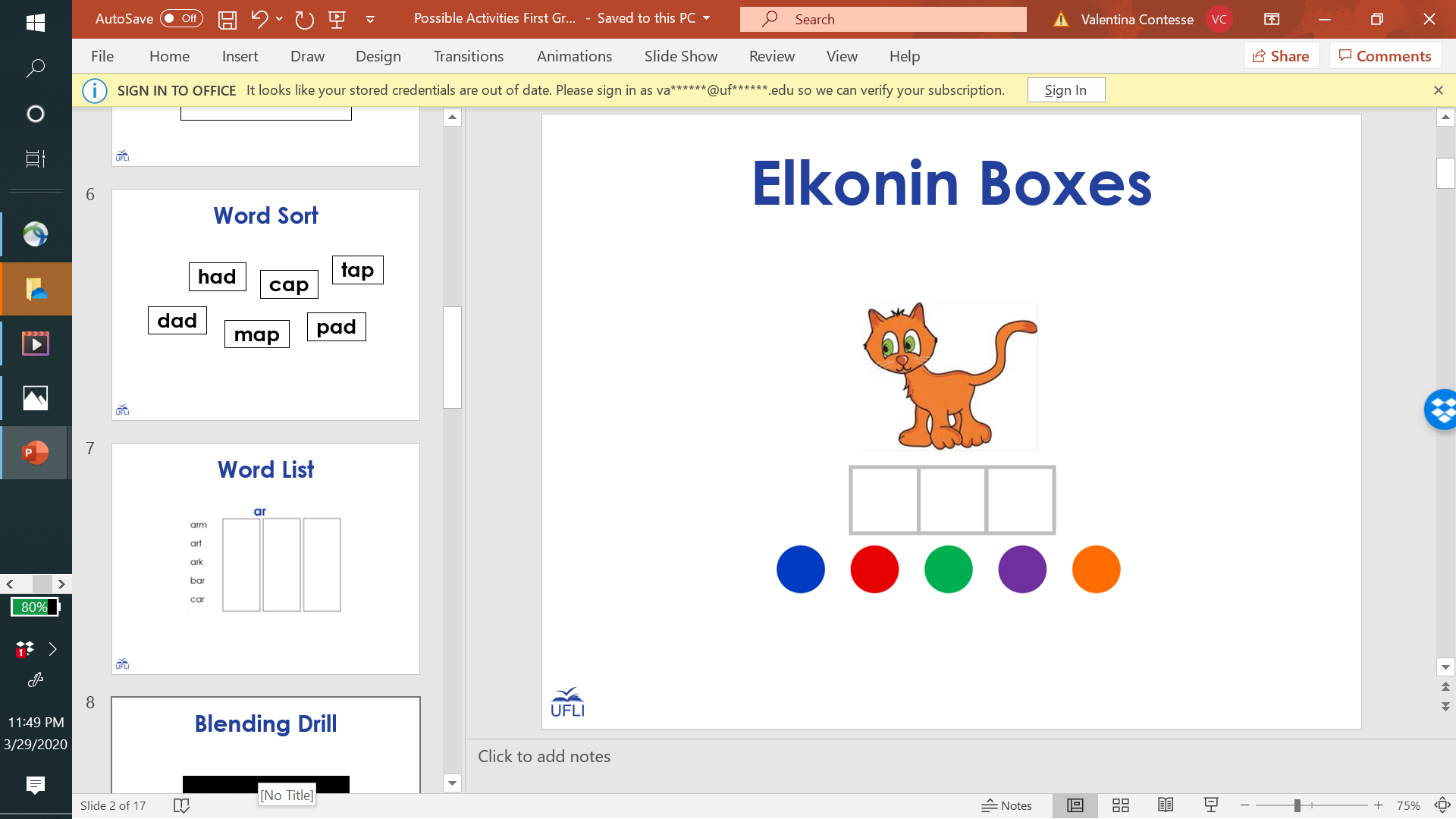 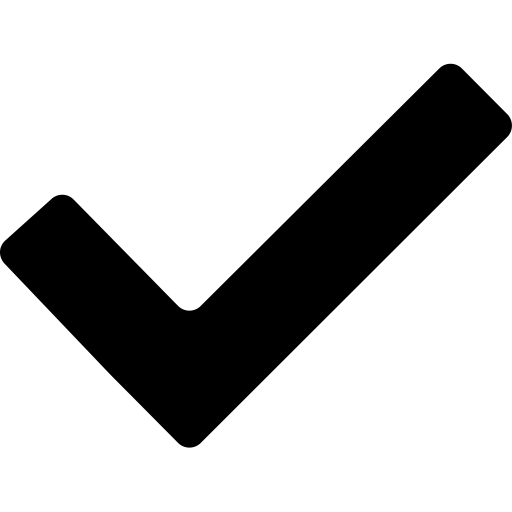 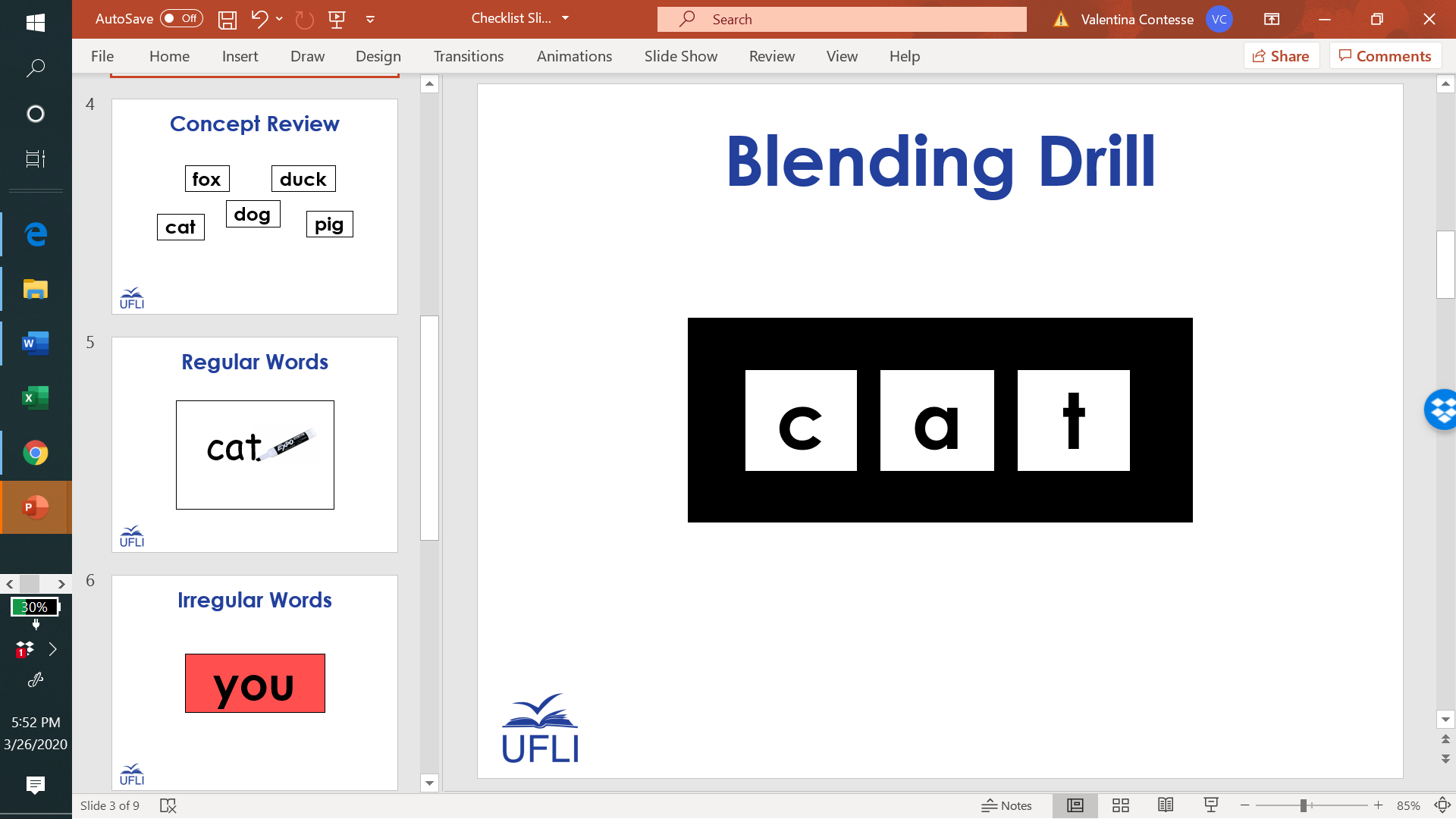 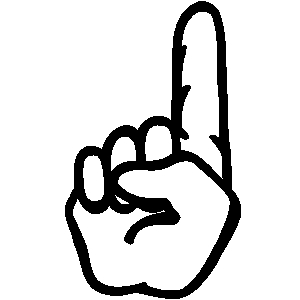 Follow directions the first time.

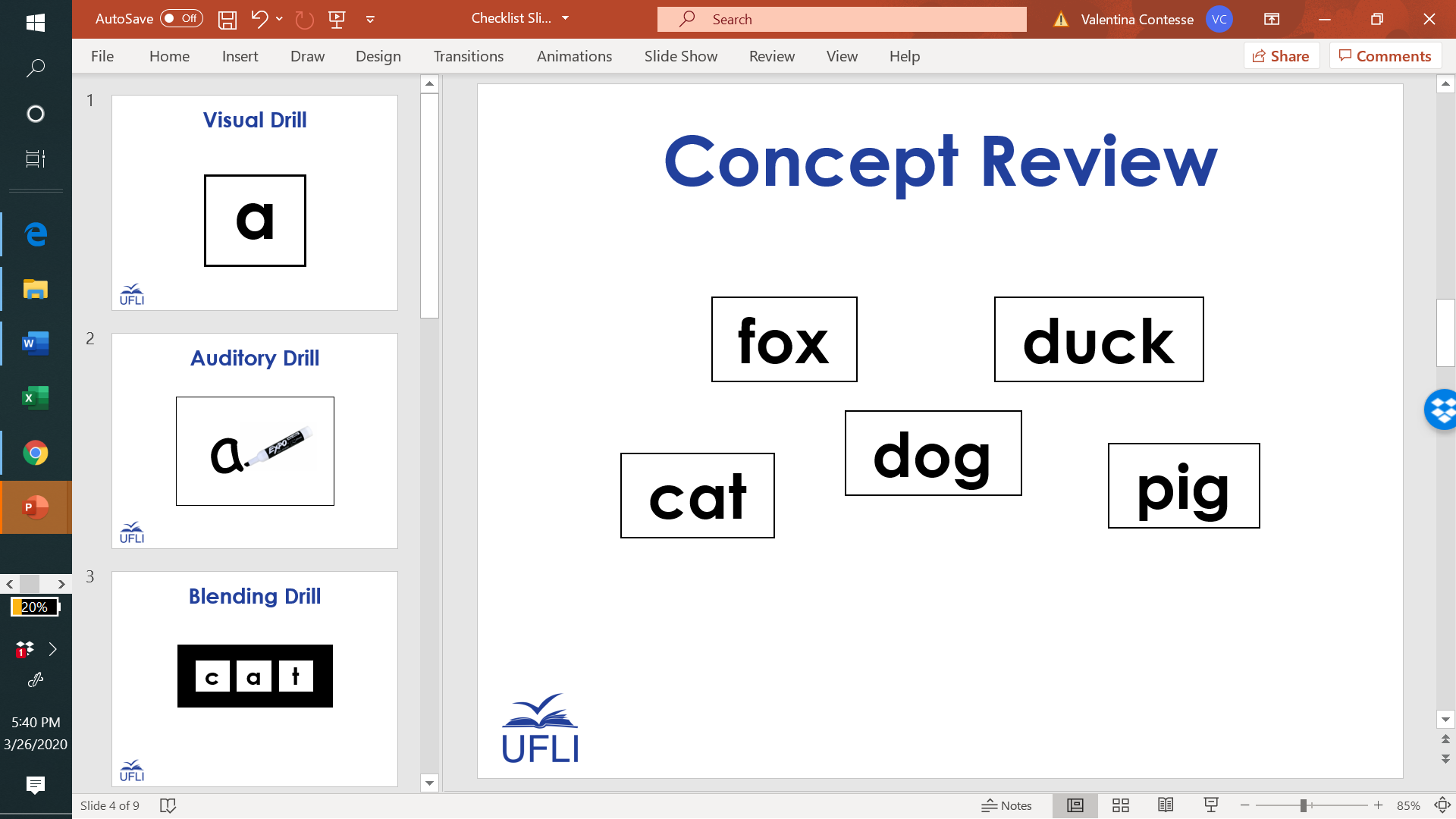 Have fun!
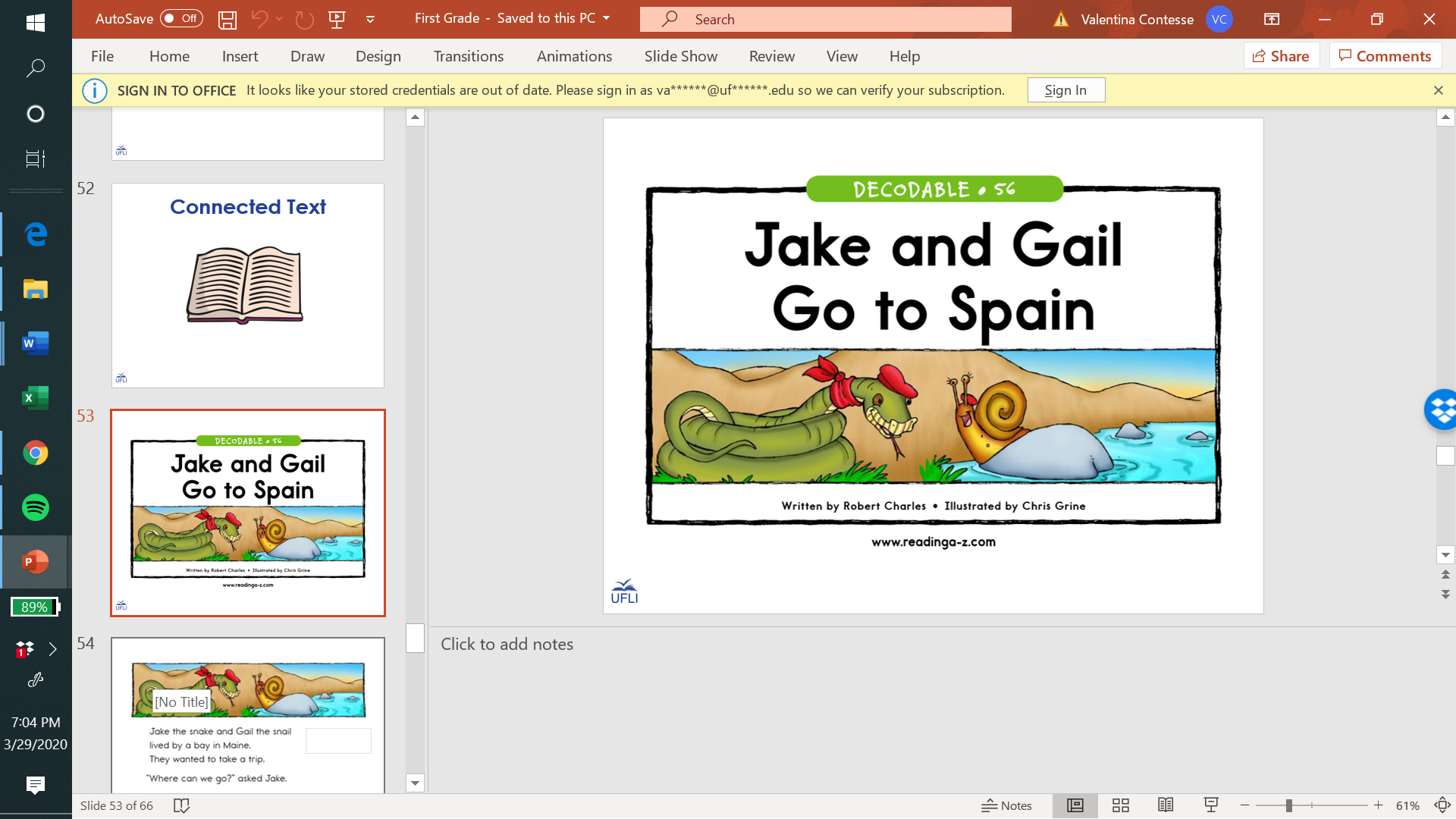 Auditory Drill
a
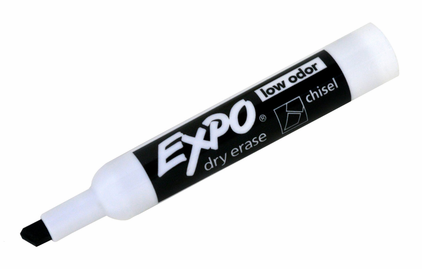 [Speaker Notes: Options:
Students use whiteboard.
Students use “Whiteboard” screen sharing and “Annotate” options on videoconferencing platform.
Students use paper and writing tool.]
Kindergarten Sample  Schedule
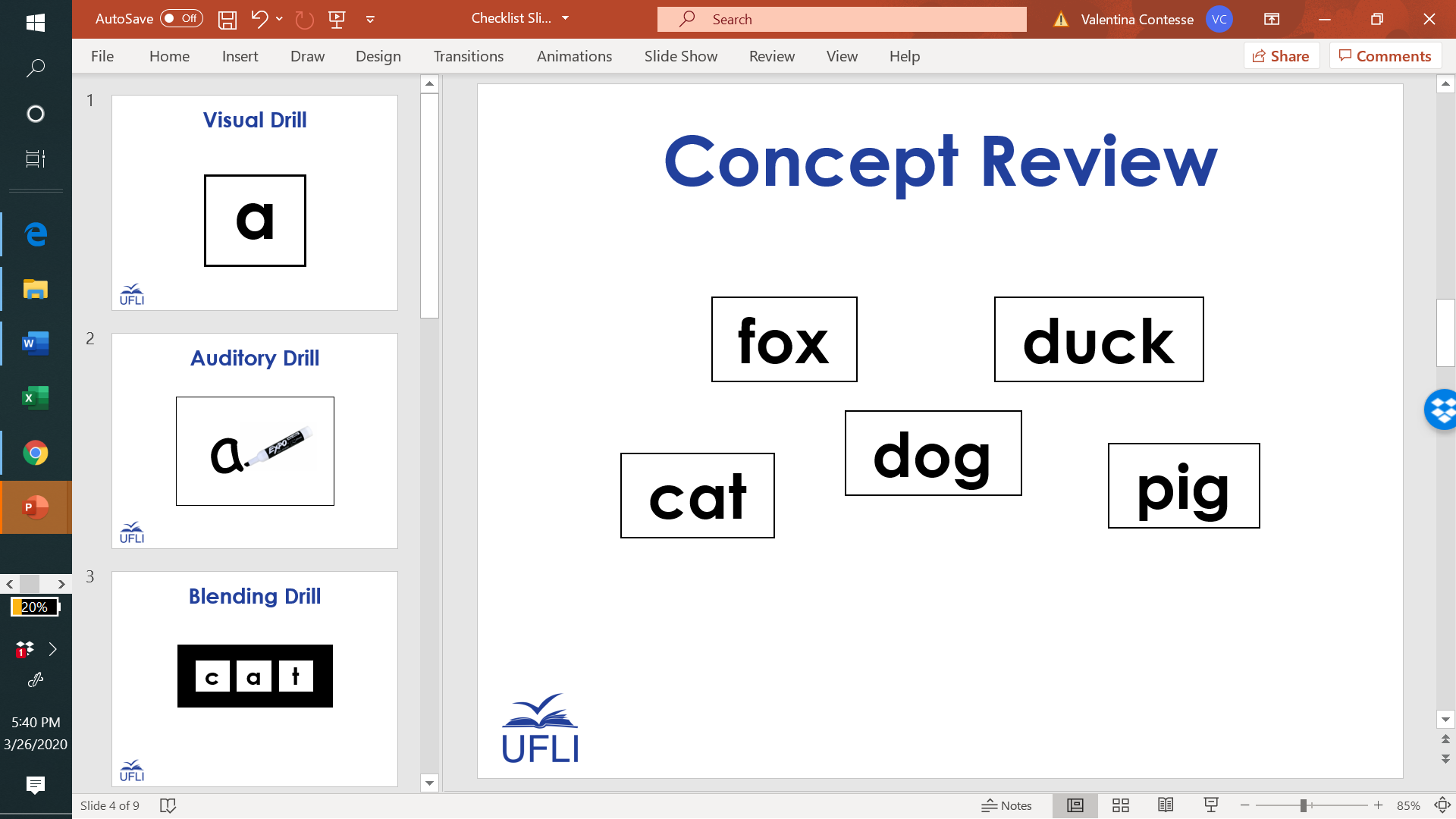 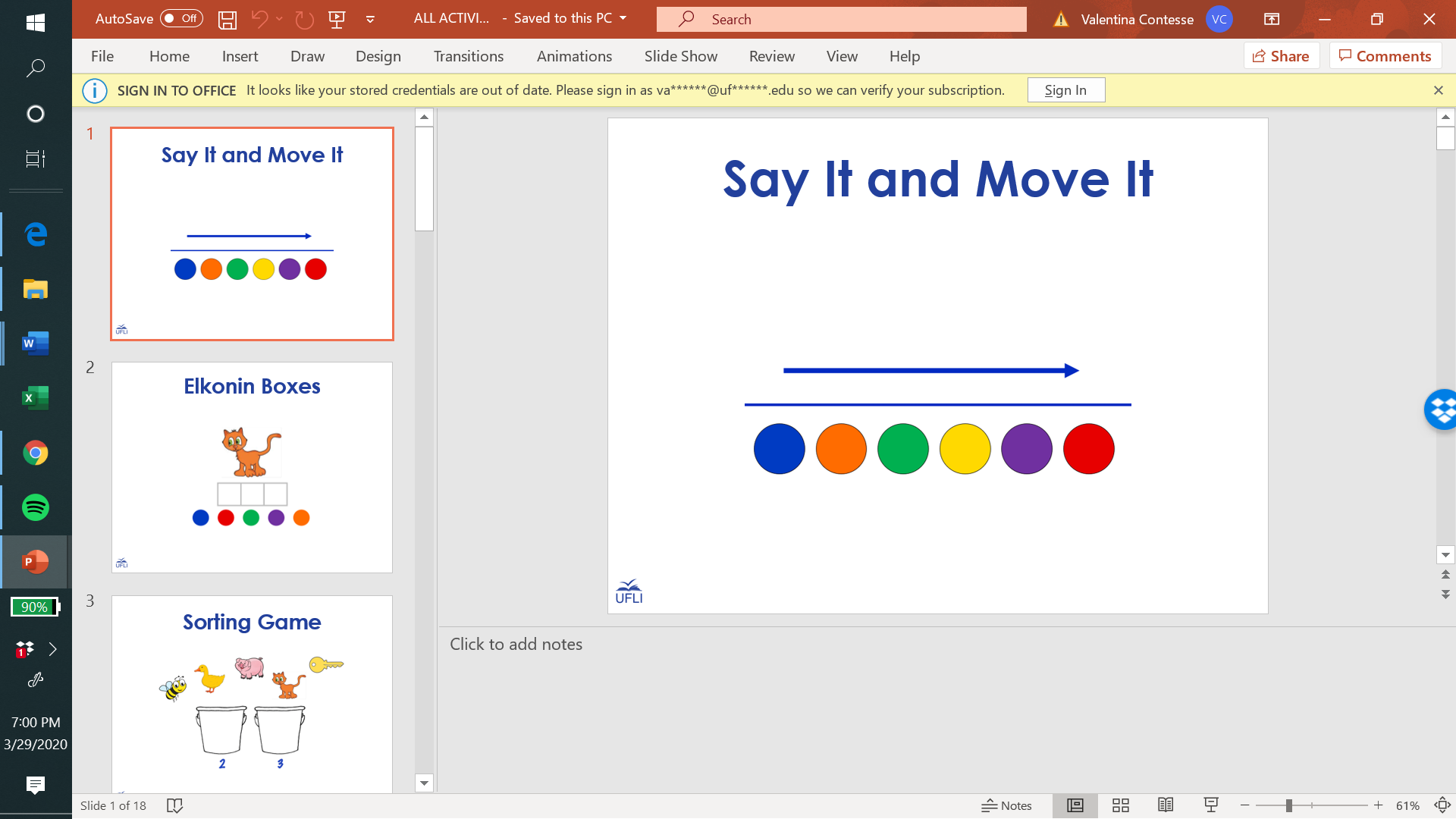 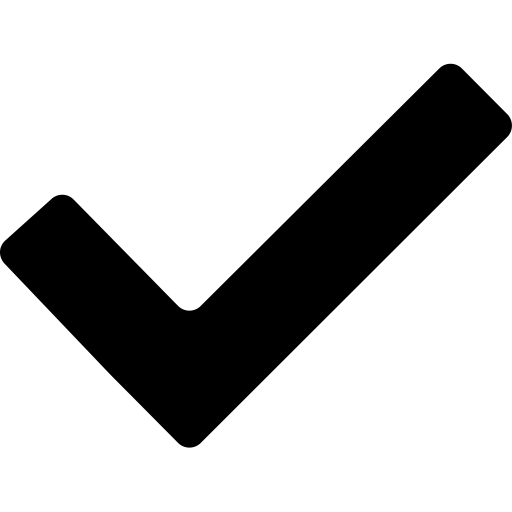 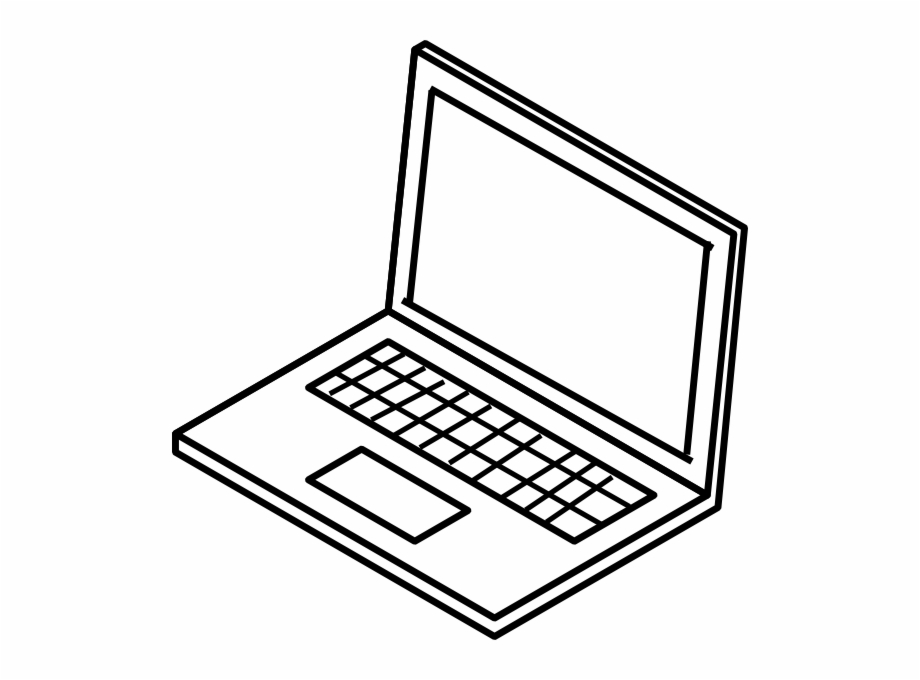 Stay in my area.
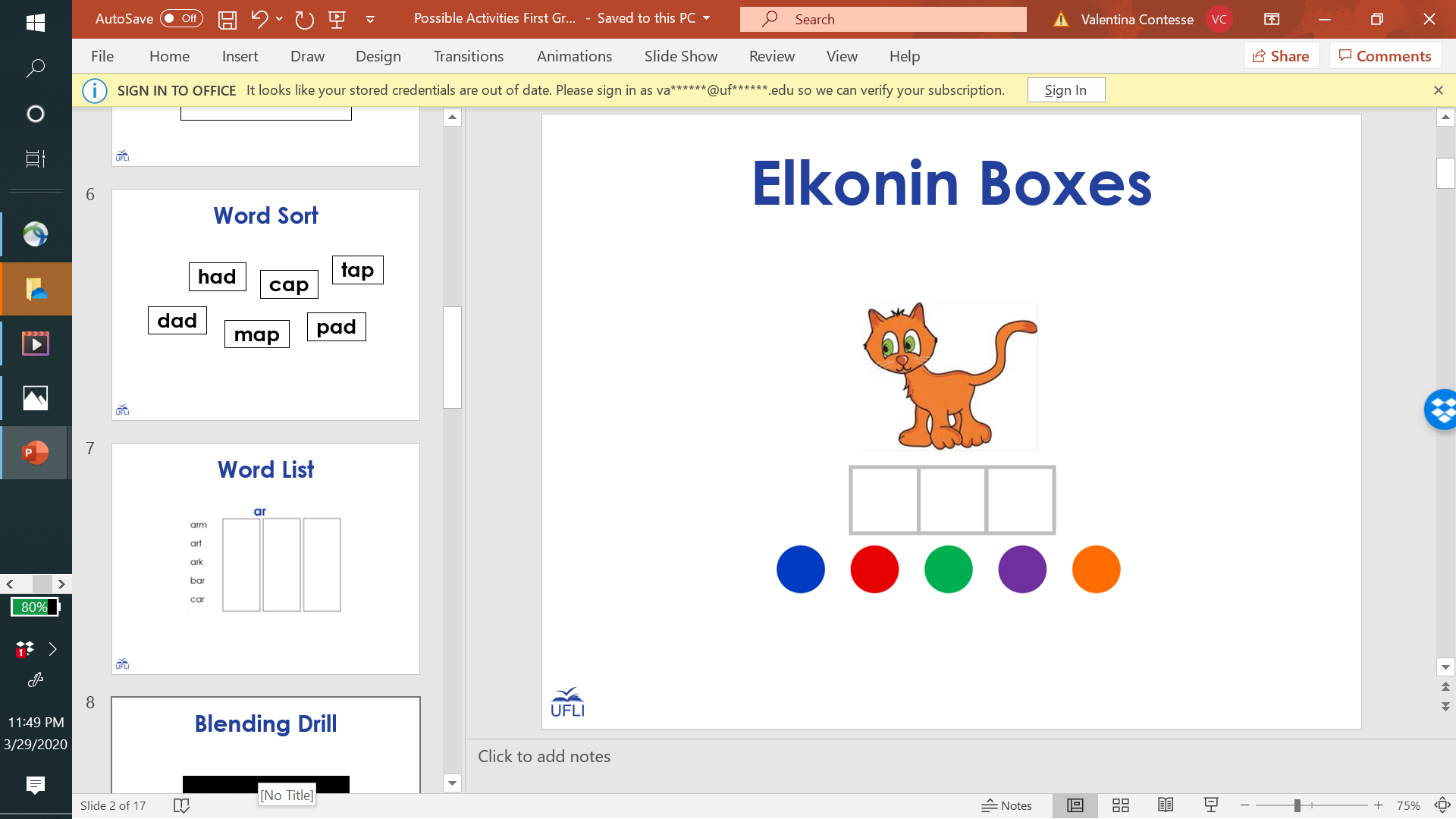 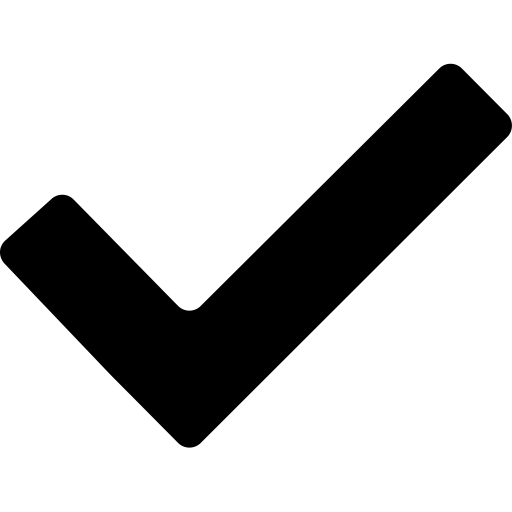 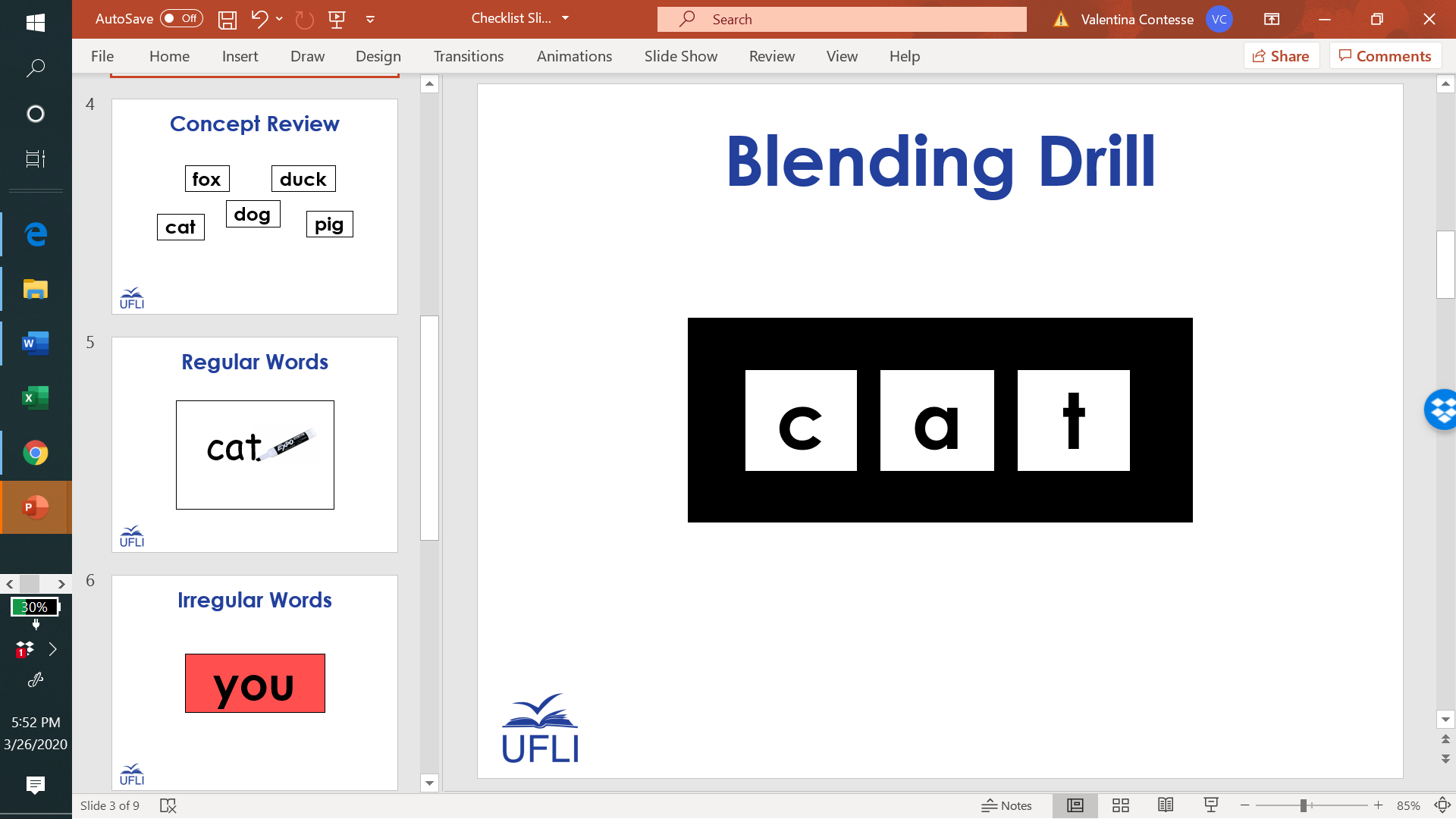 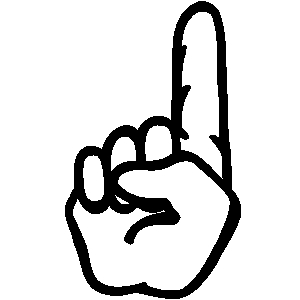 Follow directions the first time.

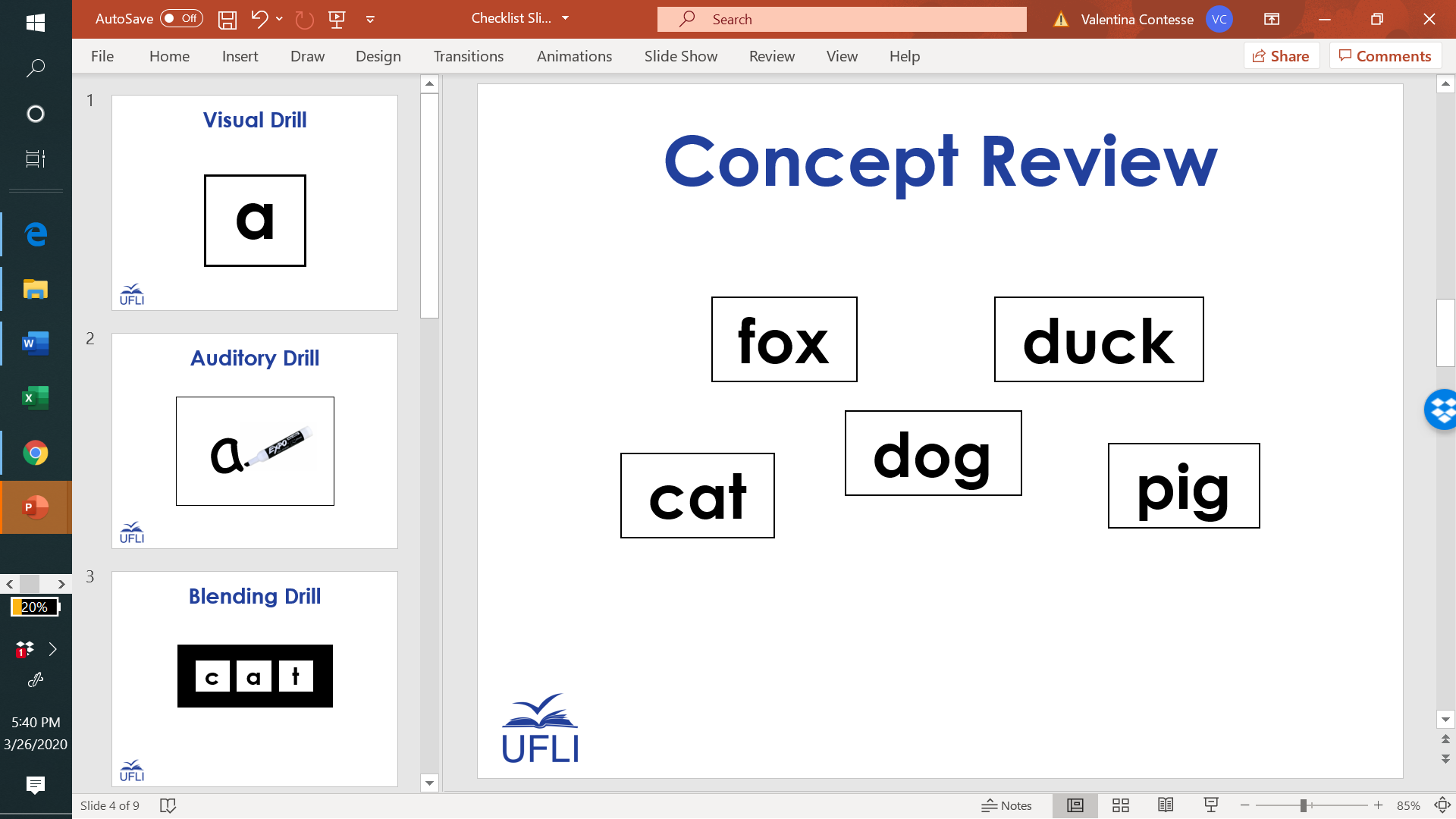 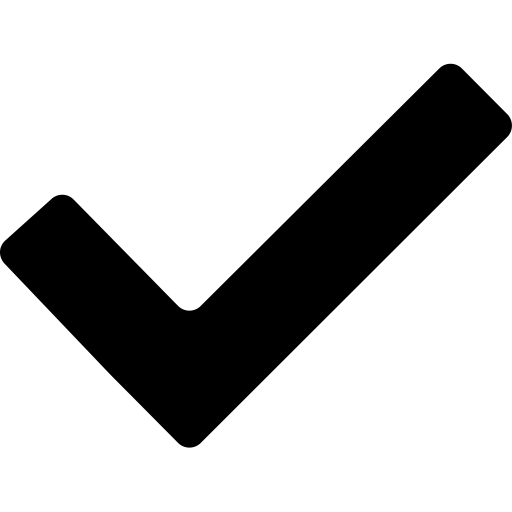 Have fun!
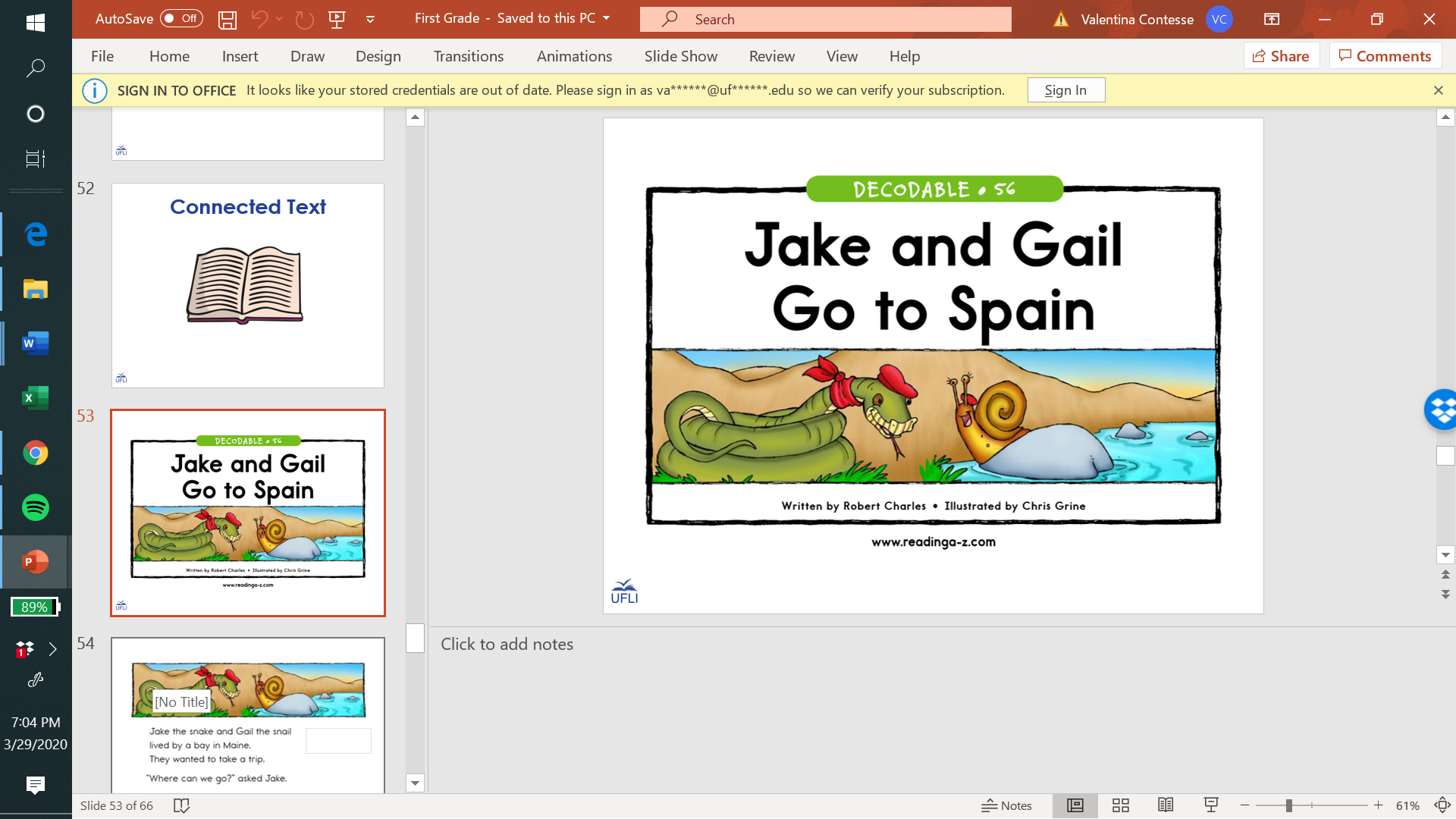 Word Sort
tap
had
cap
dad
pad
map
a
[Speaker Notes: Visuals to review]
-ap
-at
cap
lap
bat
fat
pat
nap
tap
cat
sat
zap
Kindergarten Sample  Schedule
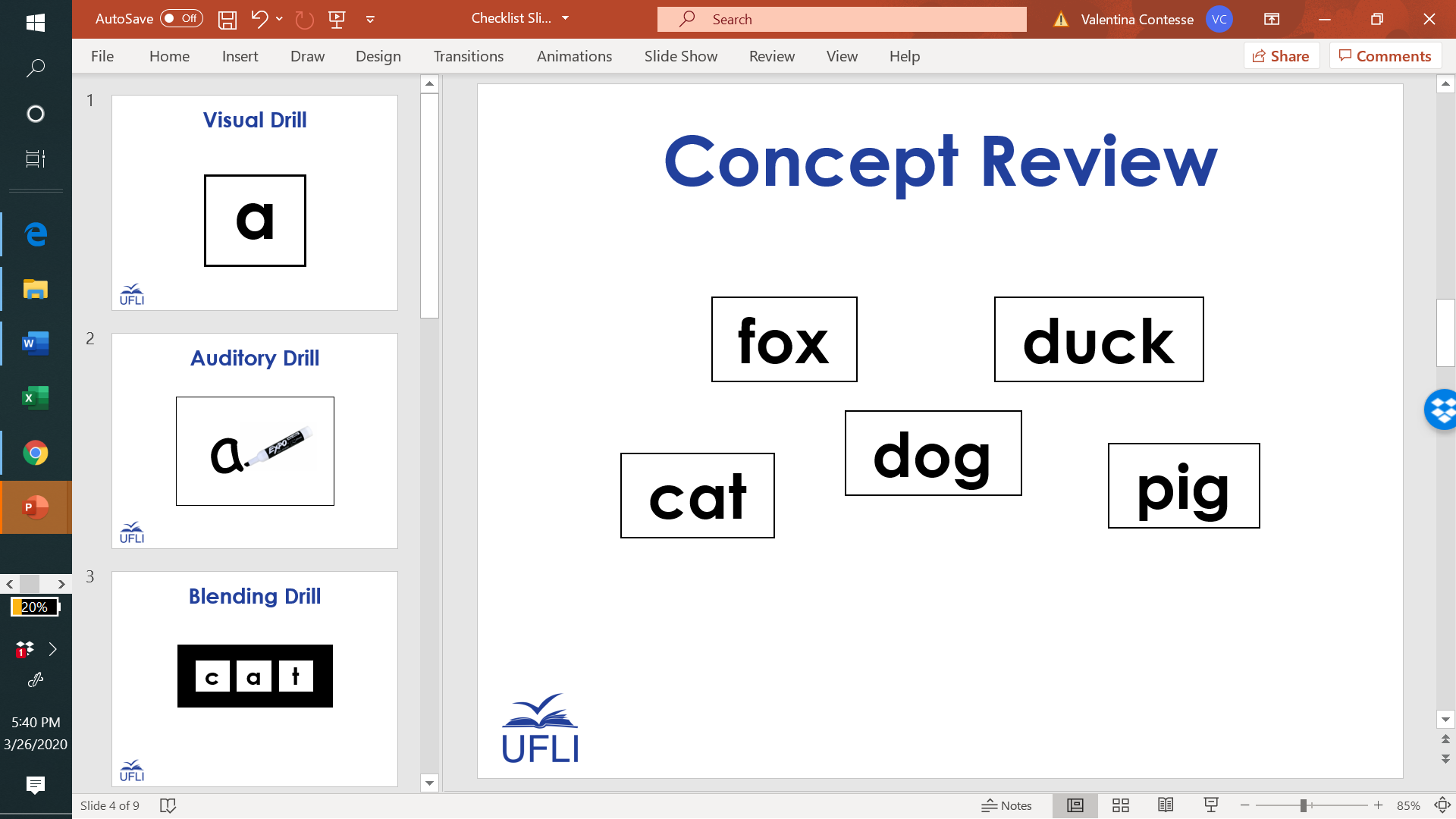 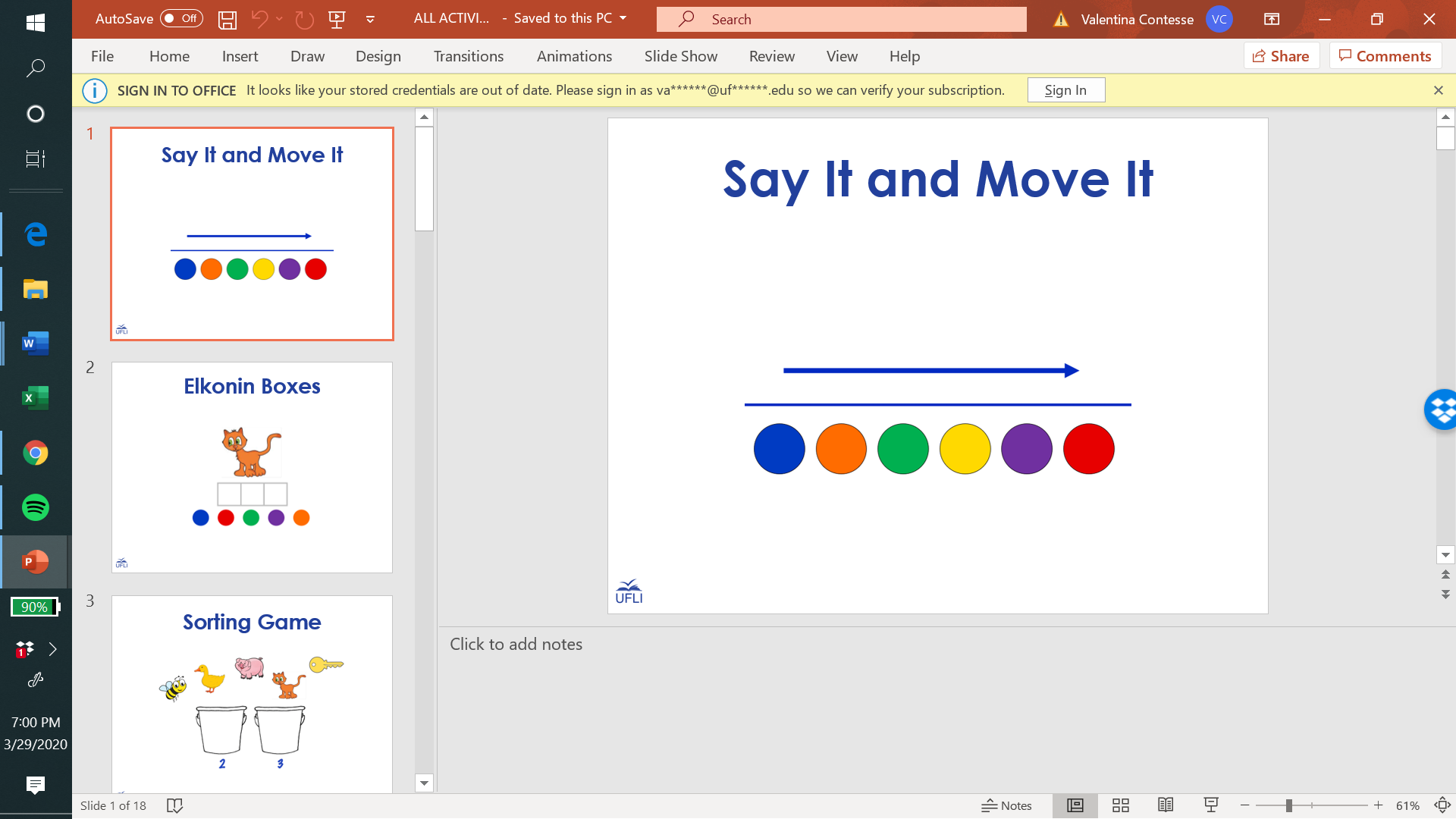 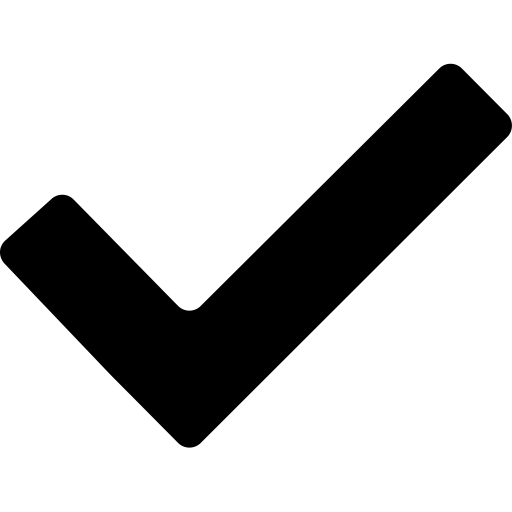 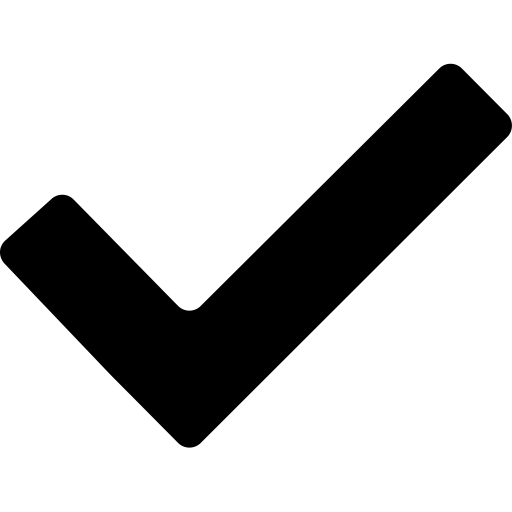 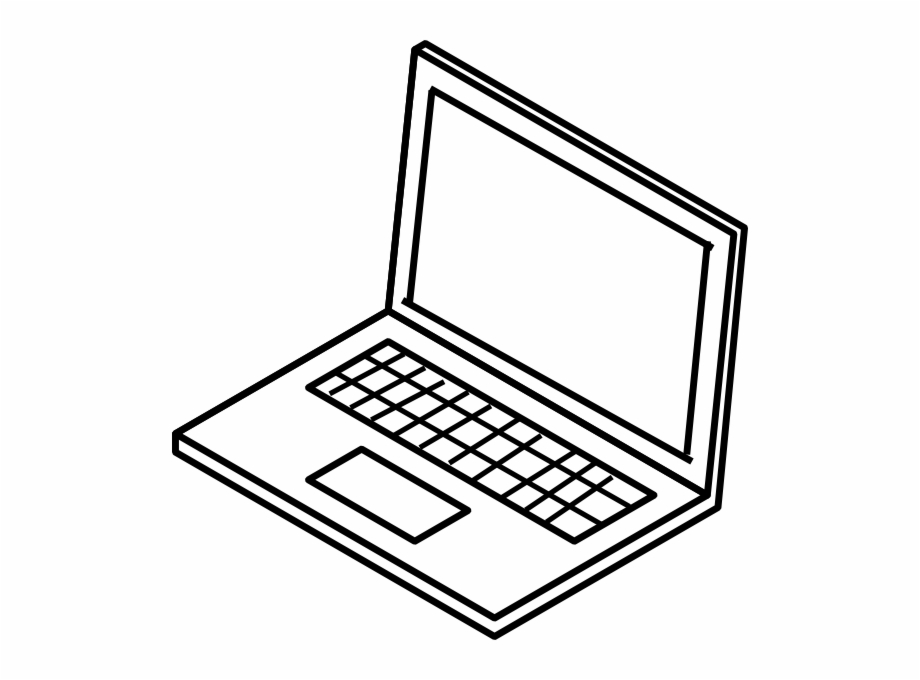 Stay in my area.
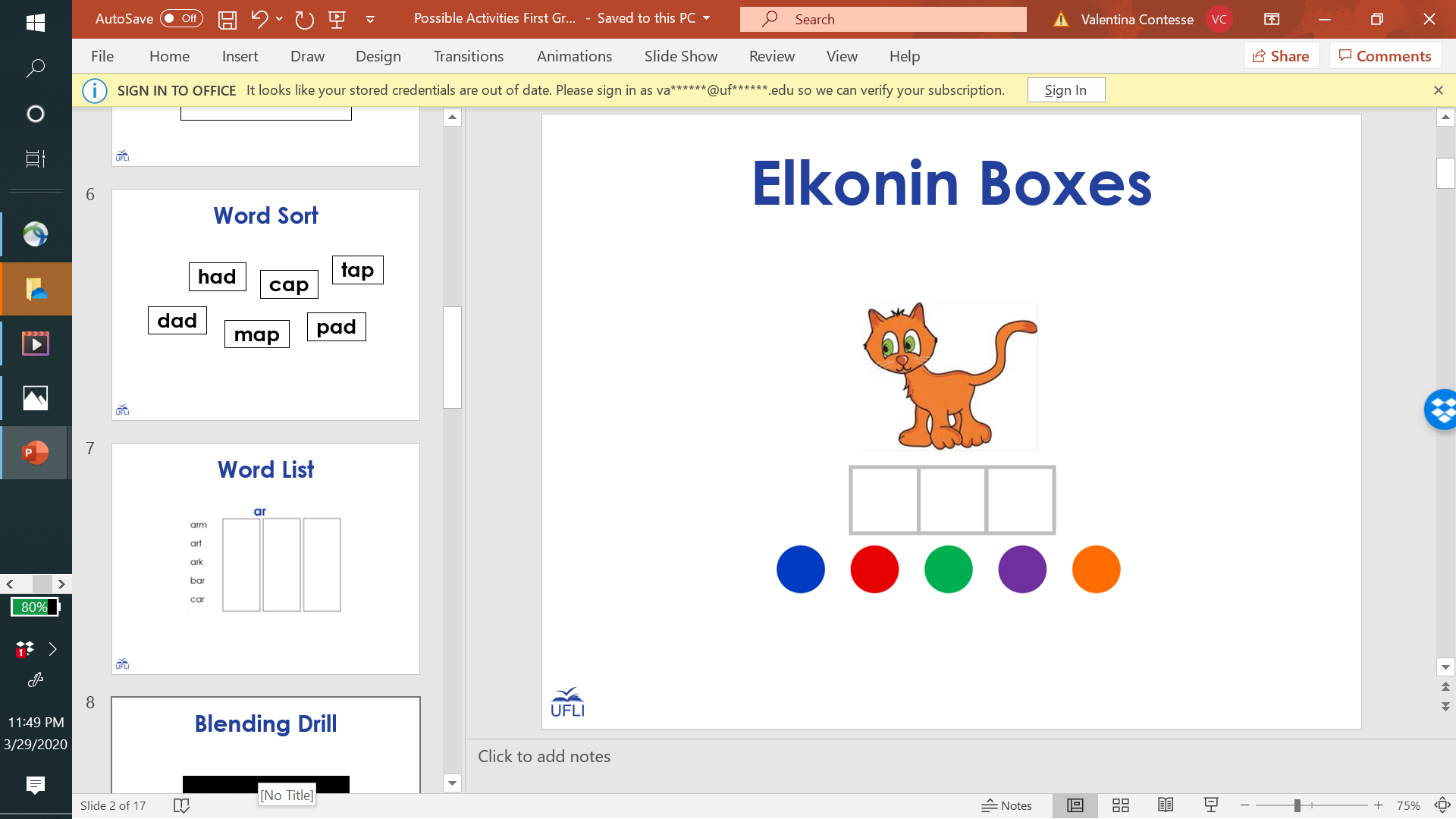 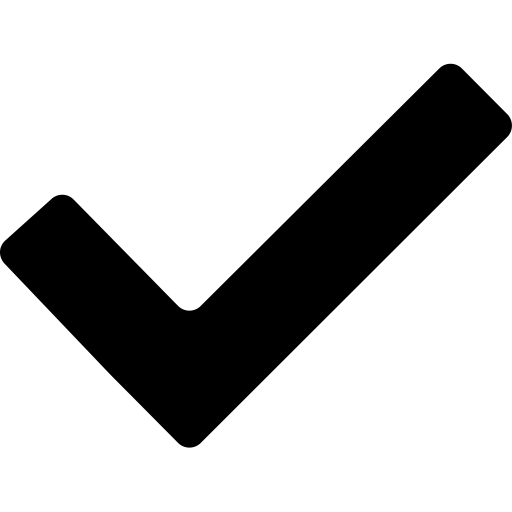 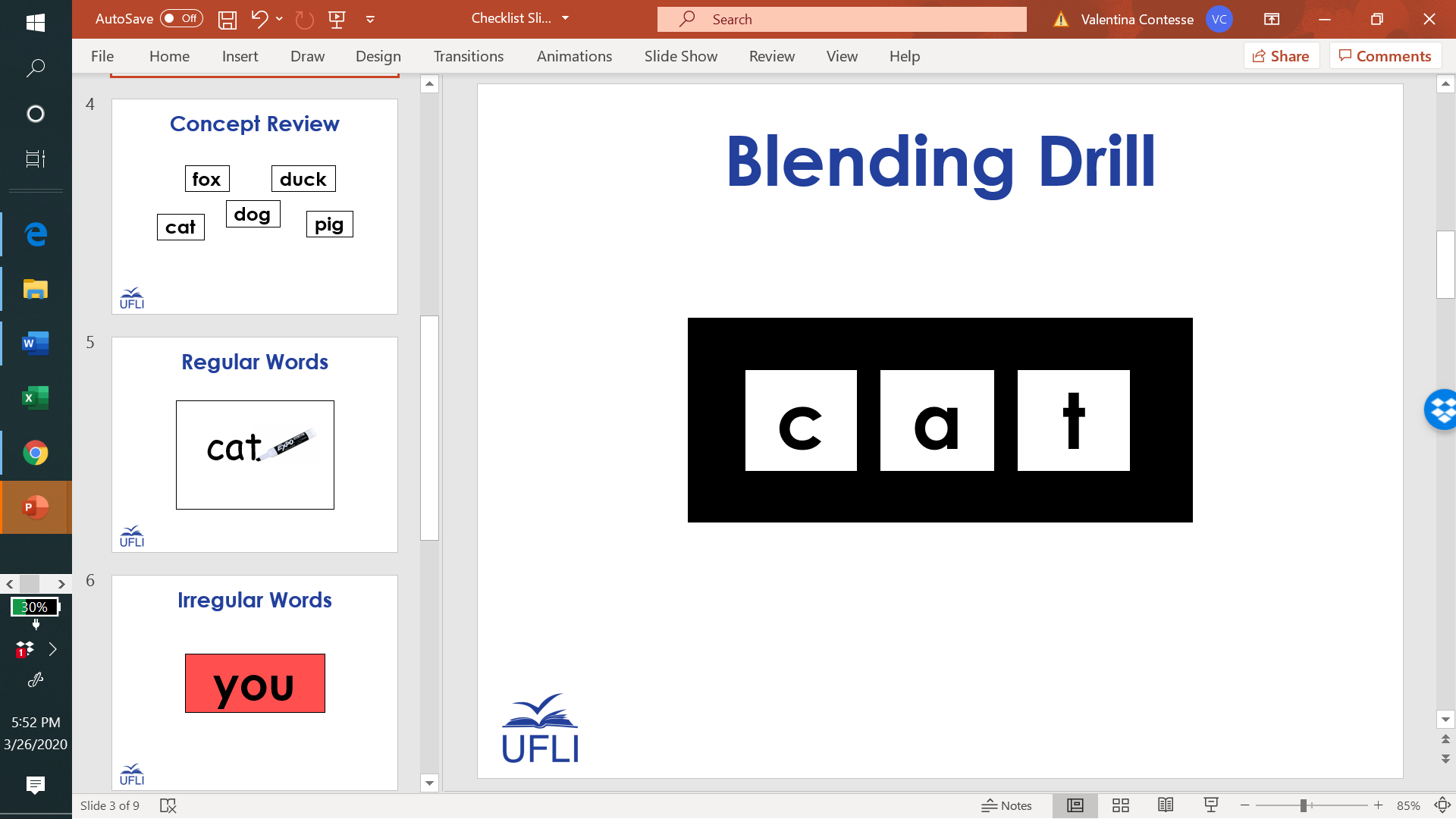 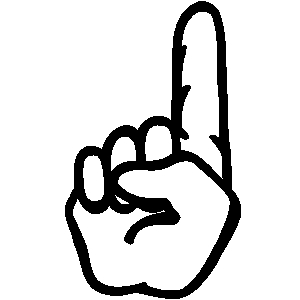 Follow directions the first time.

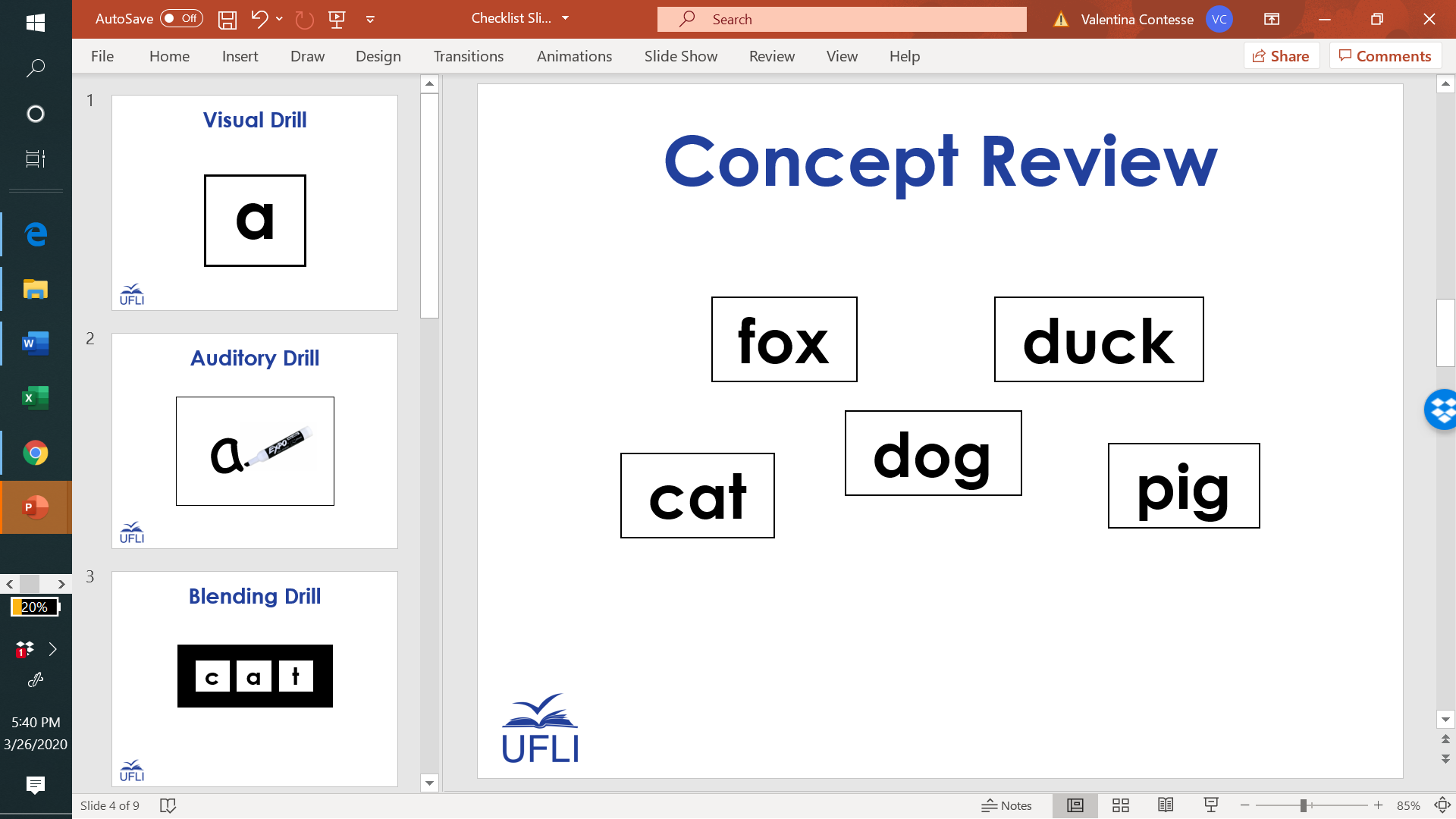 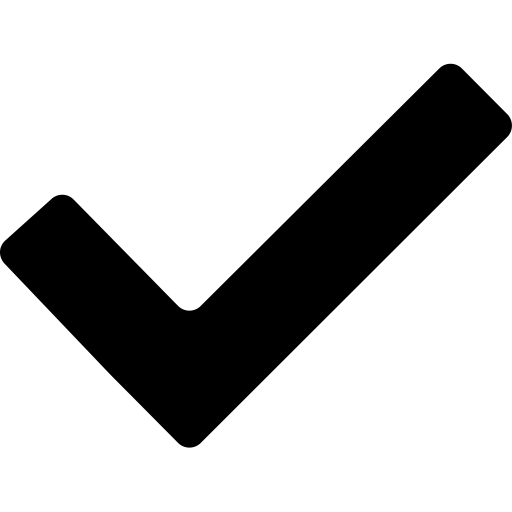 Have fun!
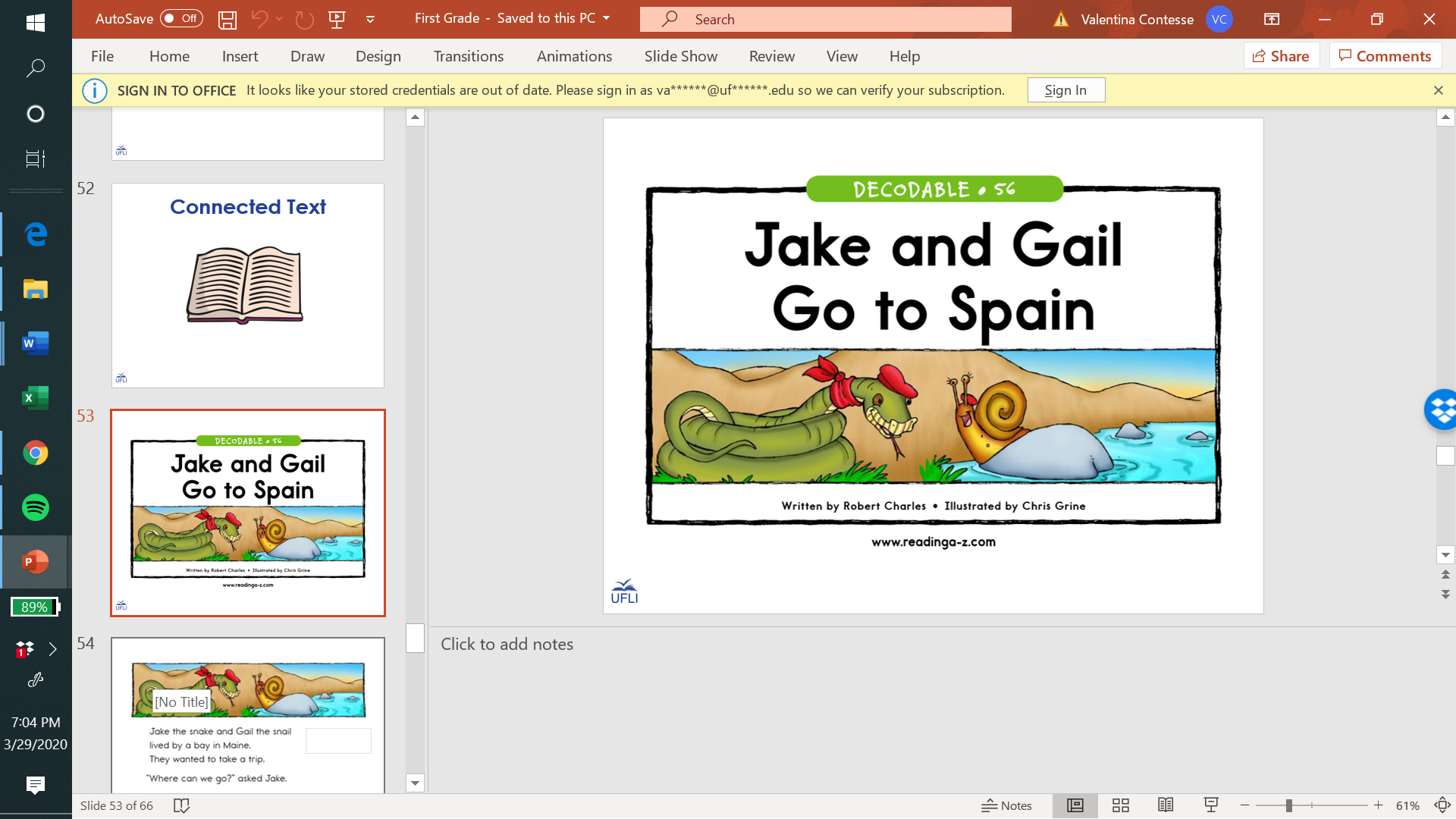 Irregular Words
you
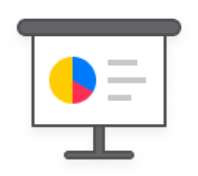 the
is
his
as
has
you
to
do
for
of
said
[Speaker Notes: New]
was
[Speaker Notes: New]
Kindergarten Sample  Schedule
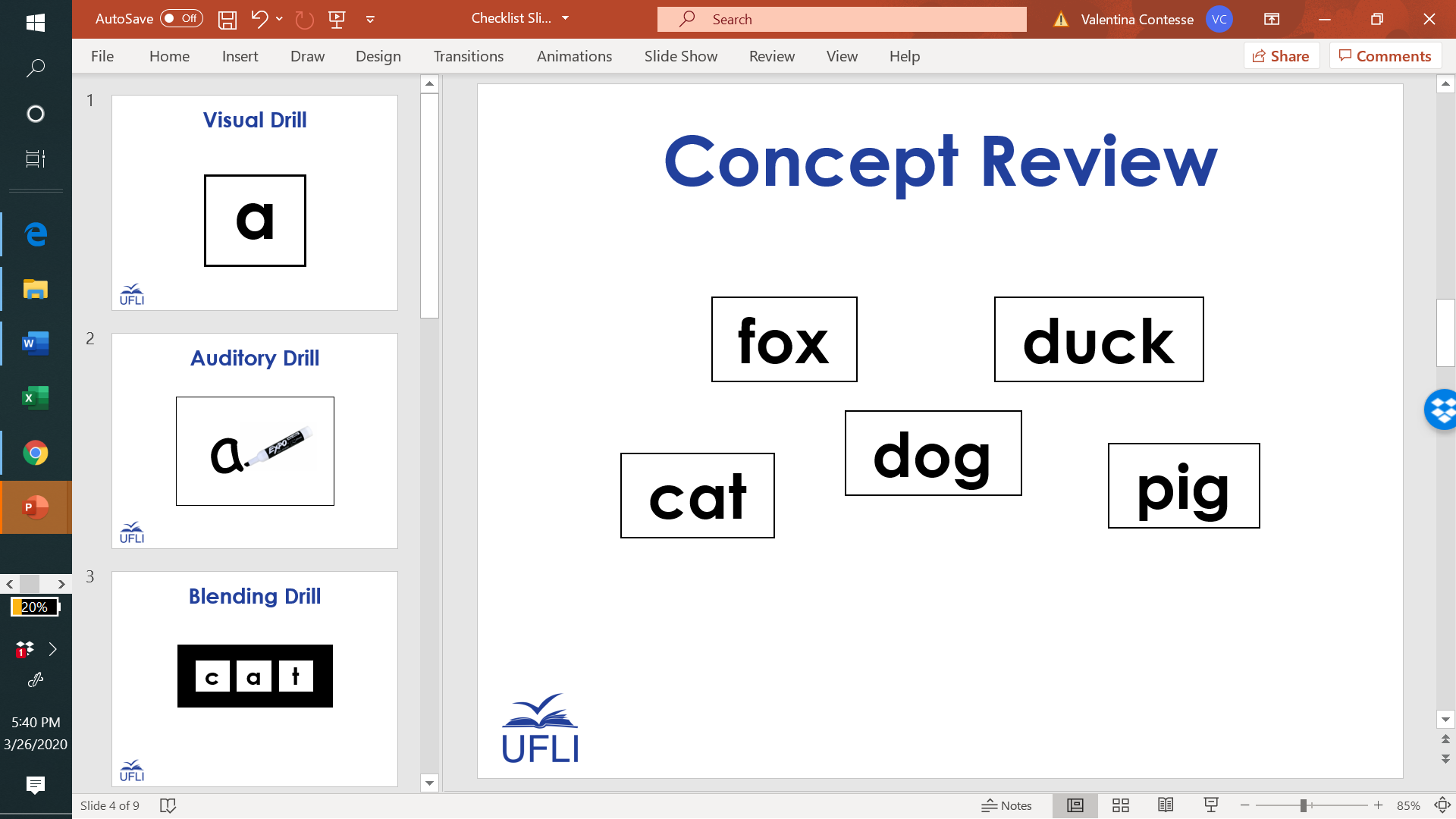 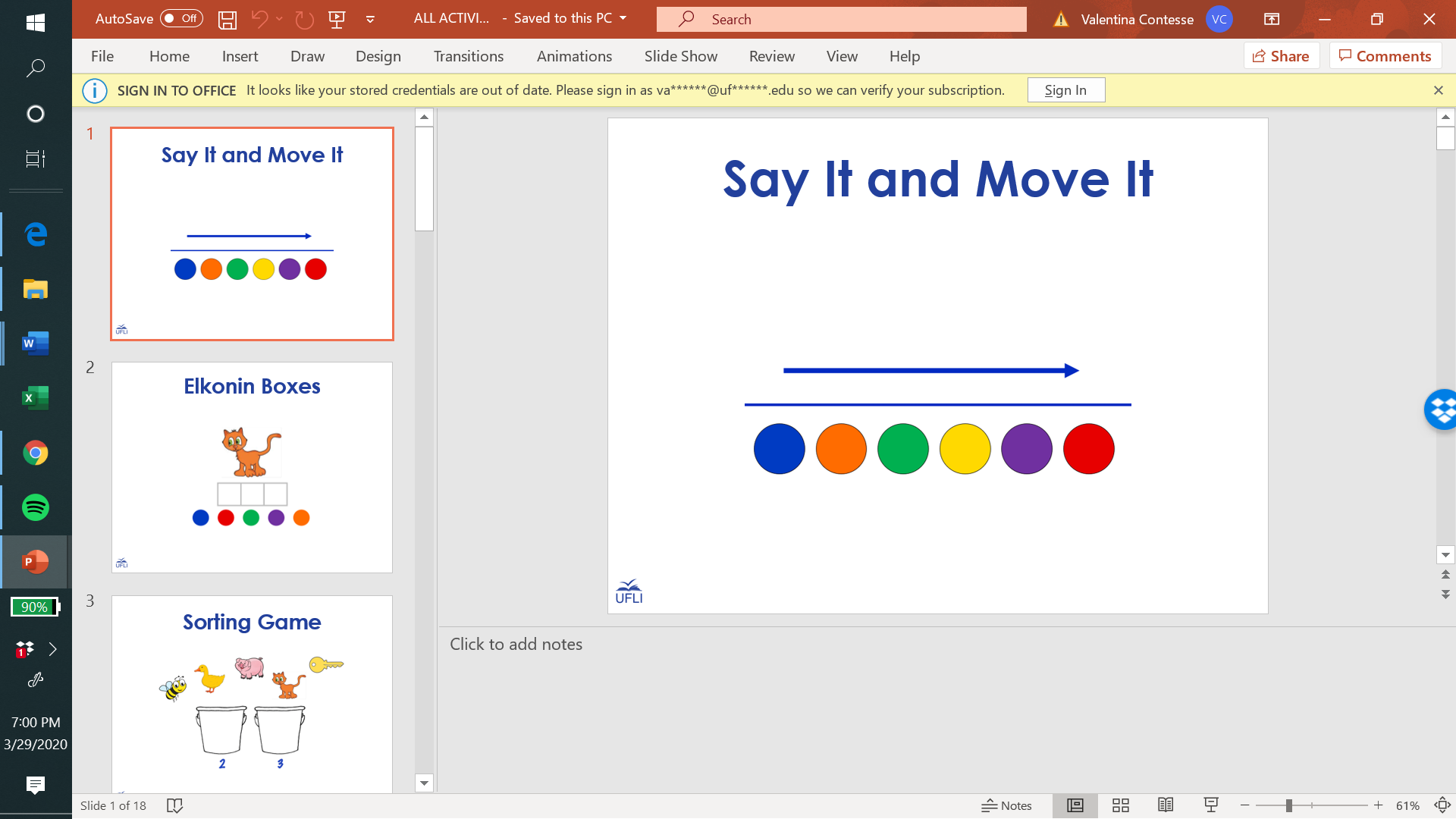 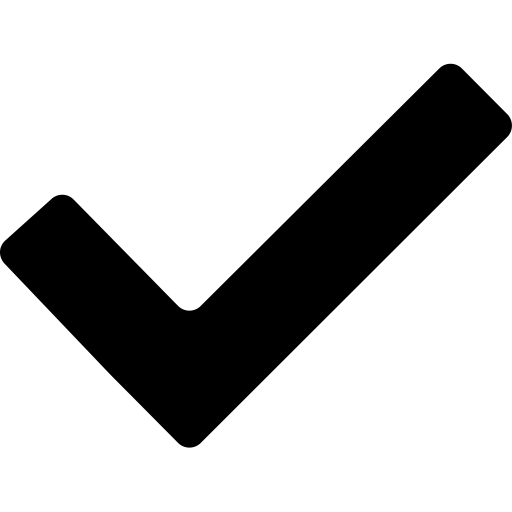 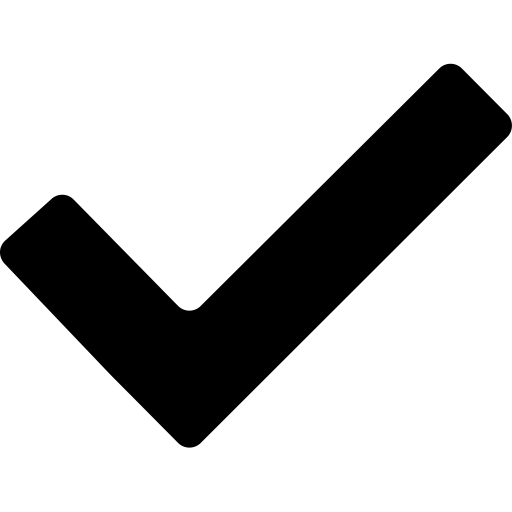 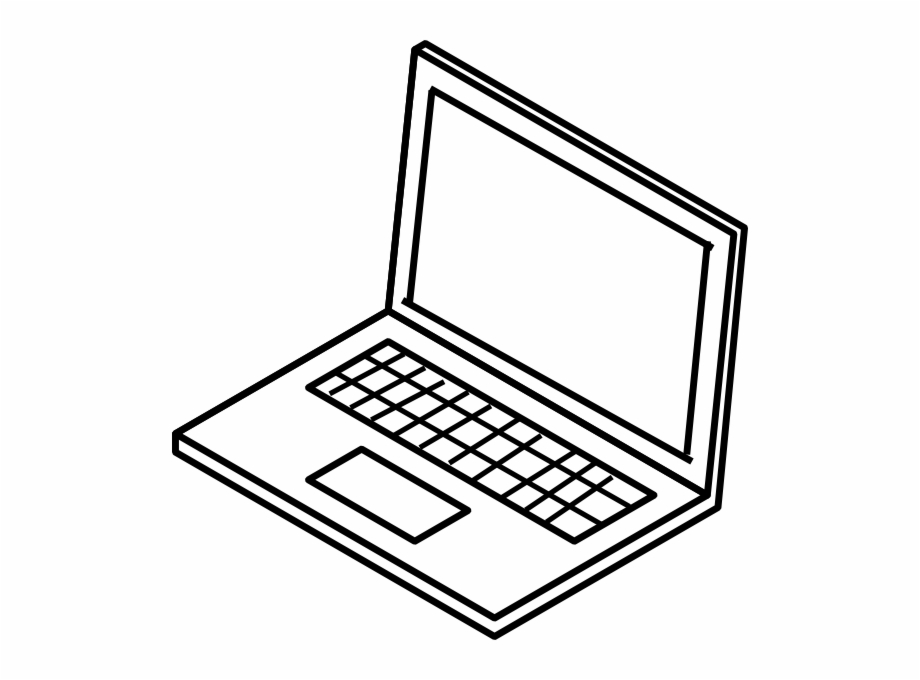 Stay in my area.
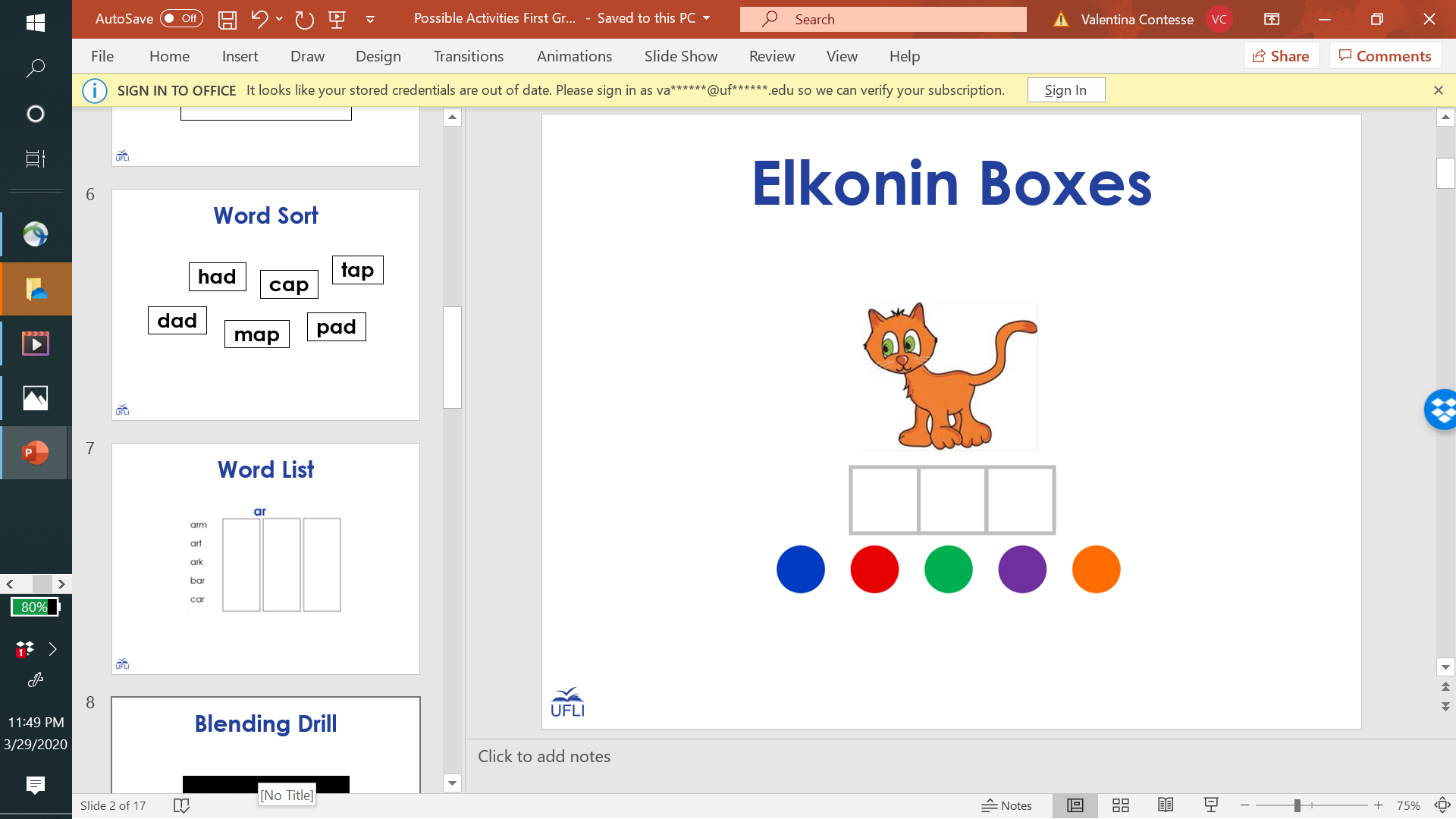 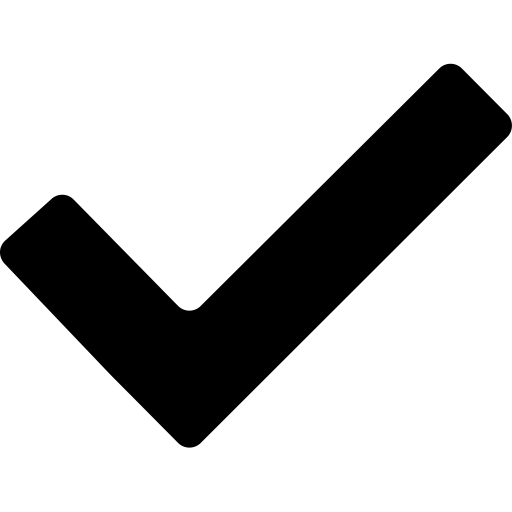 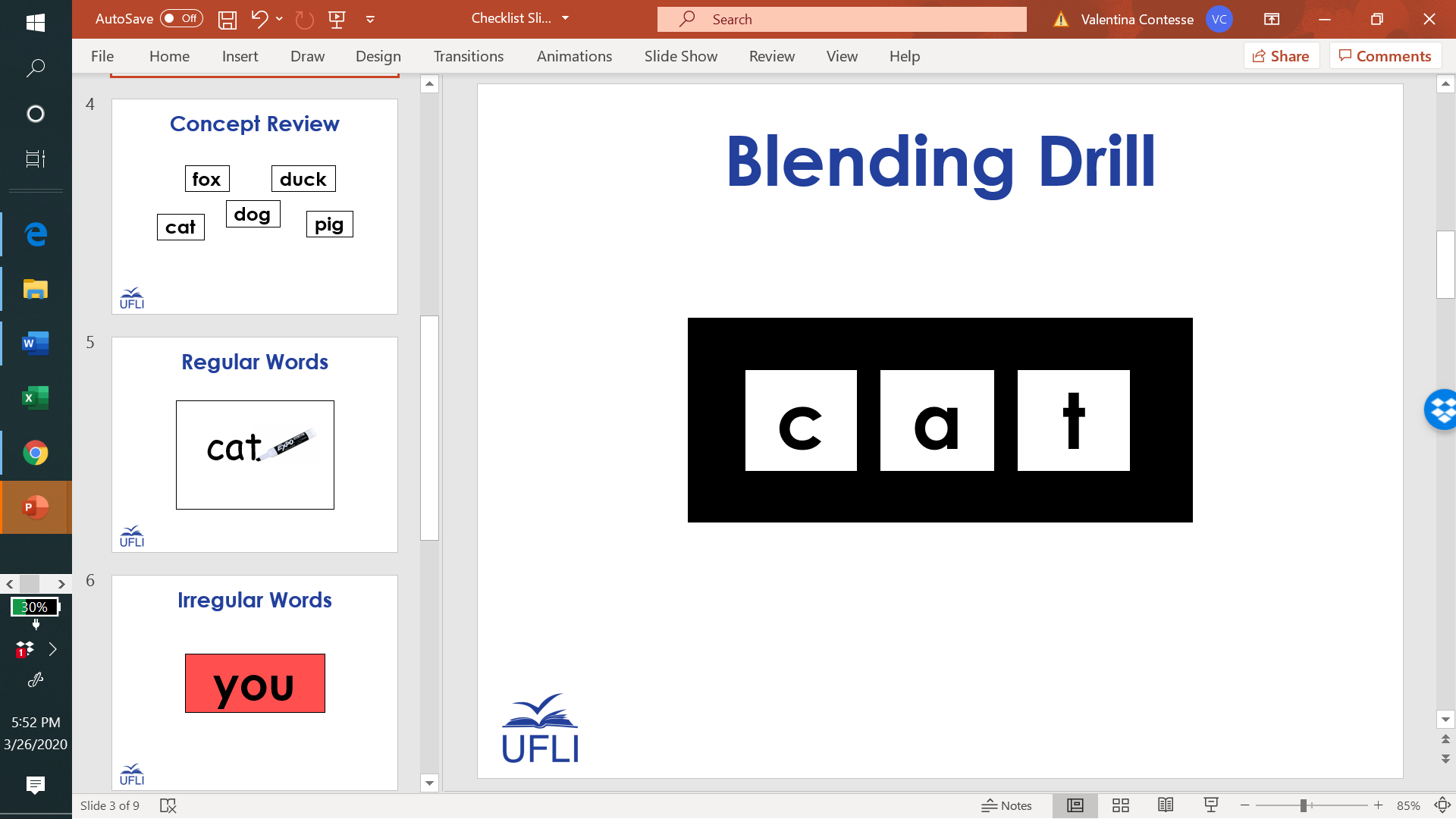 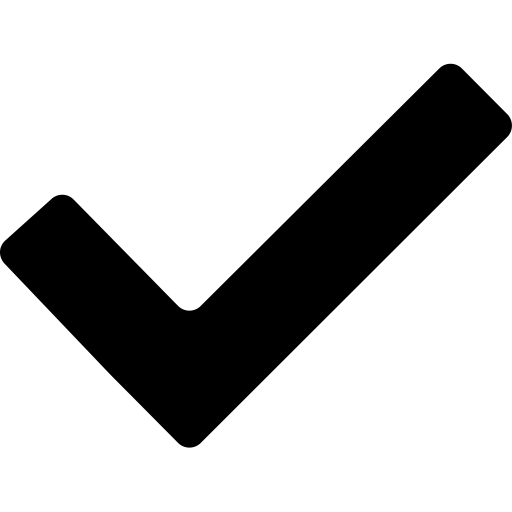 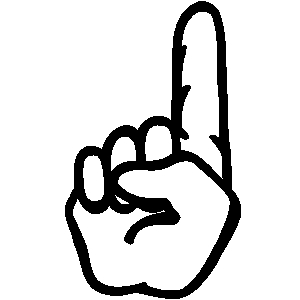 Follow directions the first time.

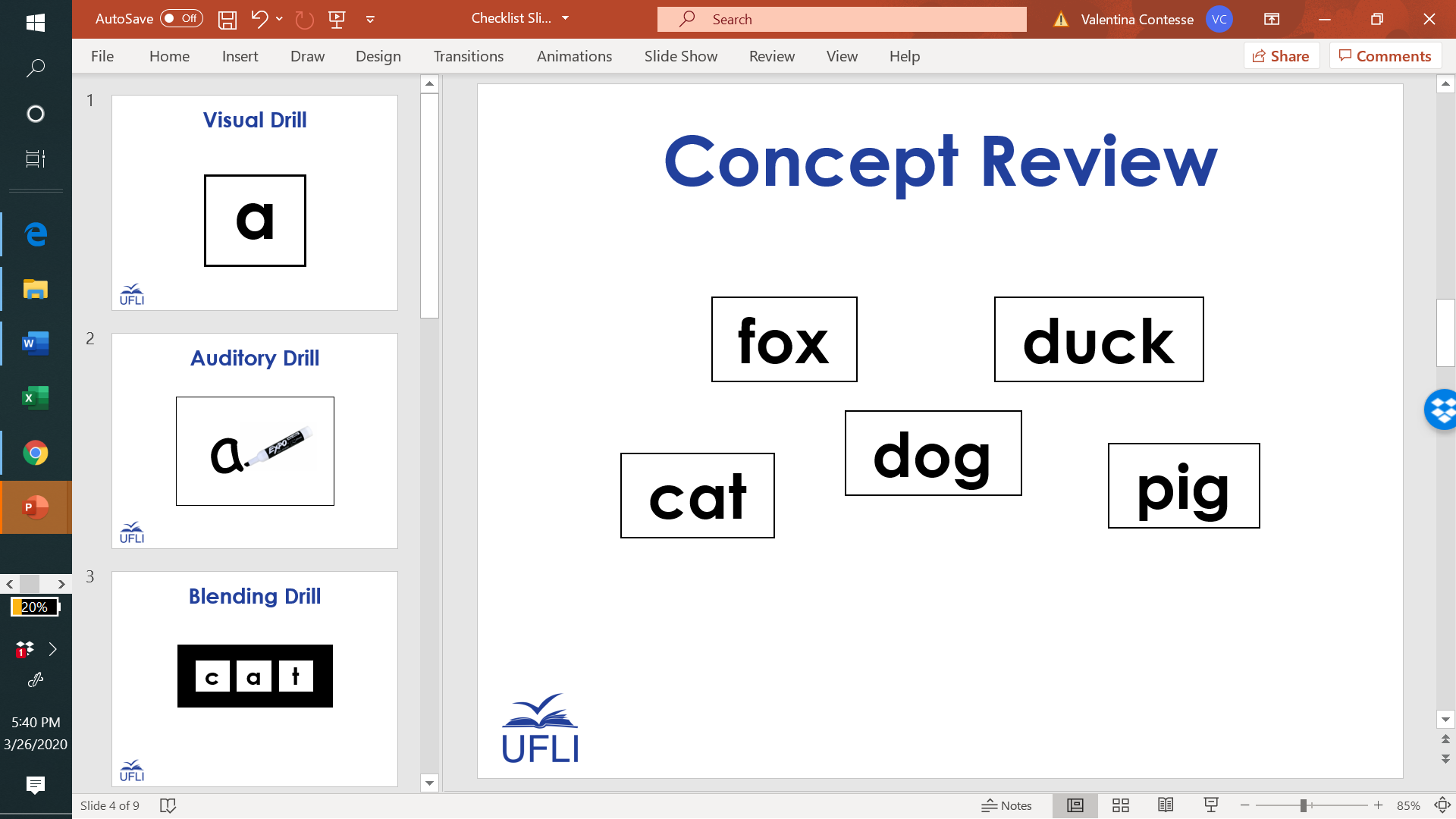 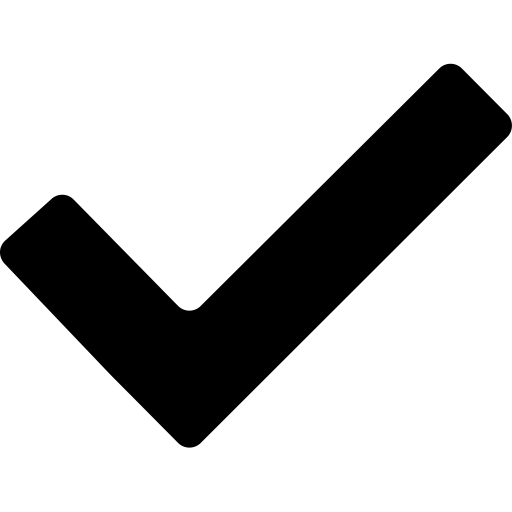 Have fun!
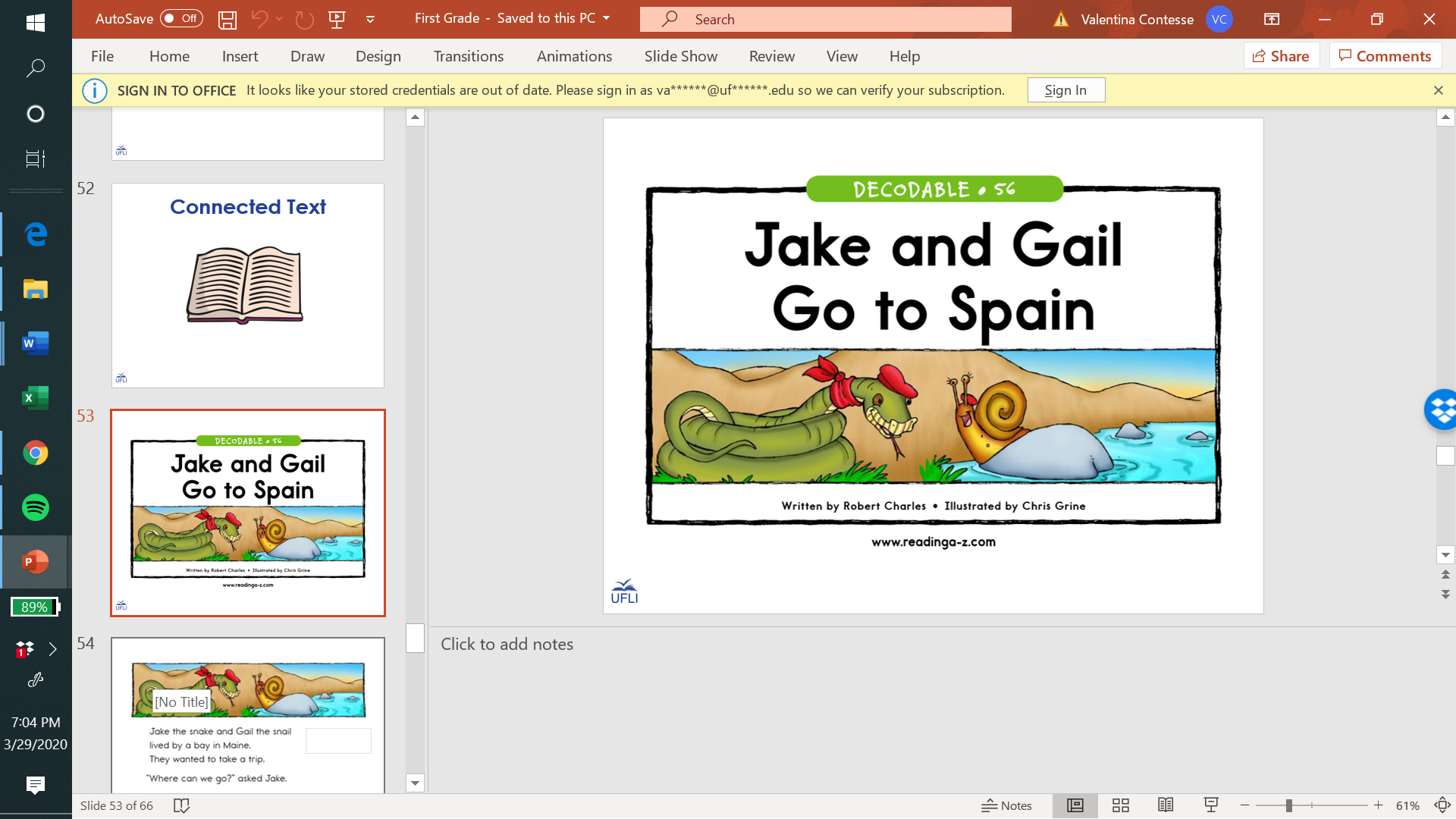 Connected Text
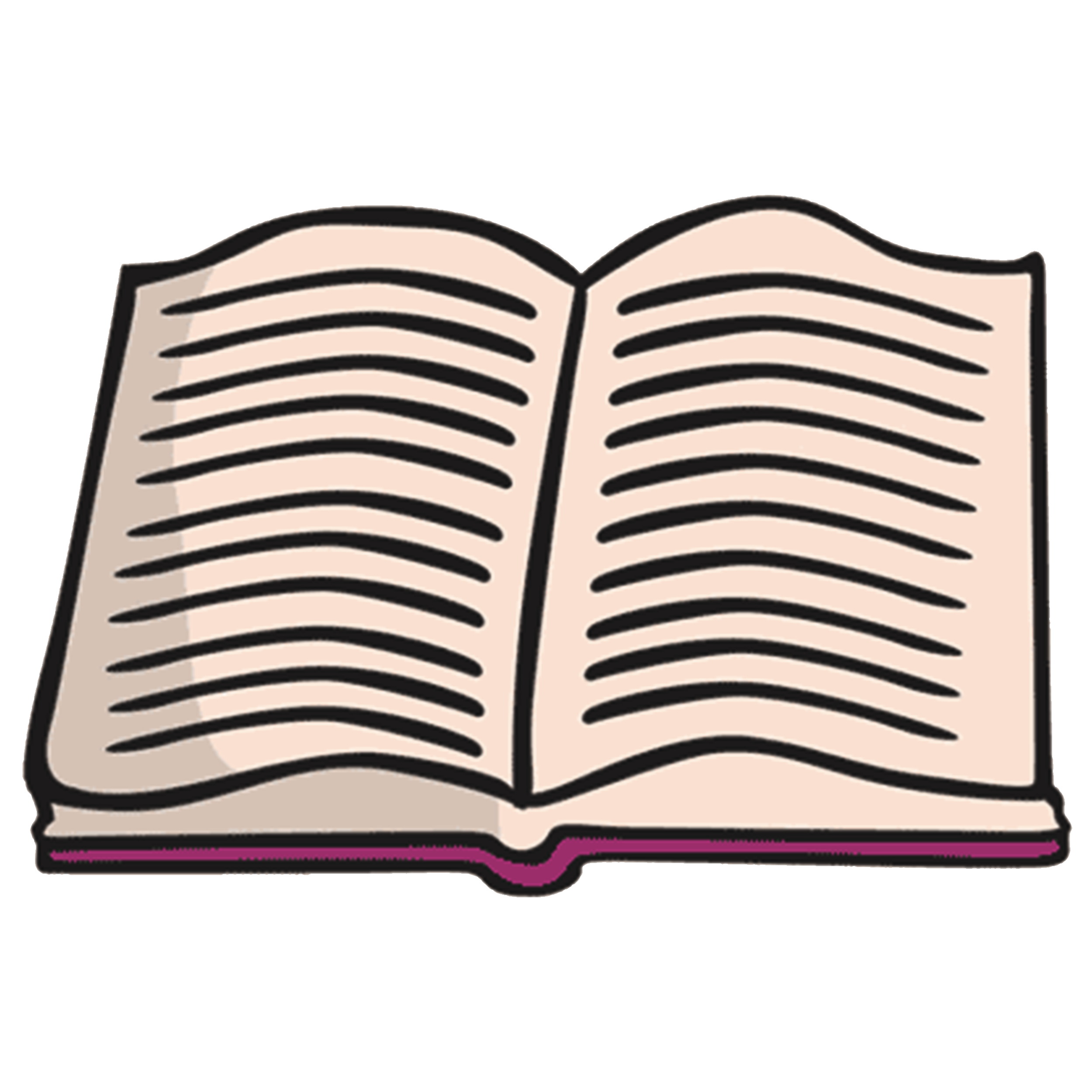 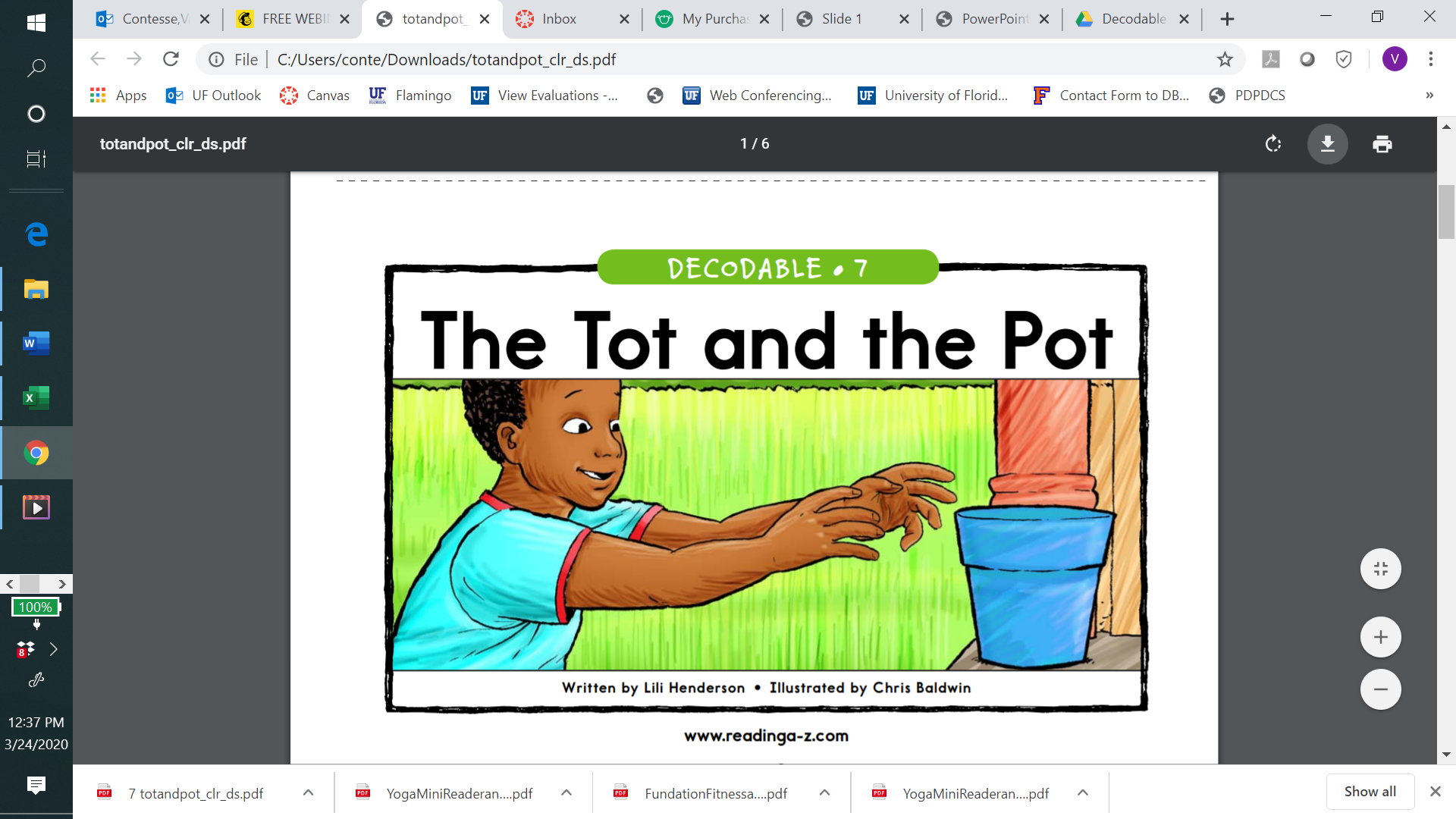 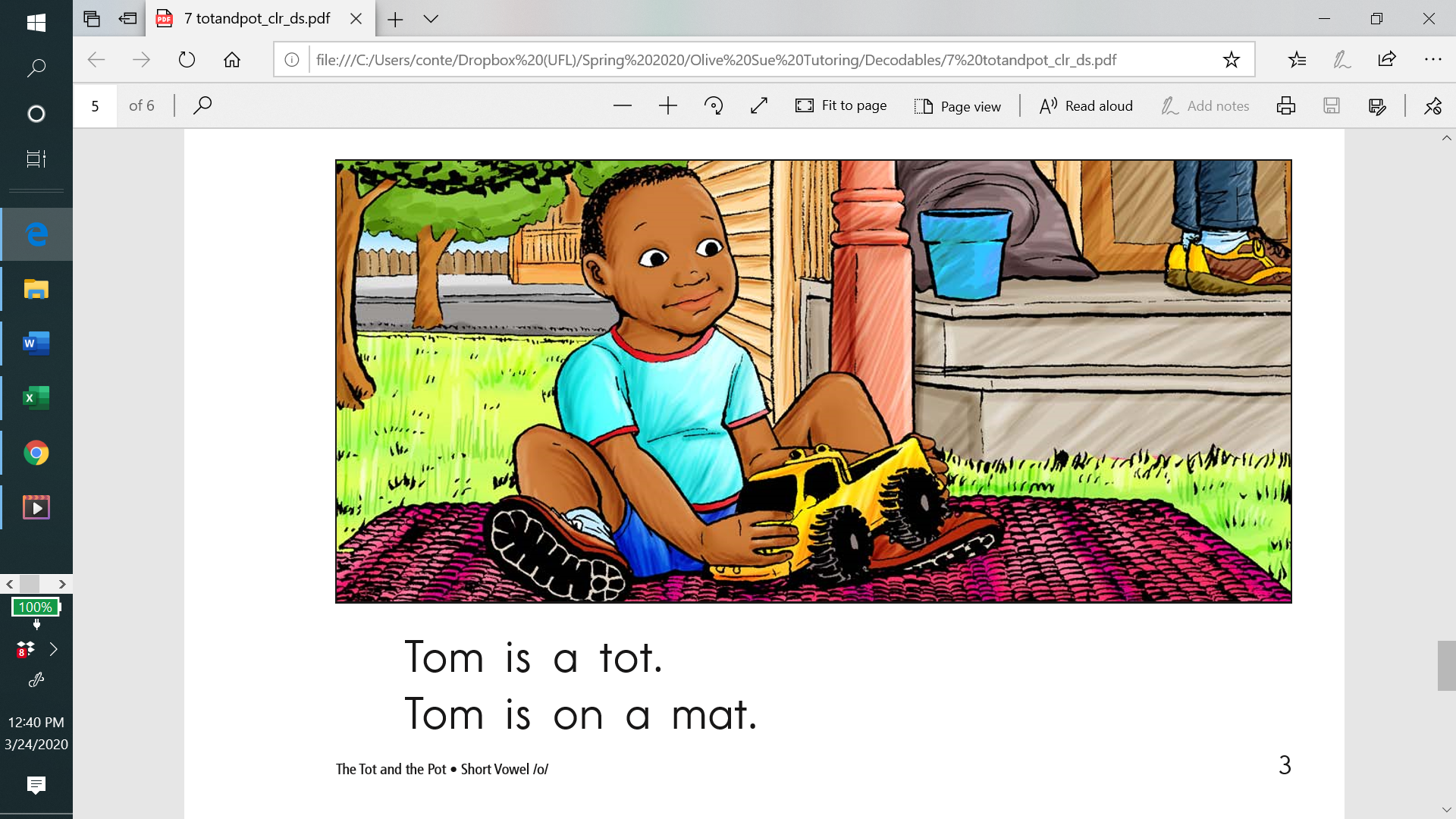 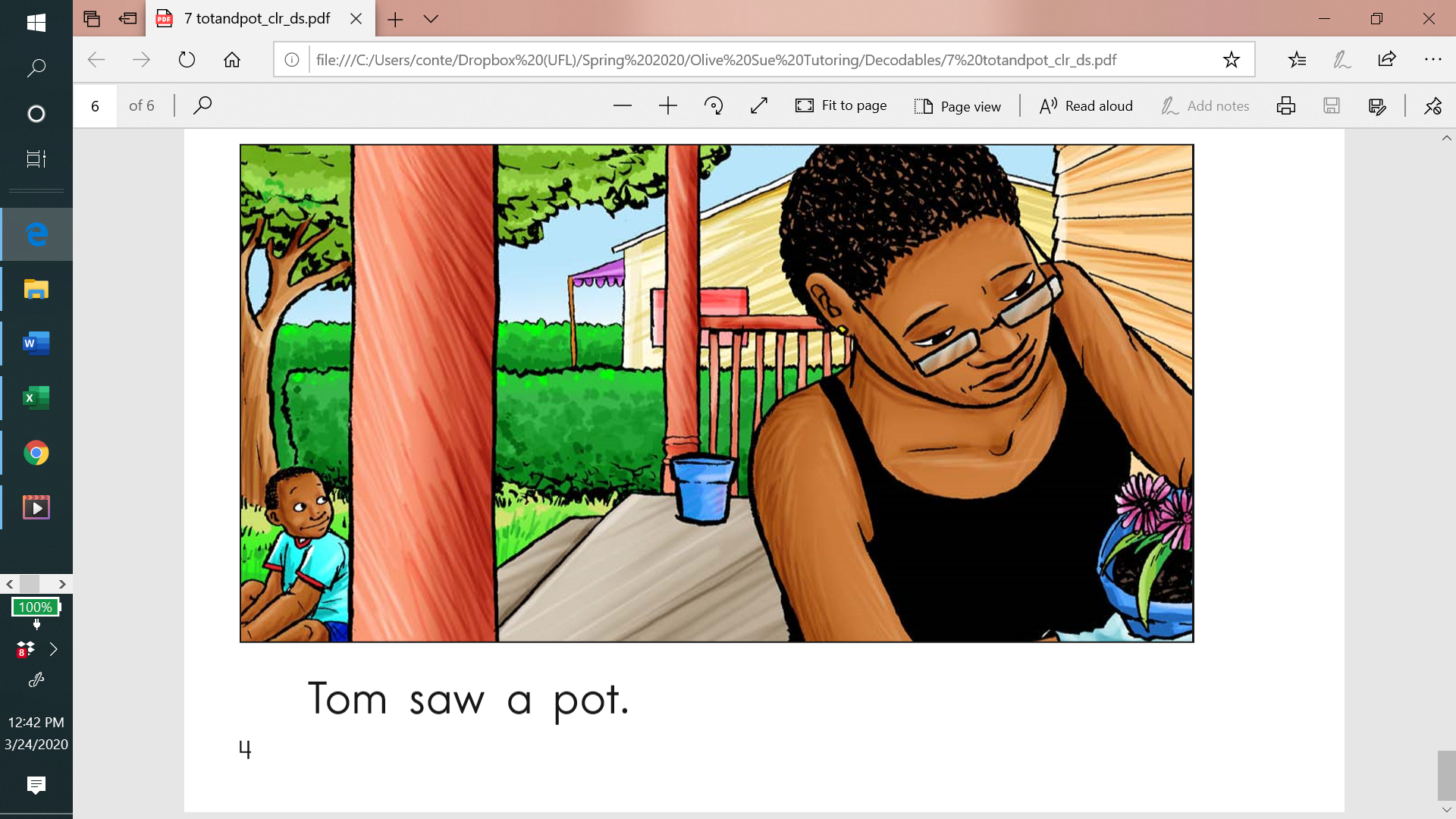 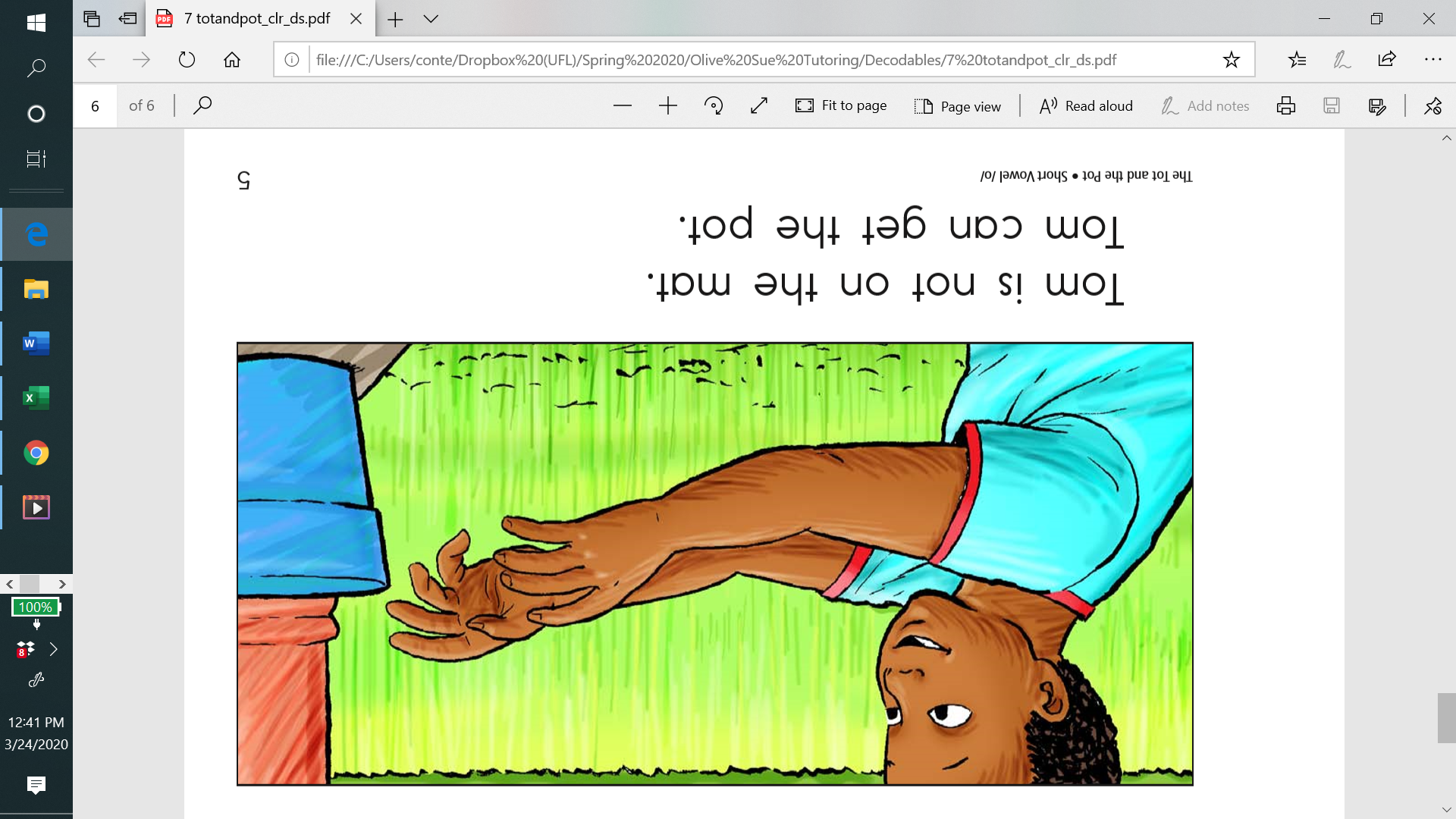 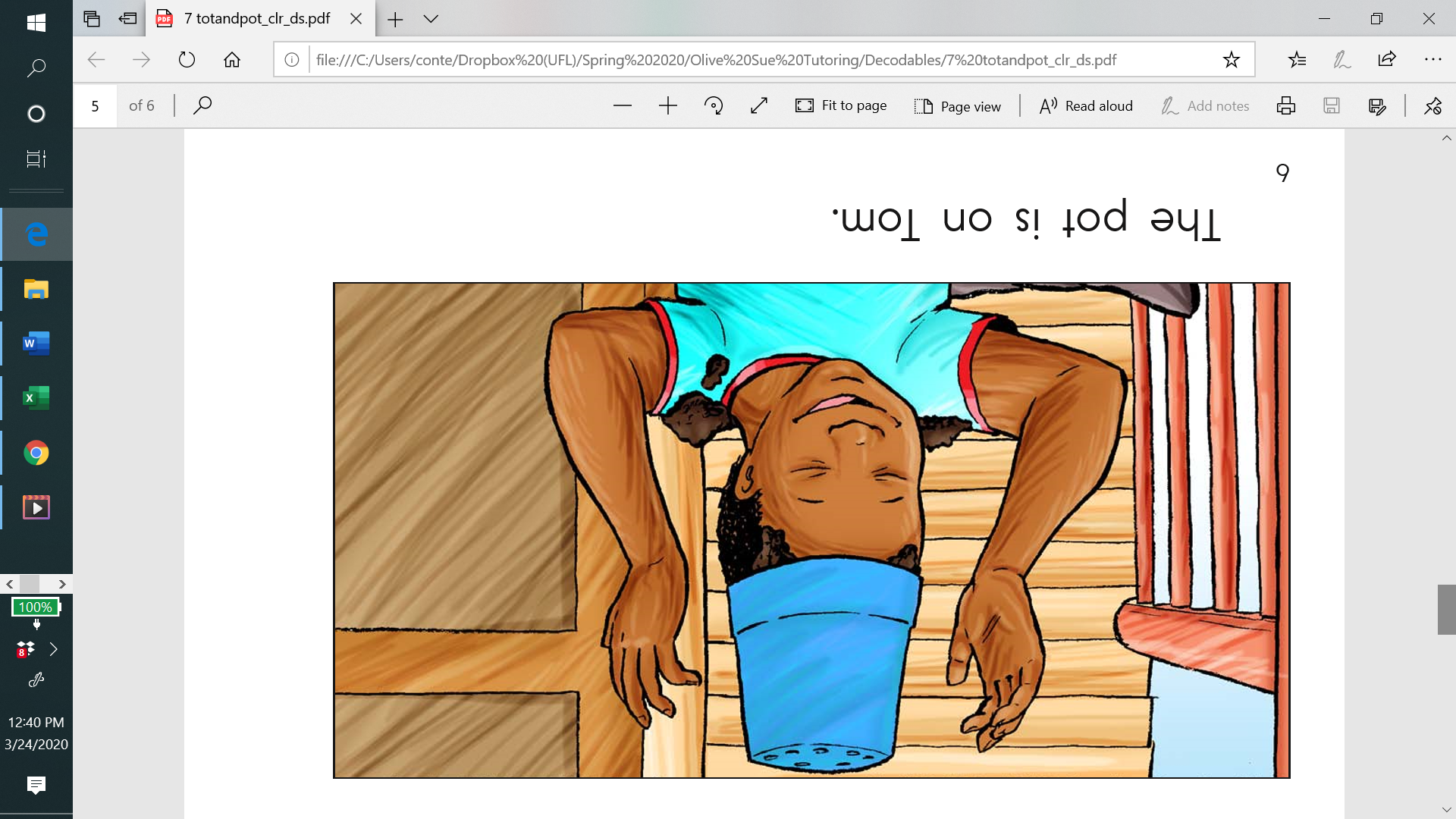 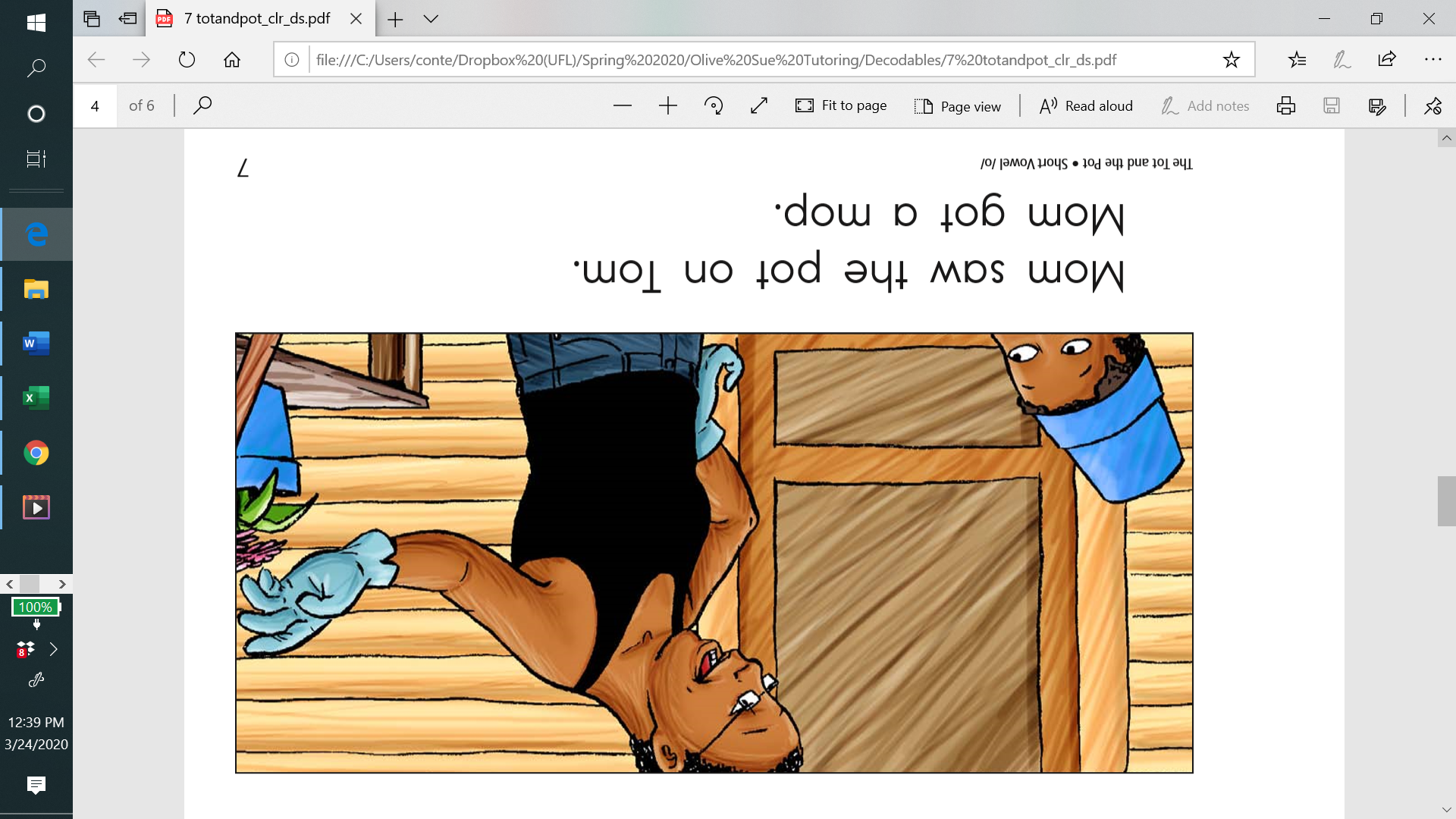 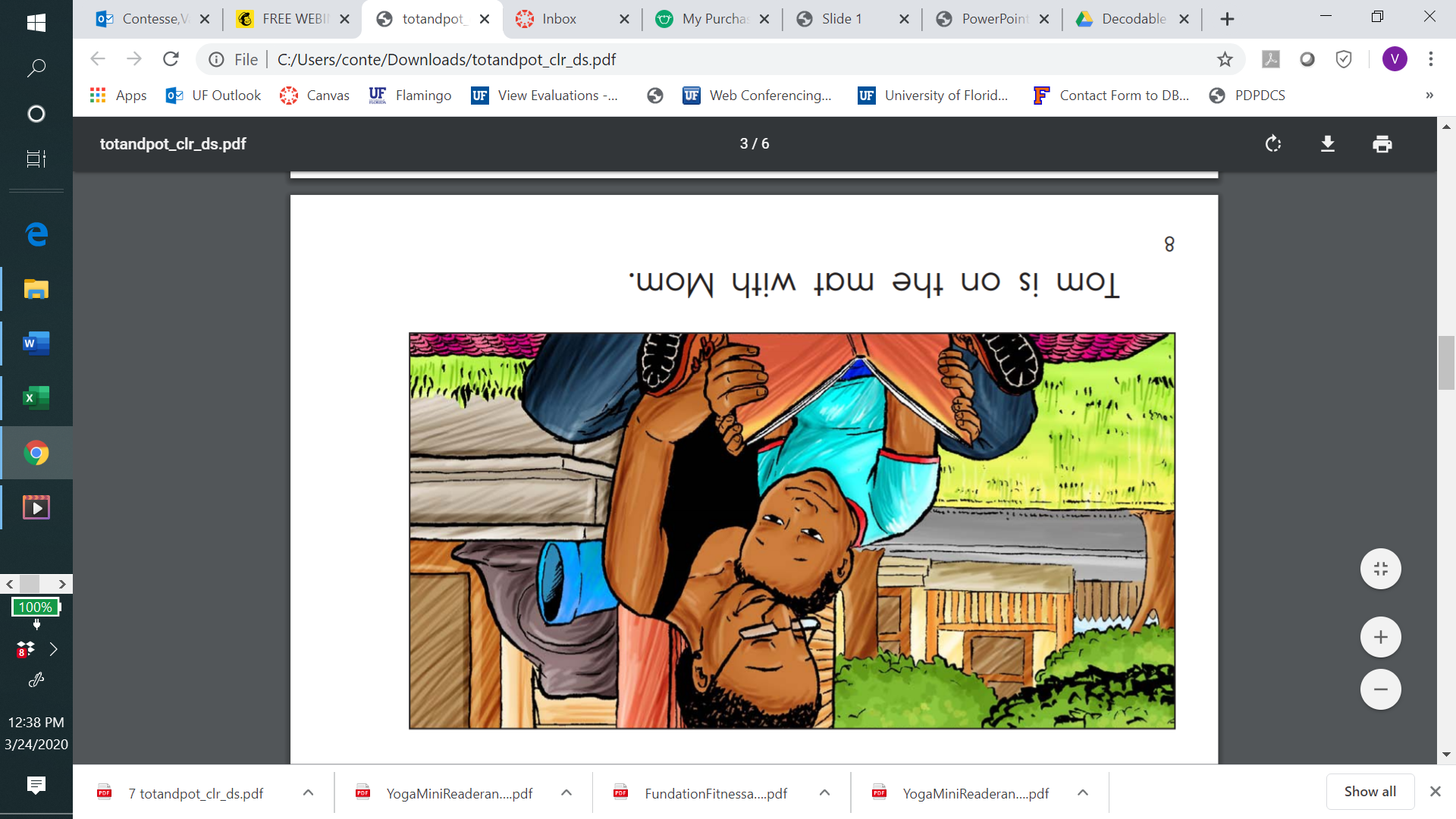 Kindergarten Sample  Schedule
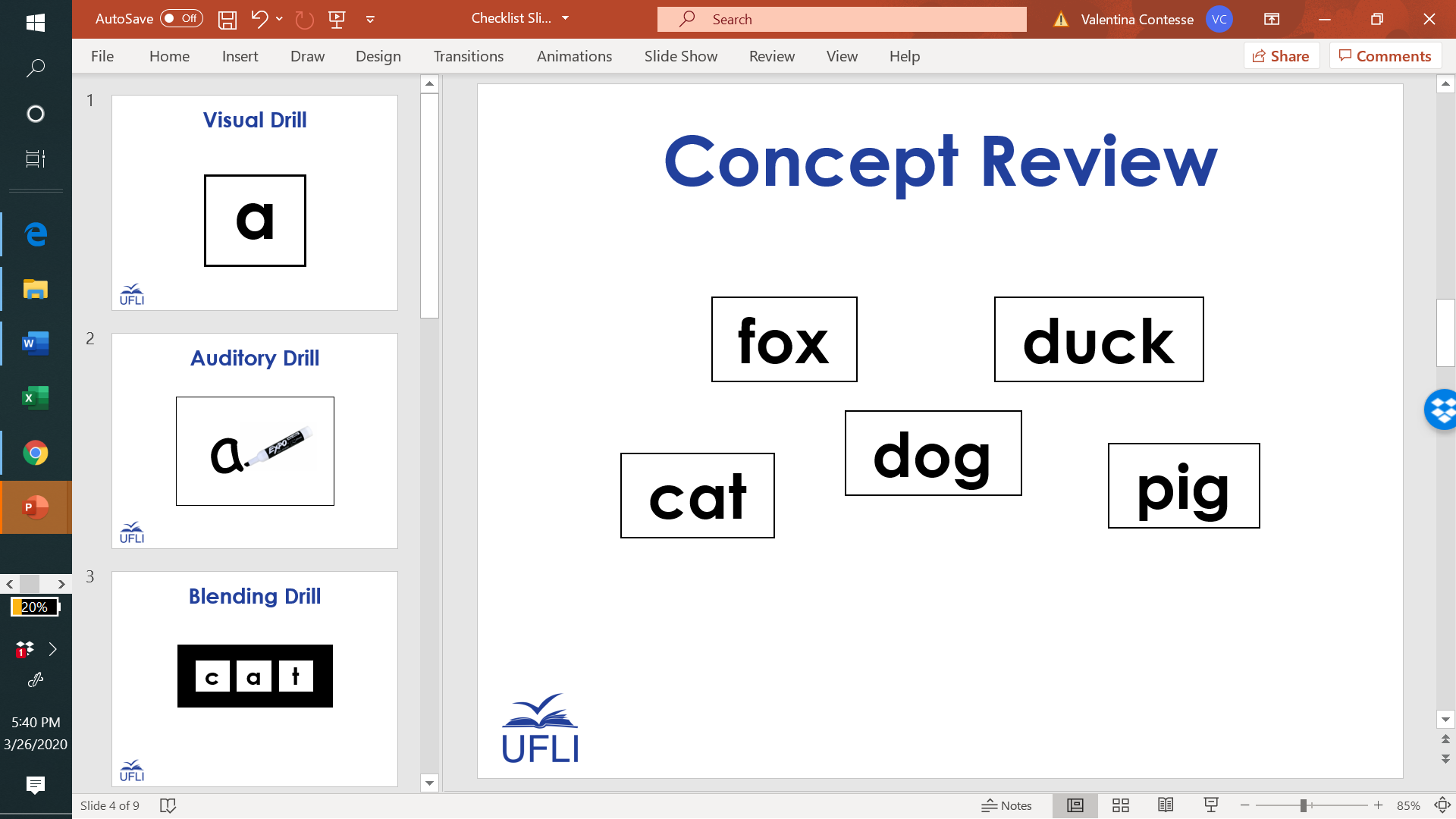 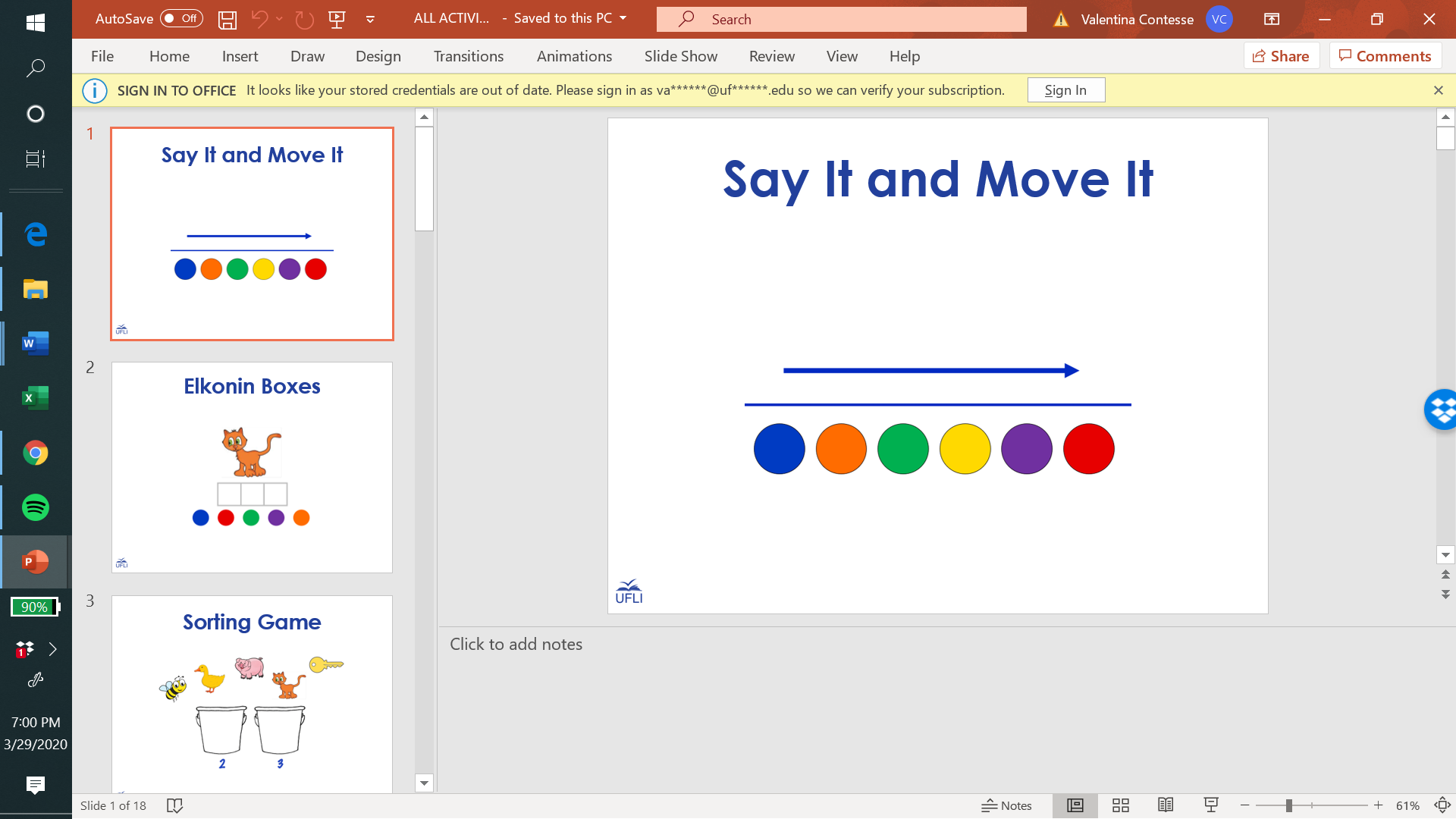 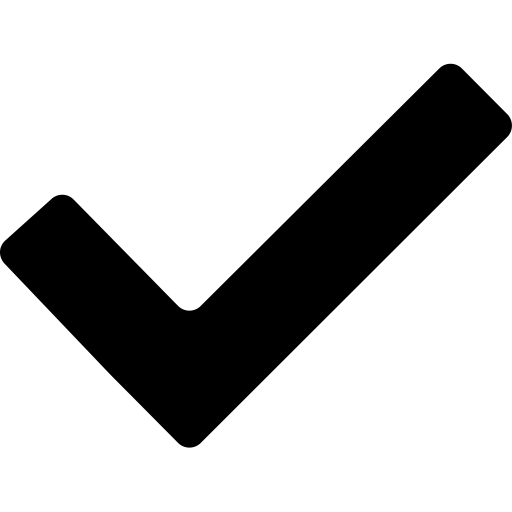 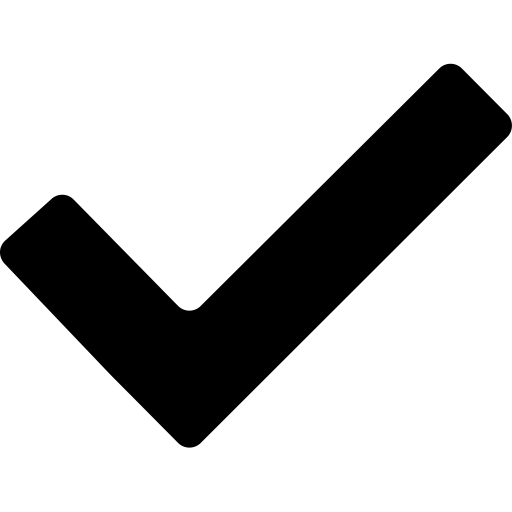 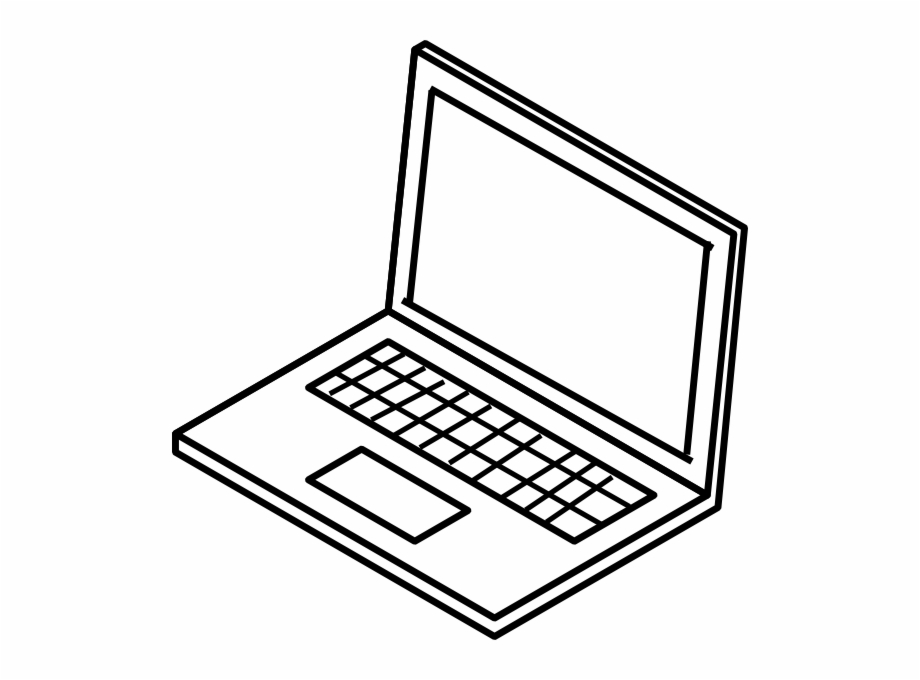 Stay in my area.
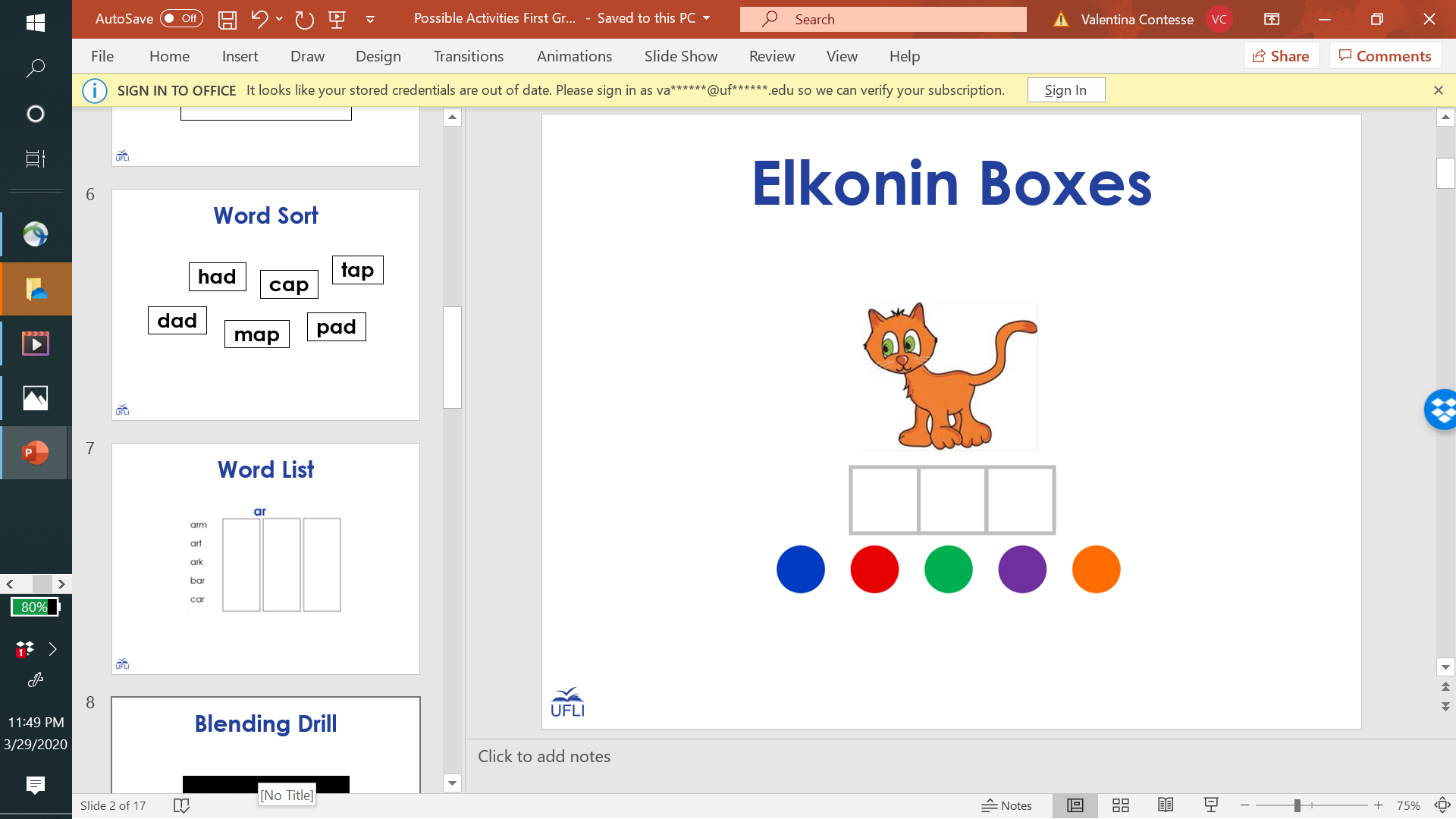 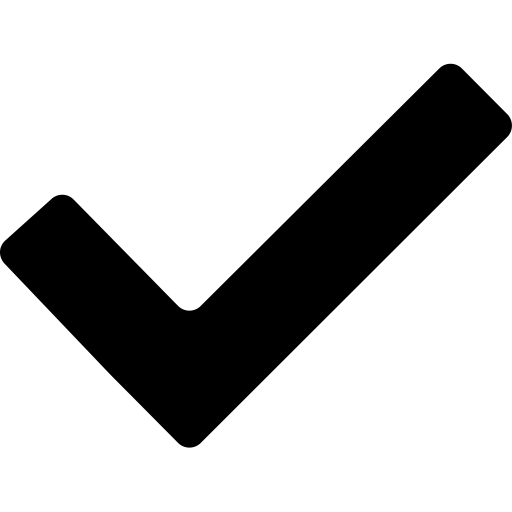 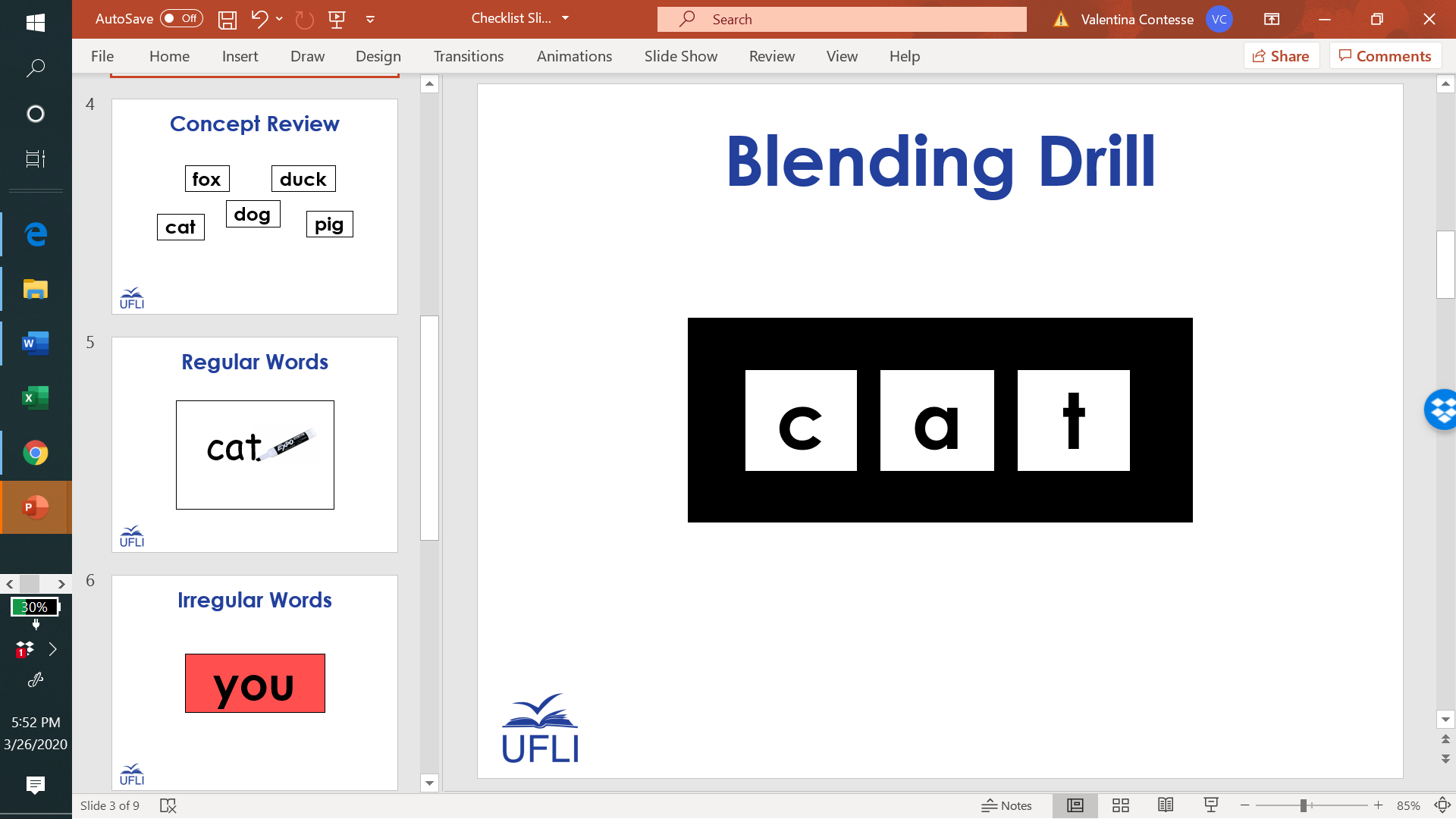 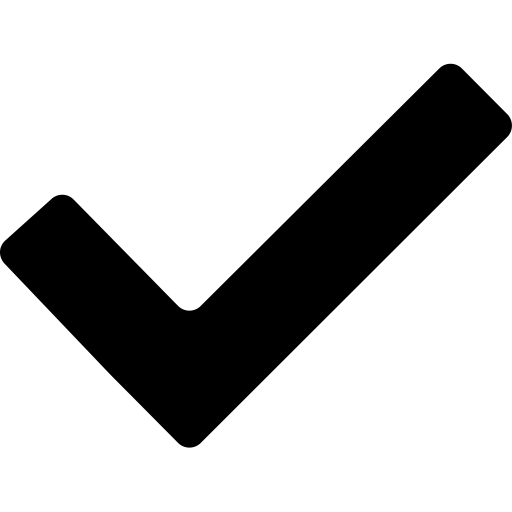 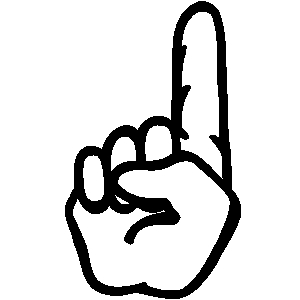 Follow directions the first time.

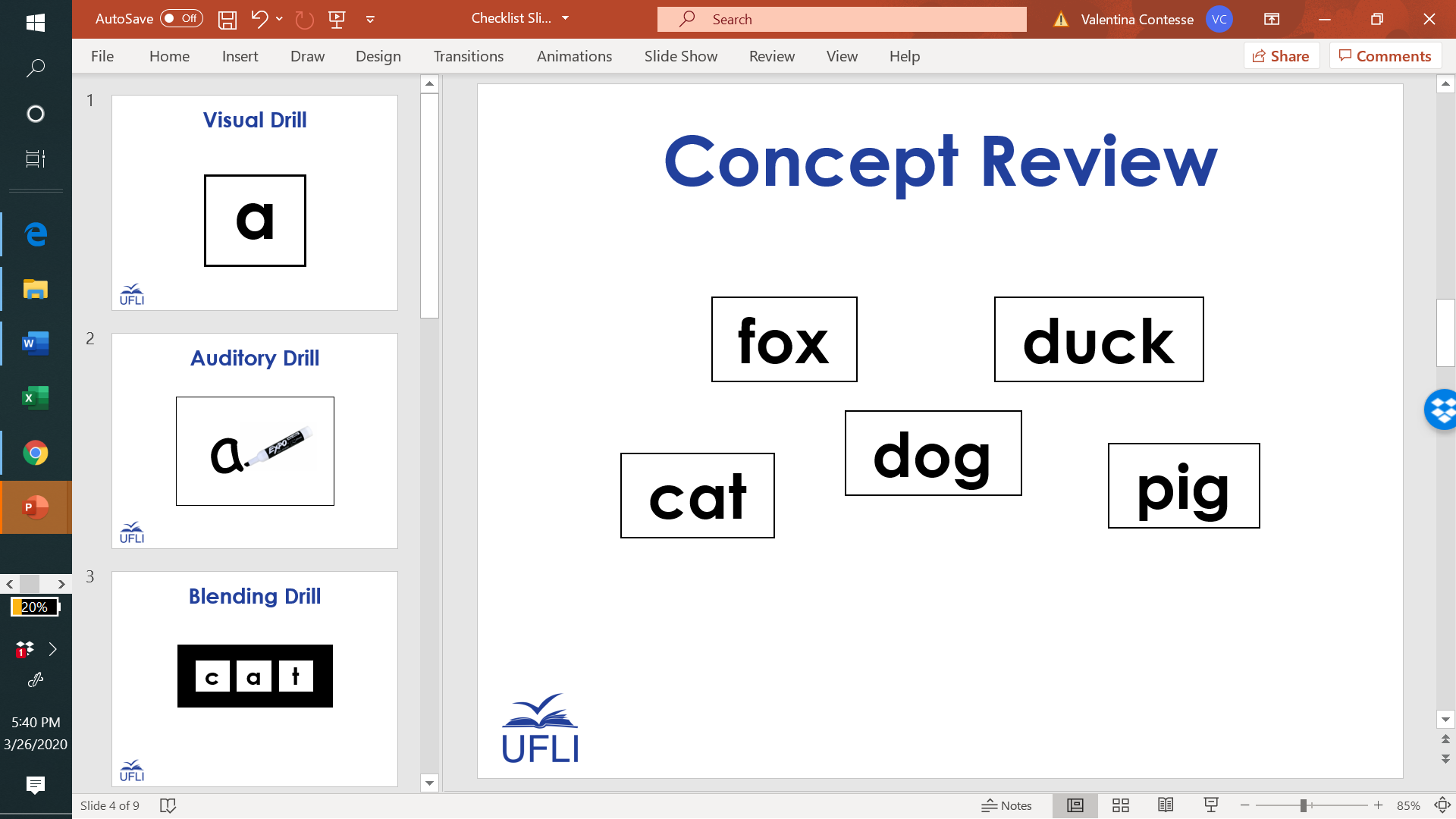 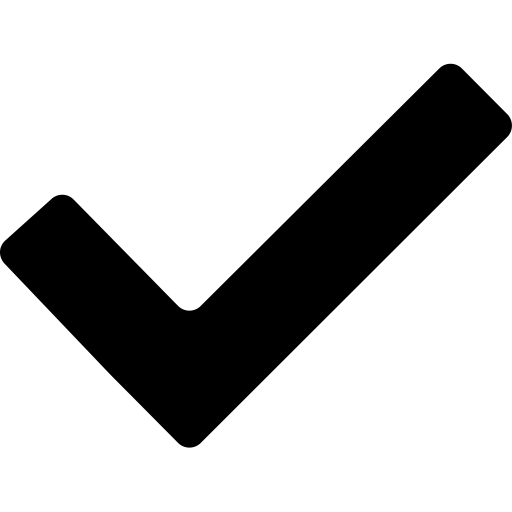 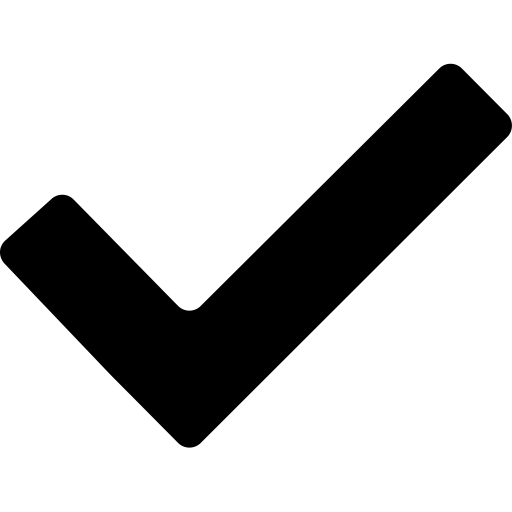 Have fun!
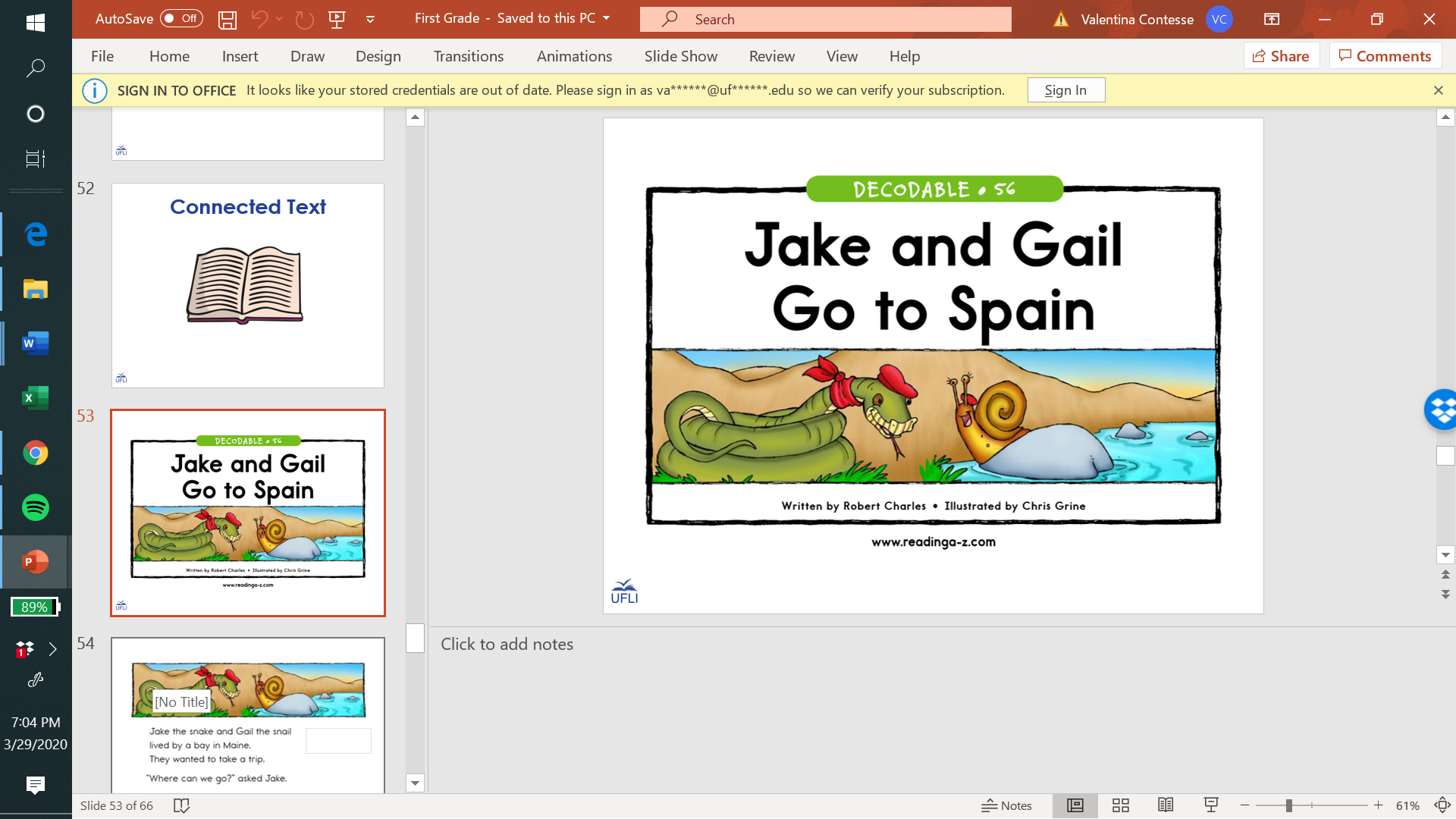 You did it!
Insert reinforcing activity